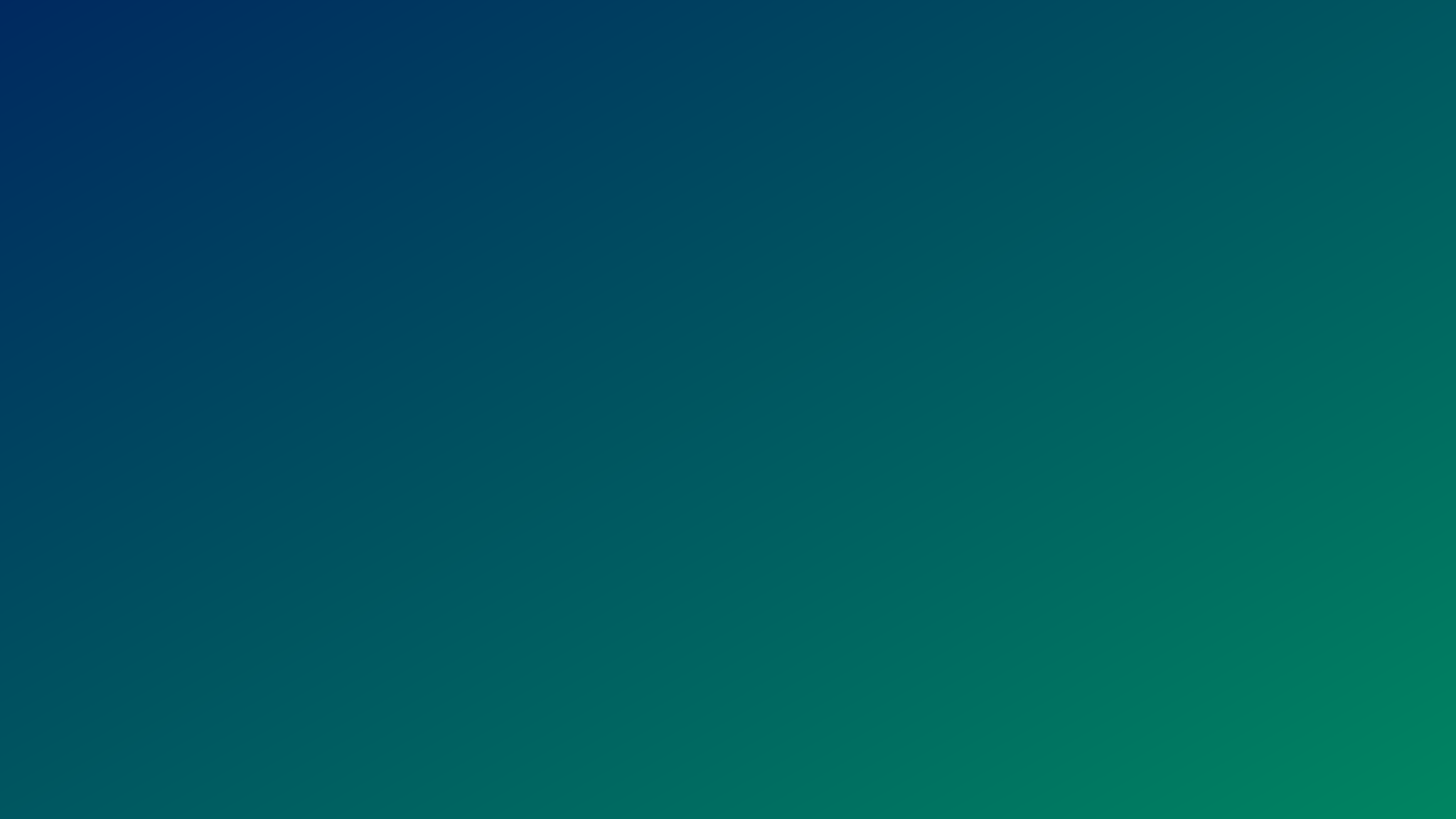 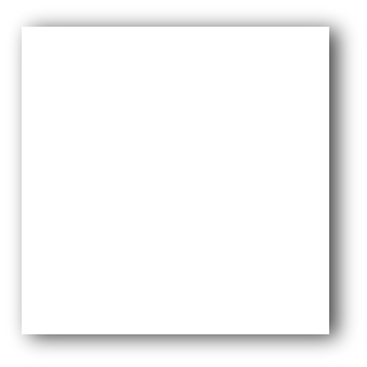 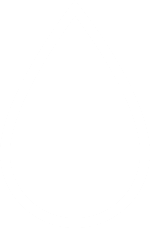 Webinar will begin soon
gswater.com
Public Health Goal Report 2022
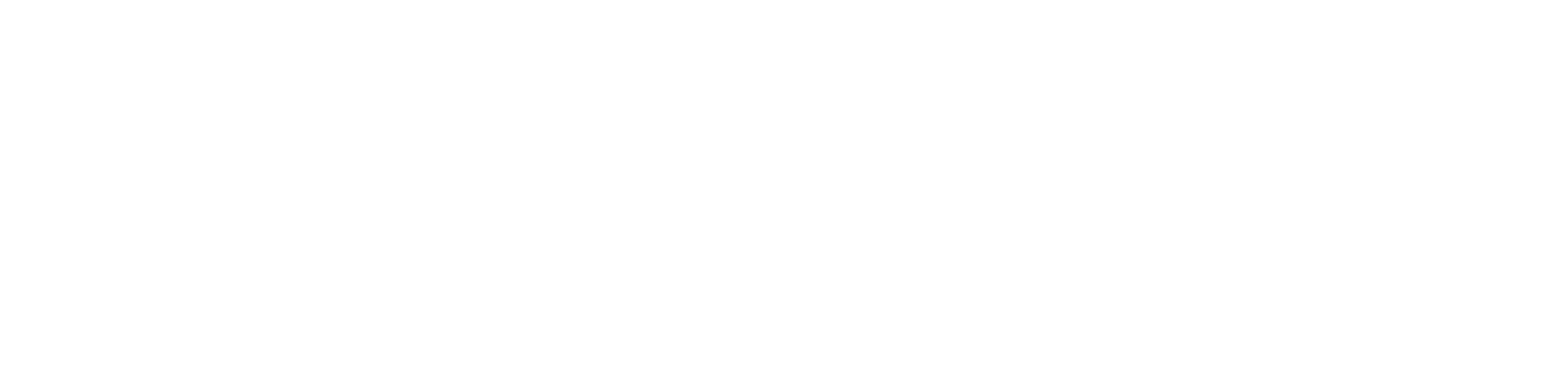 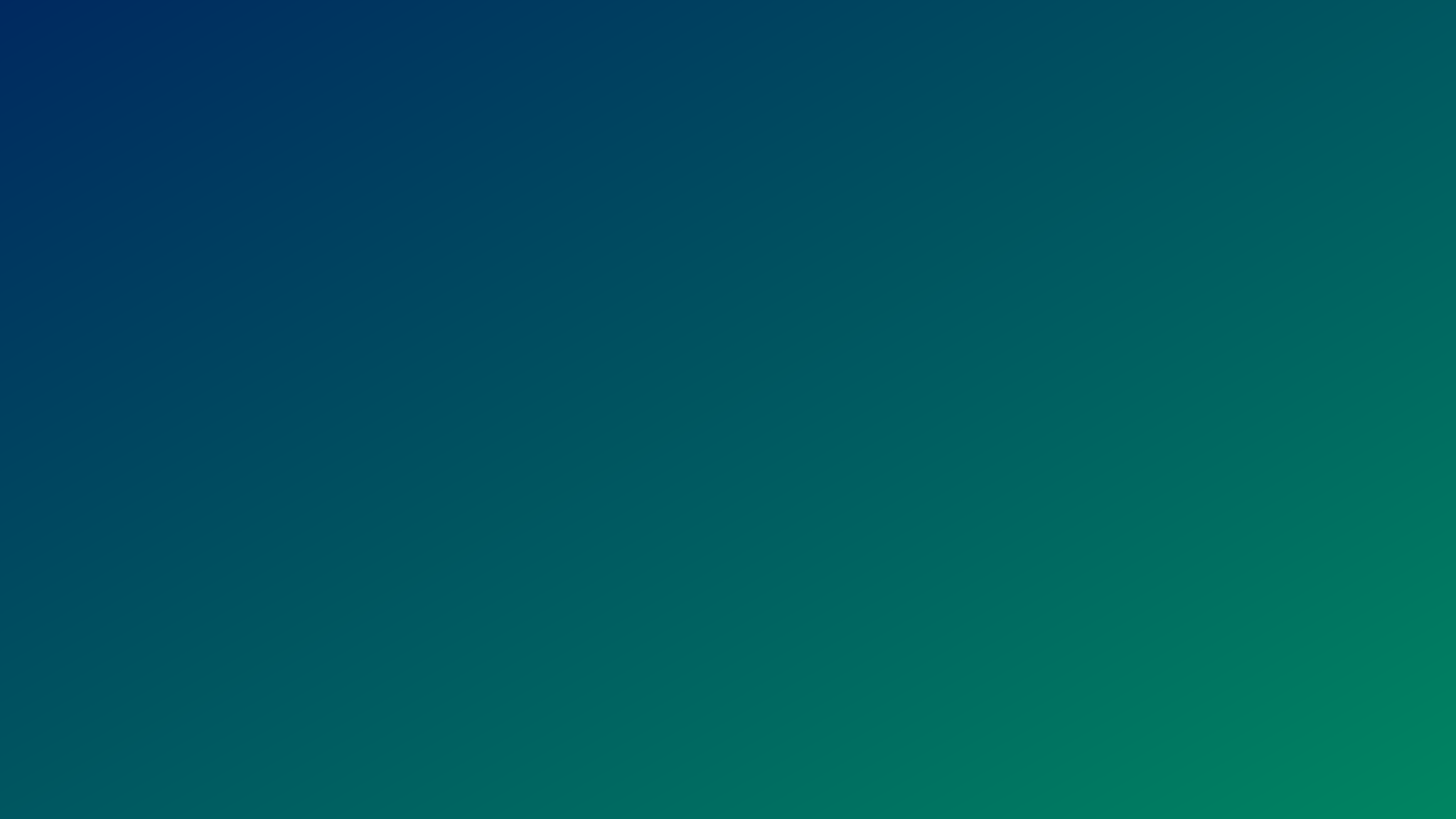 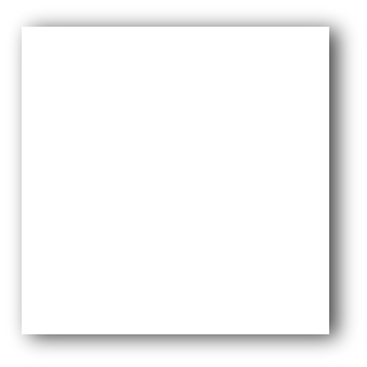 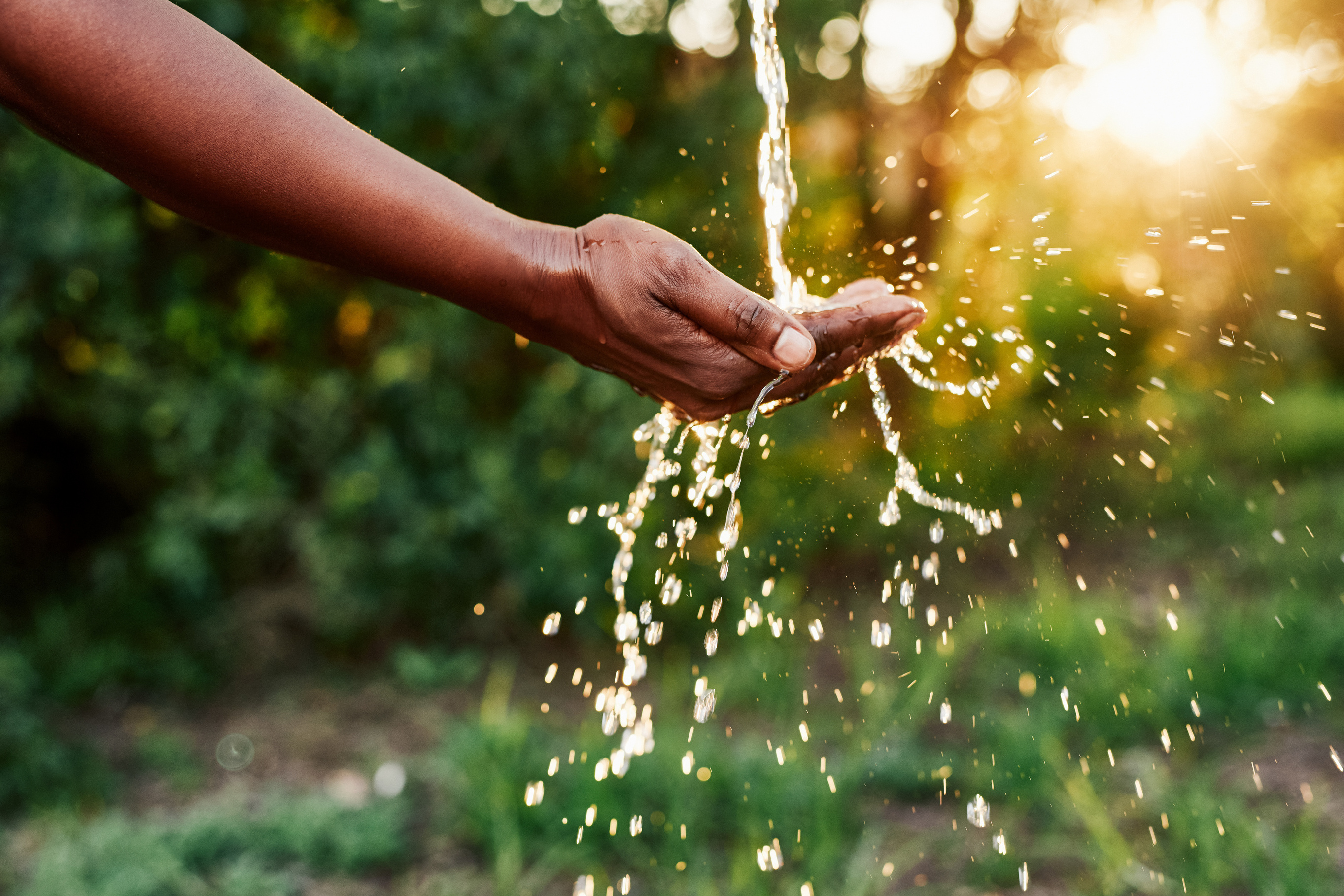 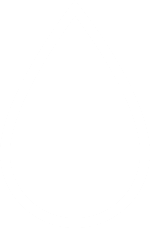 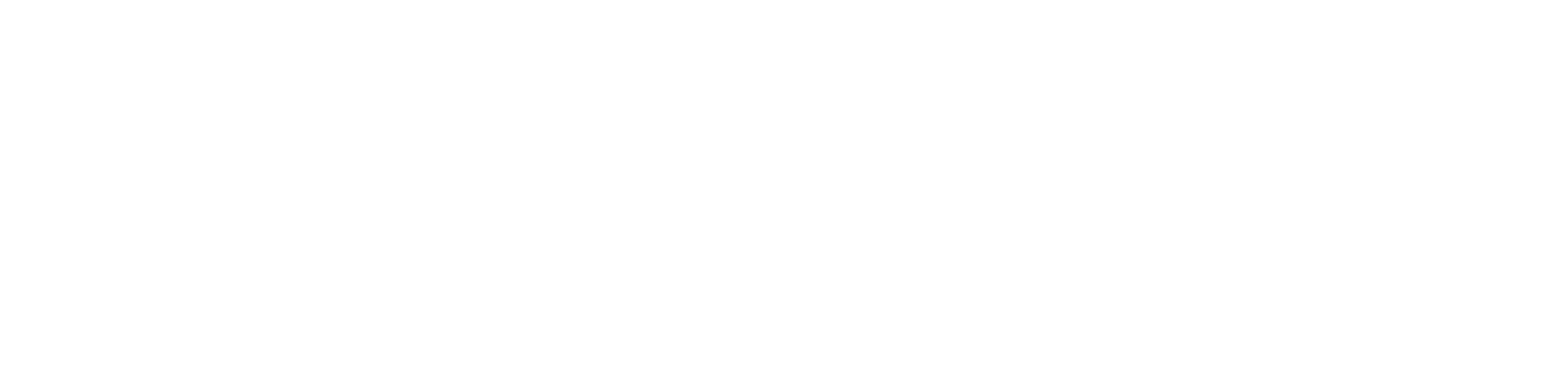 Golden State Water Company
Public Health Goal Report 2022
gswater.com
Rocio Flores
Associate Water Quality Engineer -- Orange County District
October 2022​
1
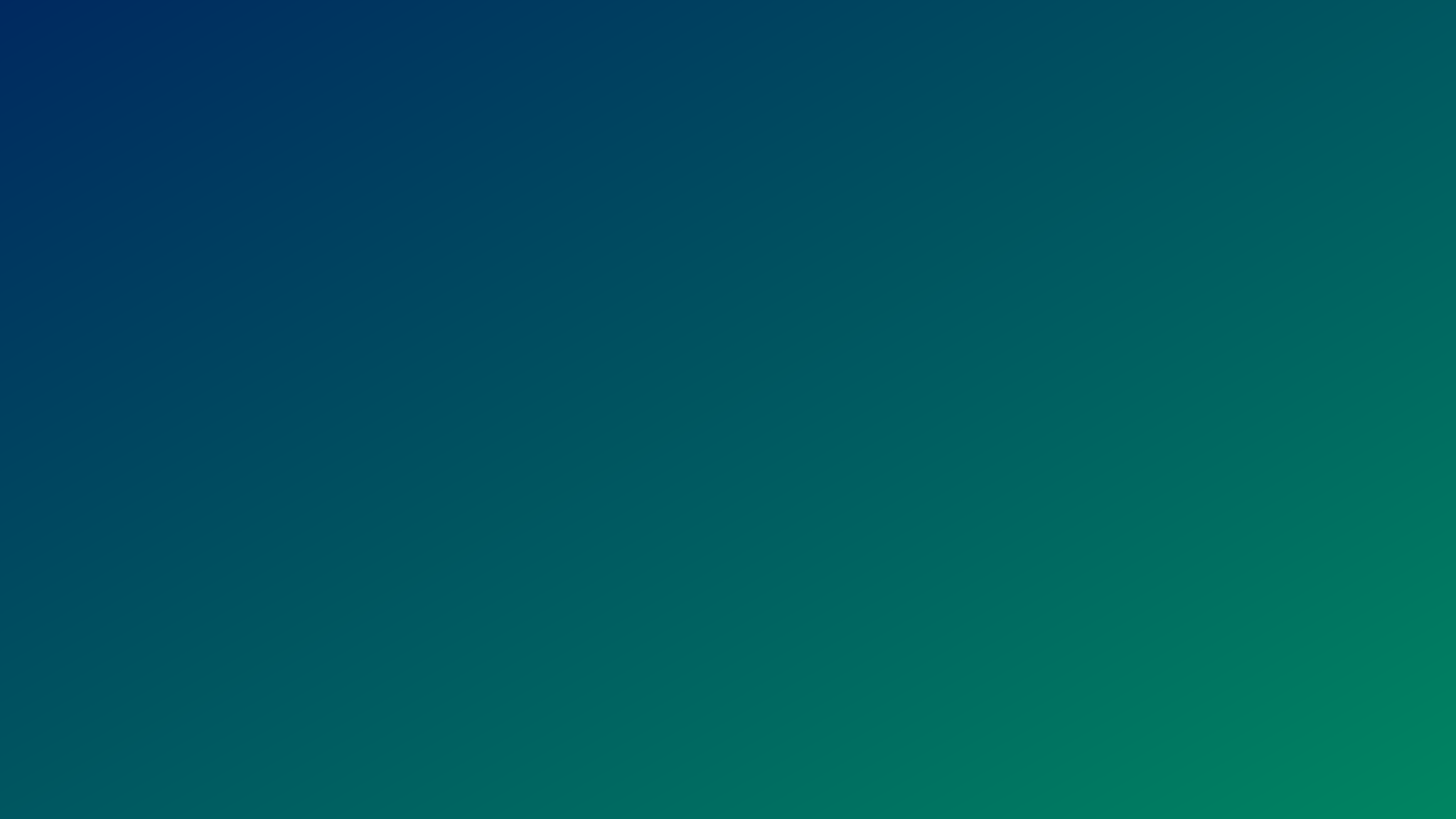 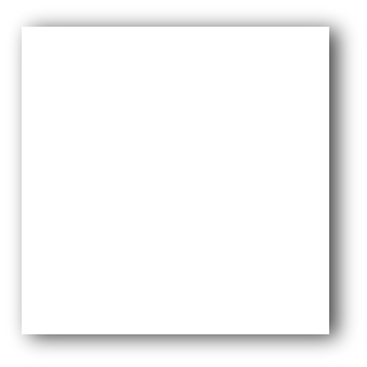 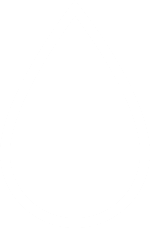 Introductions
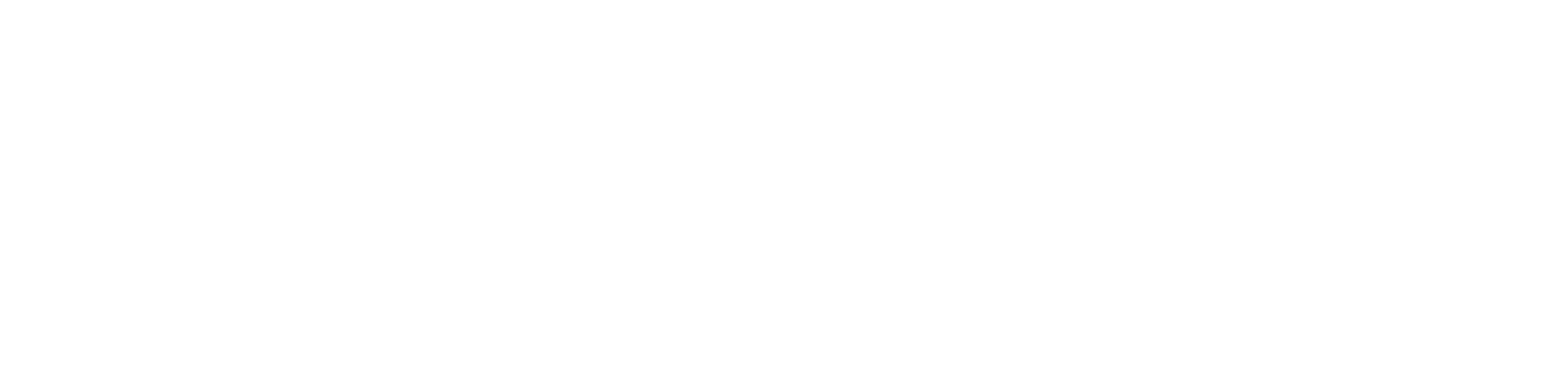 Samantha Chen
Rocio Flores
David Schultise
Associate Water Quality Engineer -- Orange County District
Water Quality Manager
Water Quality Engineer -- Southwest District
gswater.com
2
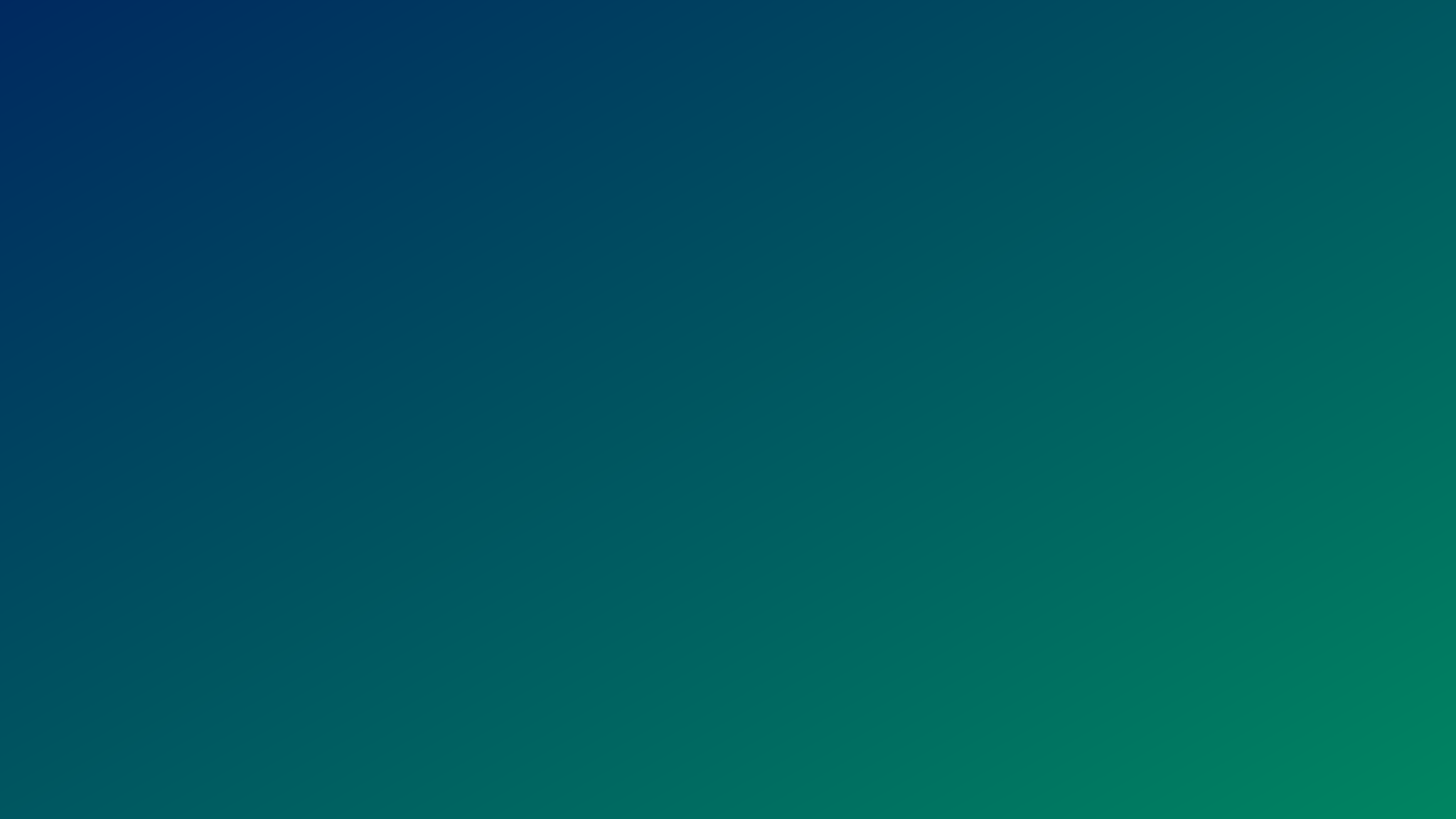 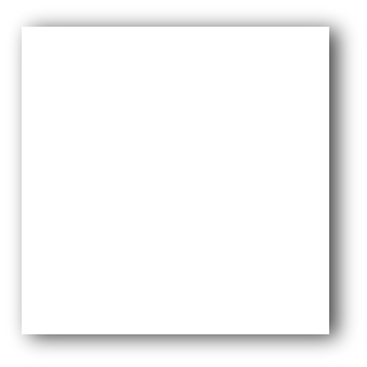 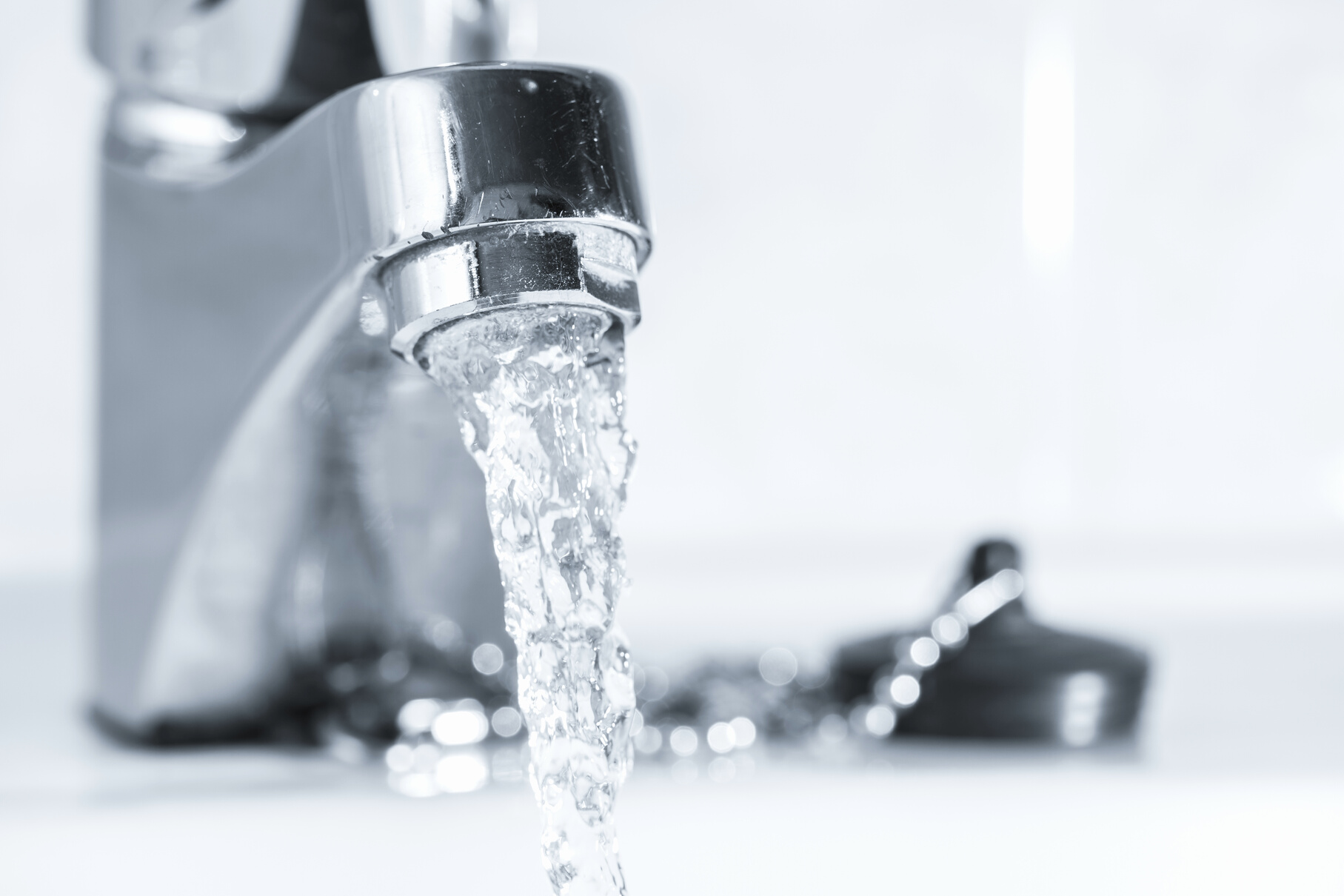 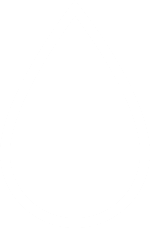 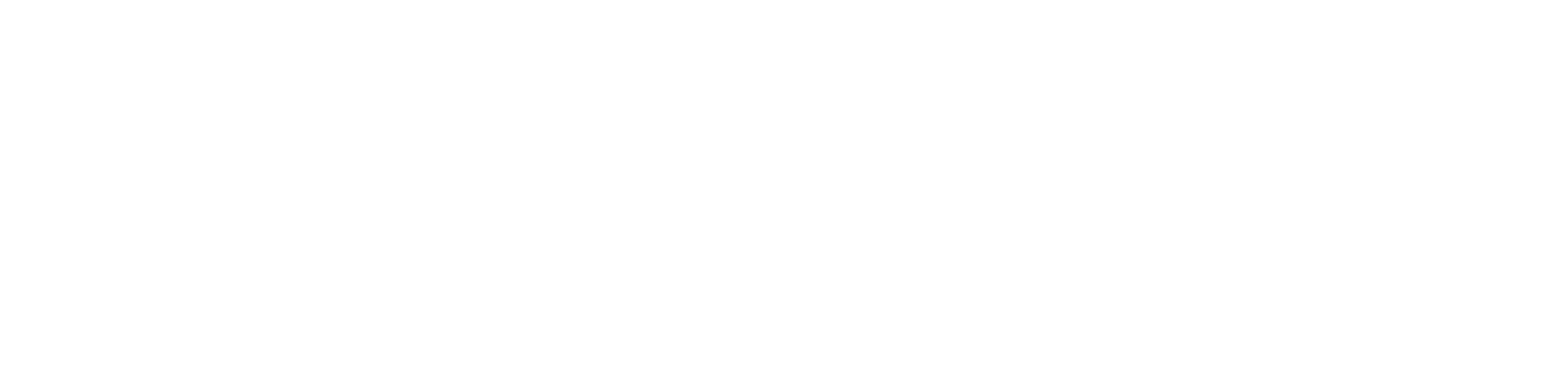 Overview
Company Background
Commitment to Water Quality
Purpose of Public Meeting
Public Health Goals 
Constituents
Treatment Costs
Questions
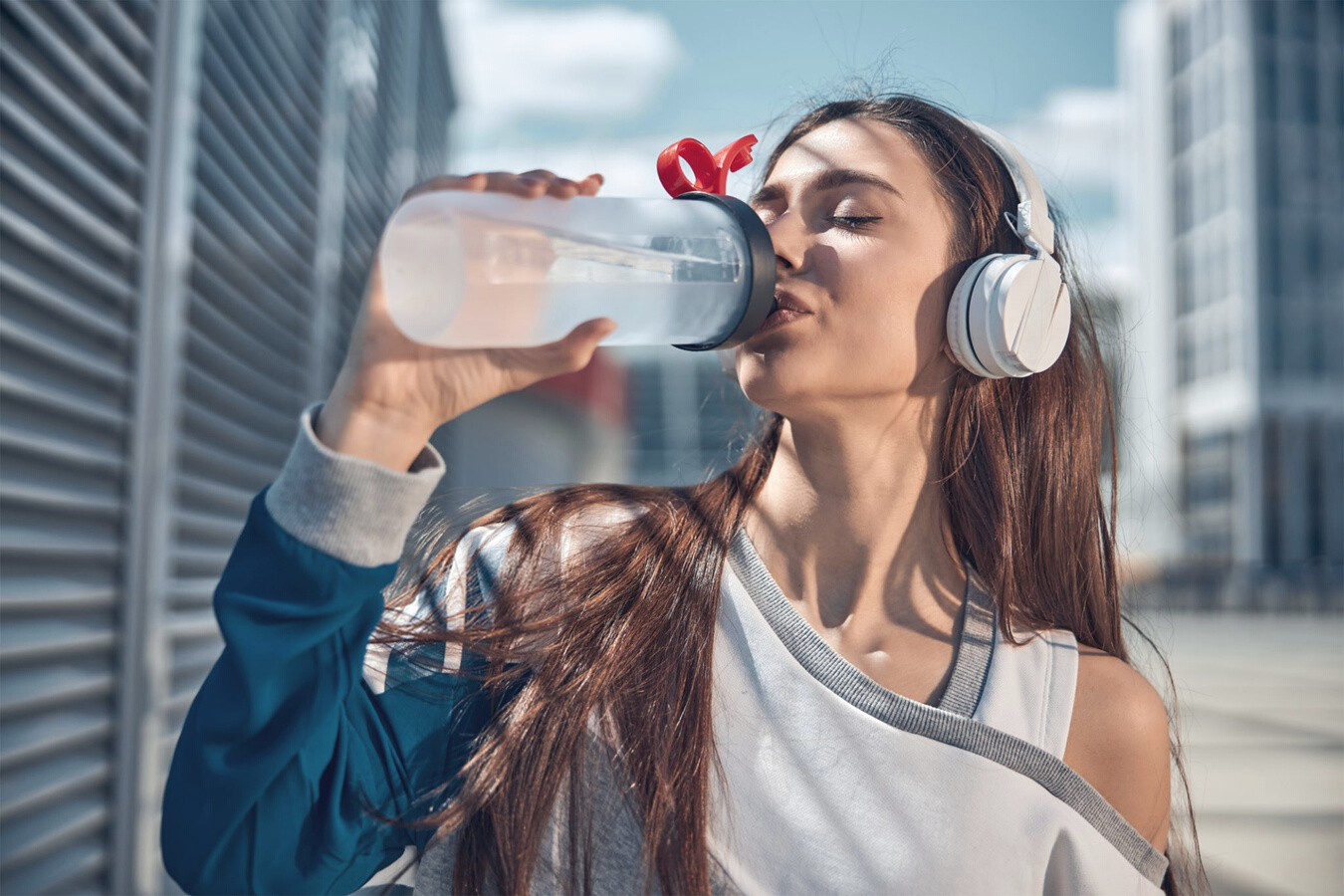 gswater.com
3
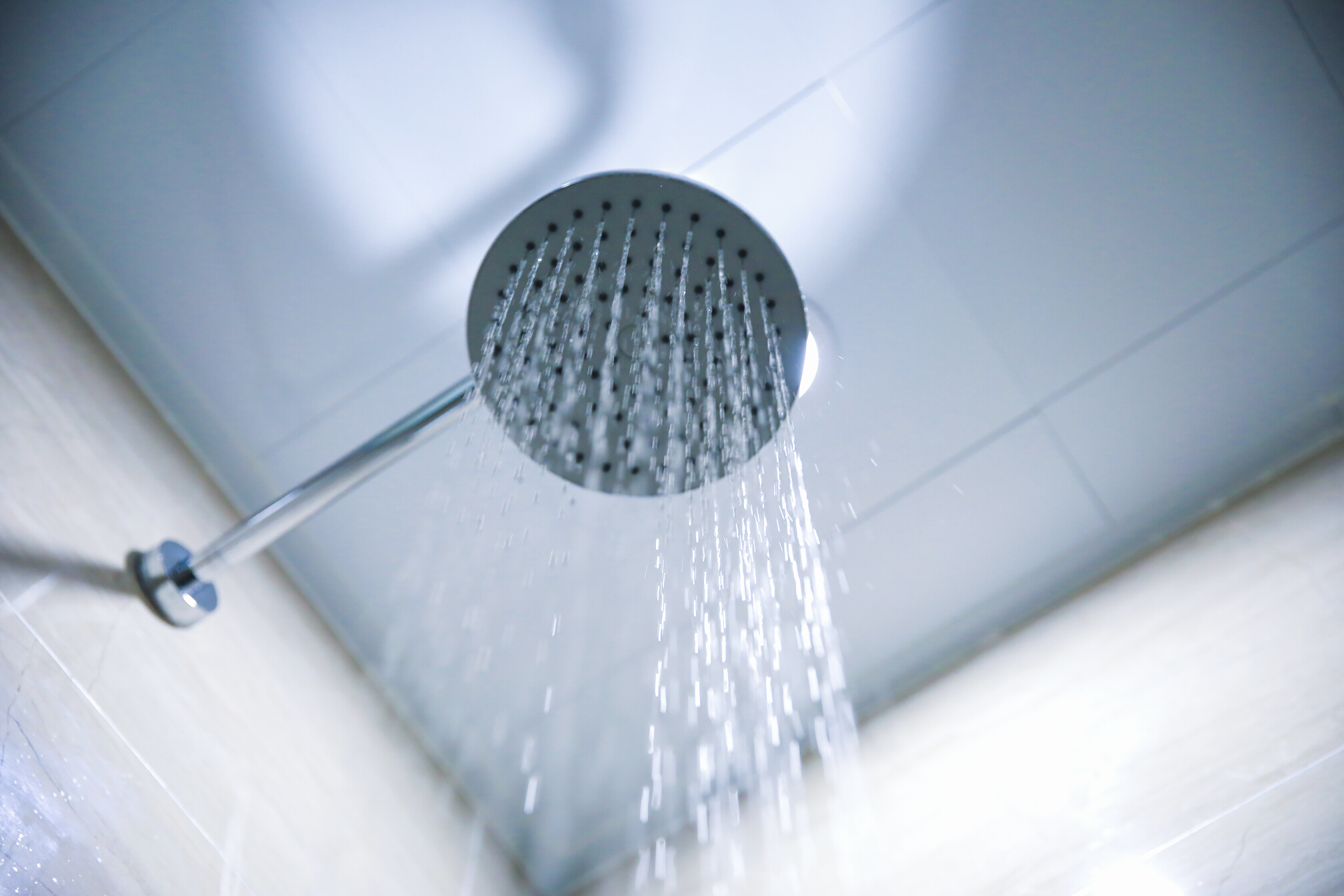 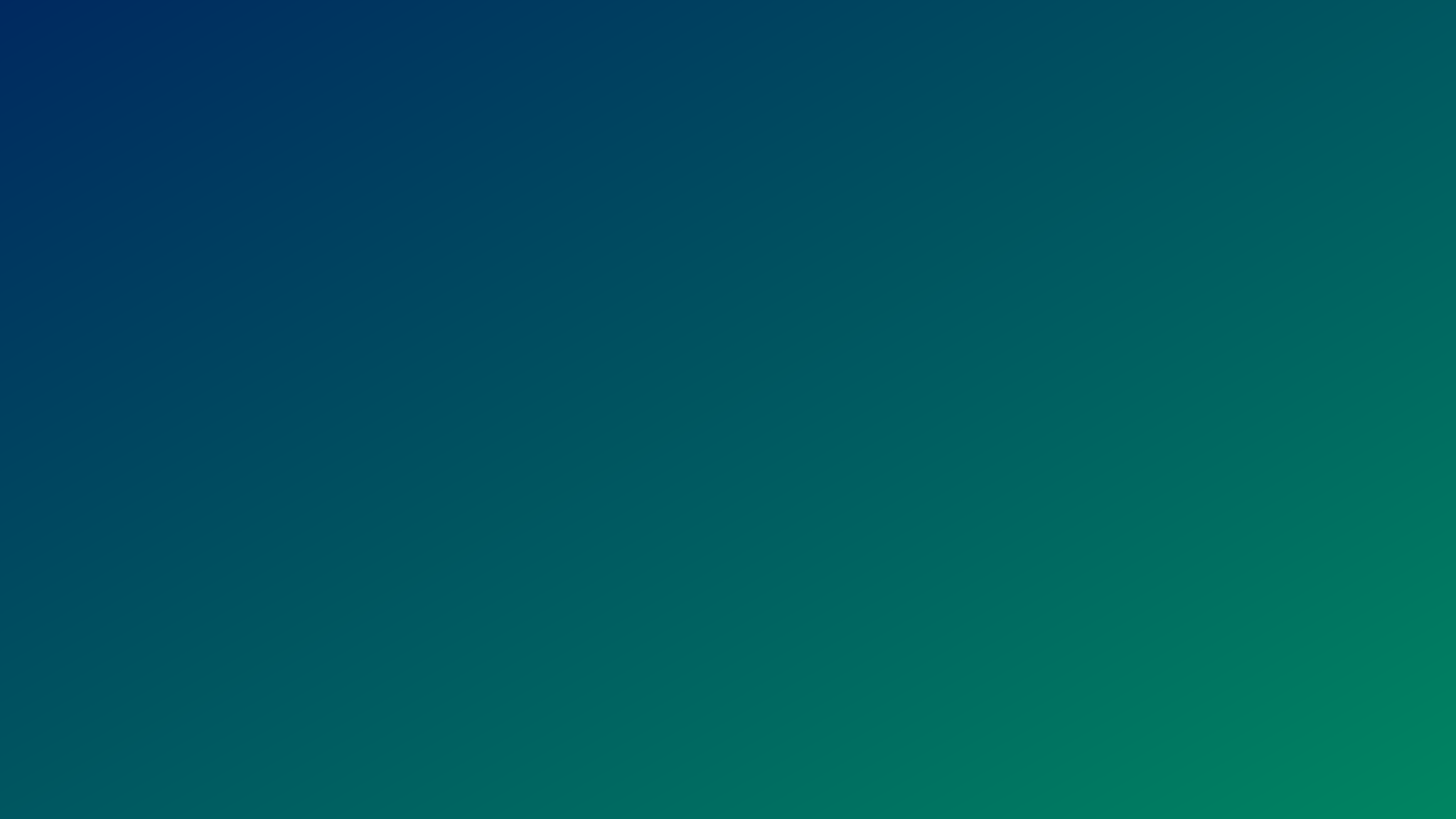 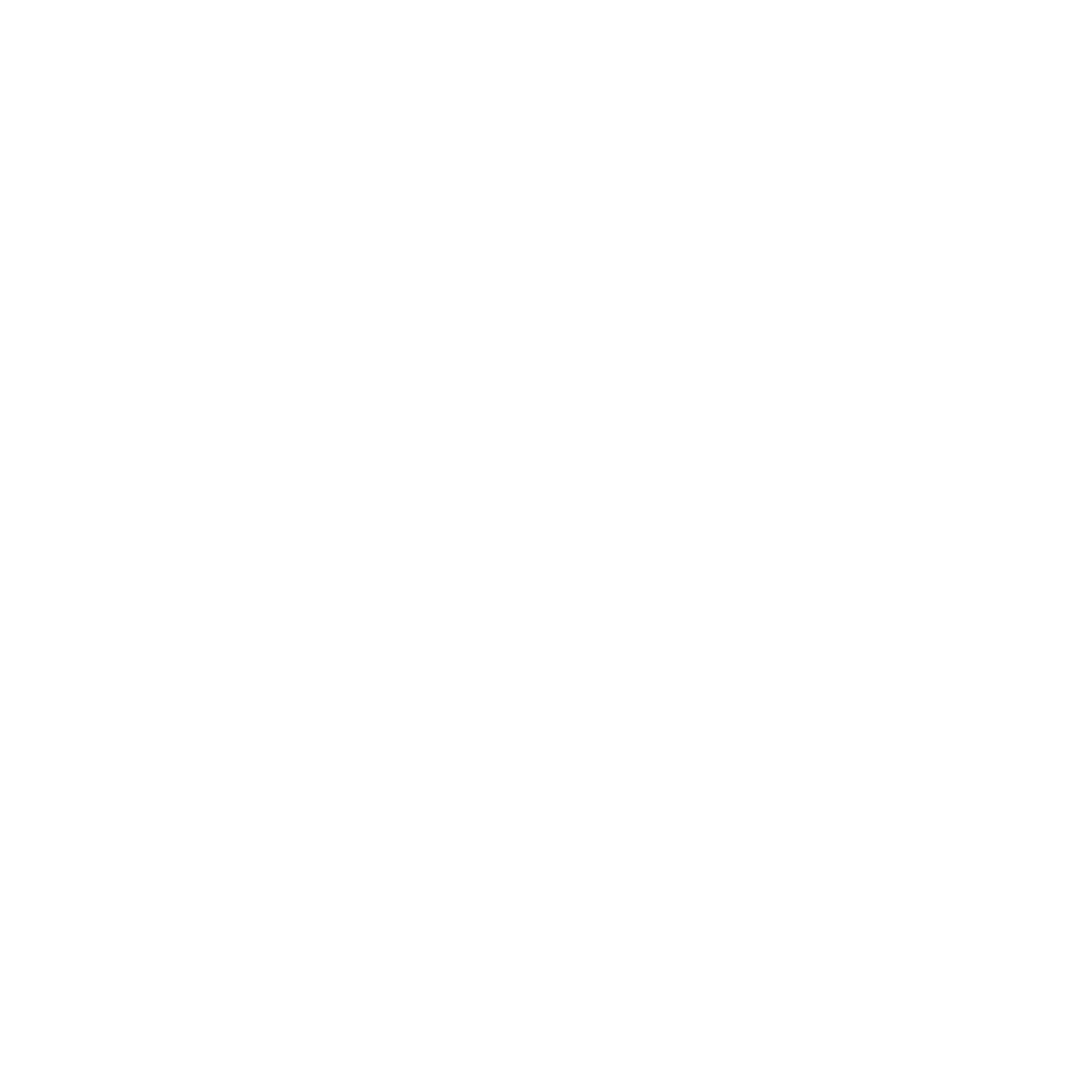 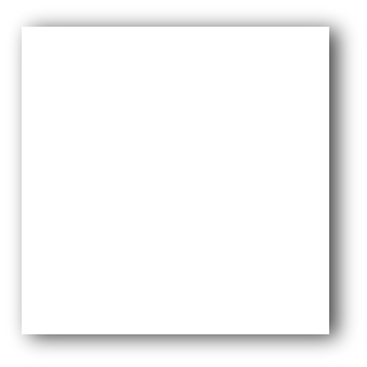 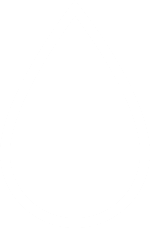 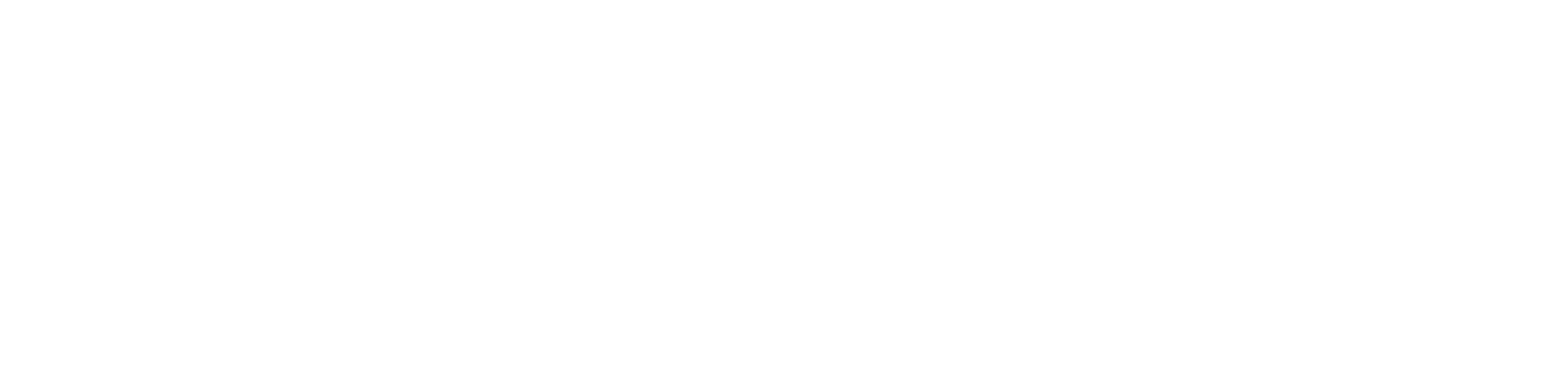 Golden State Water Company
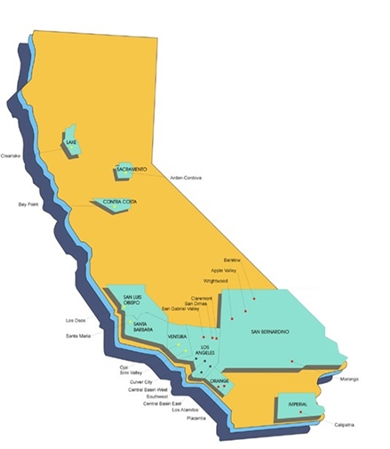 Subsidiary of American States Water Company
Providing water service since 1929
Team of more than 500 water professionals delivers reliable, high-quality water that meets all state and federal drinking water standards
Provides water service to approximately 1 million customers in more than 80 communities throughout California
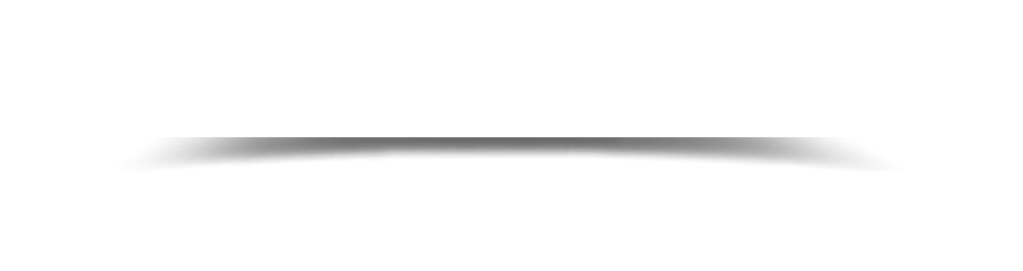 gswater.com
4
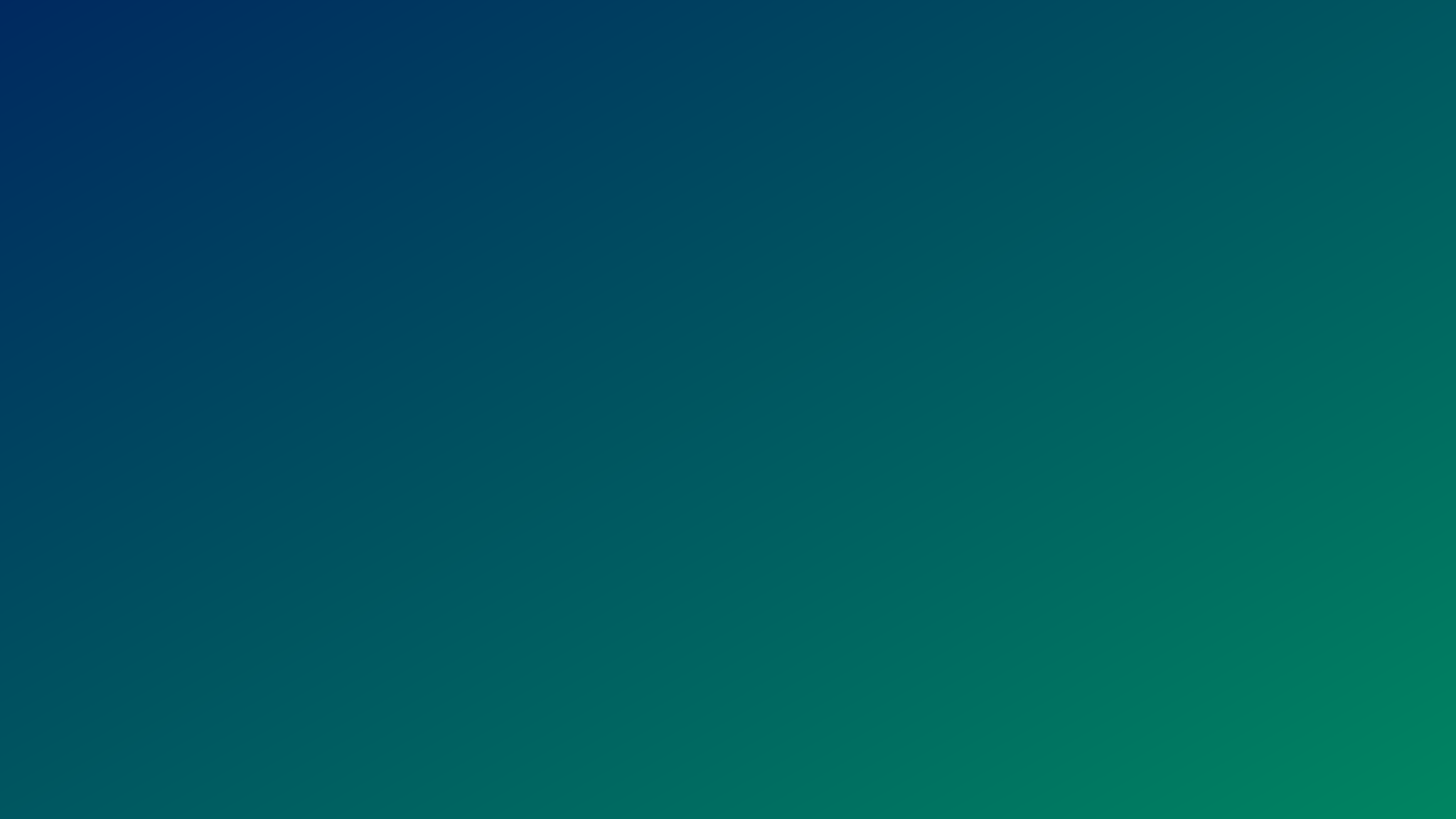 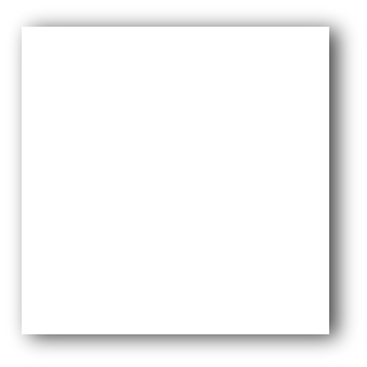 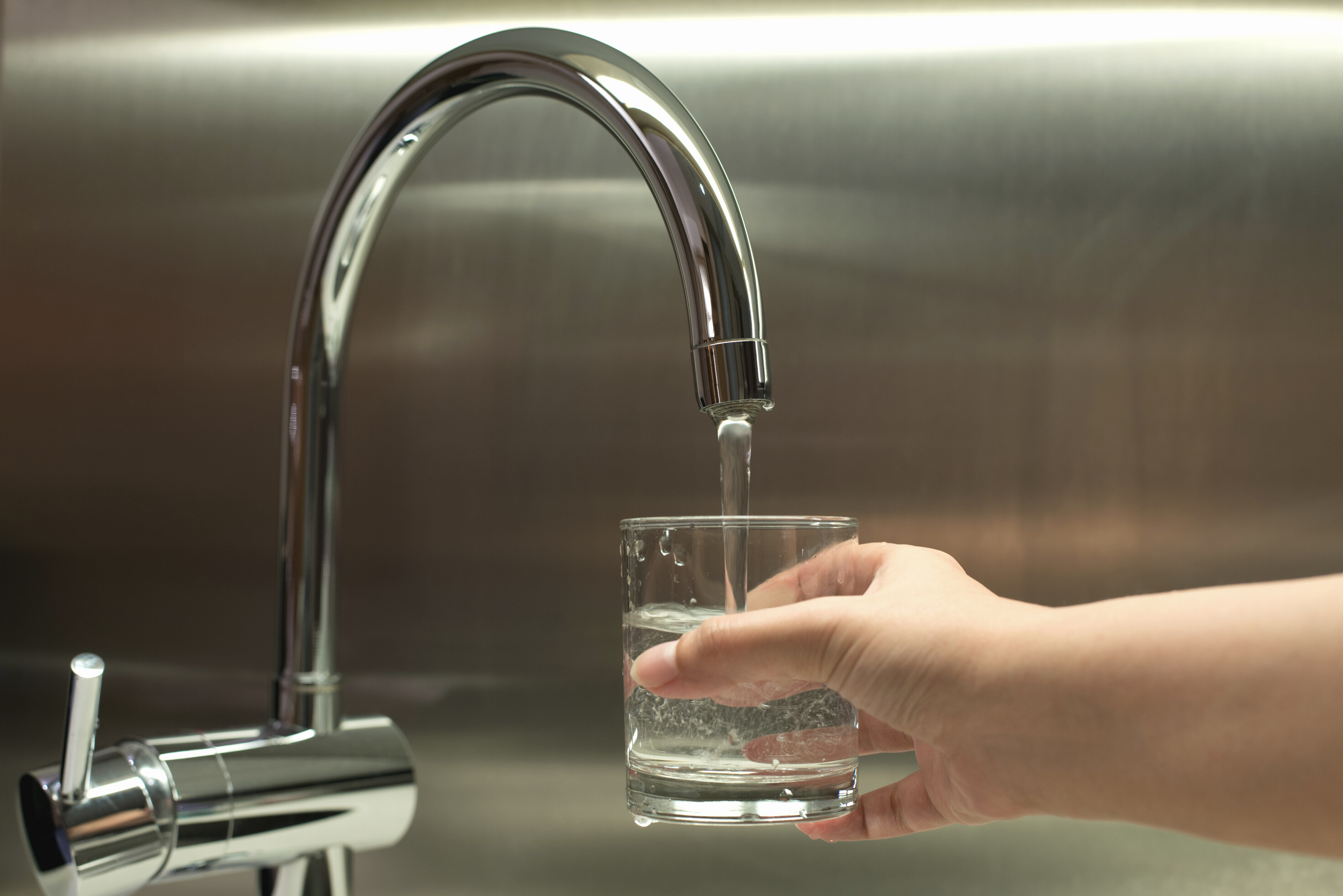 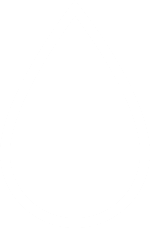 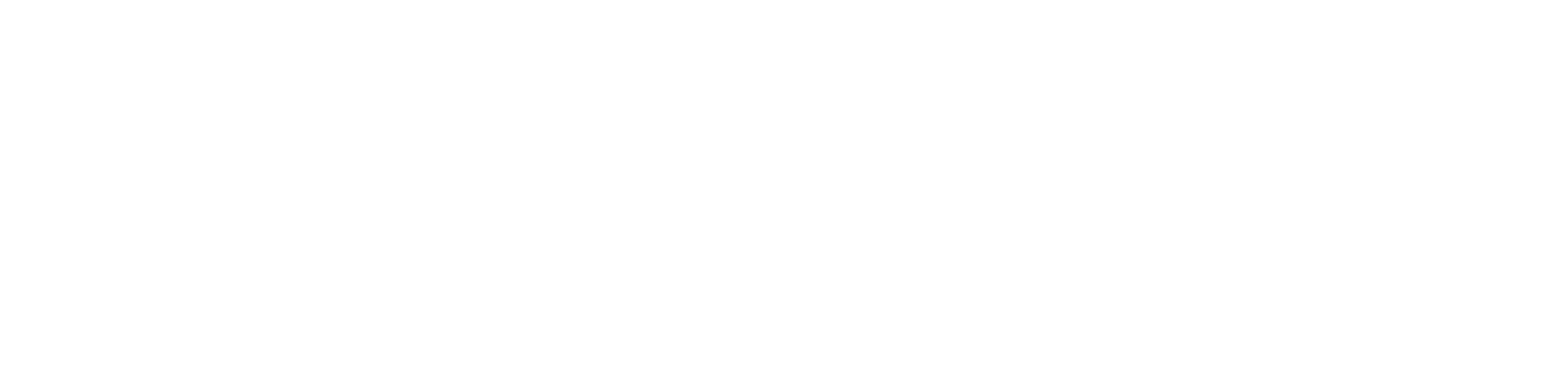 Commitment to Water Quality
Maintaining high-quality water and reliable service is a high priority for Golden State Water (GSW)
The water delivered to your tap continues to meet all federal and state quality standards established to protect public health and safety. 
GSW does not serve water that contains contaminants in violation of recognized and enforceable Maximum Contaminant Levels (MCLs).
Water Quality data can be found in your Consumer Confidence Report www.gswater.com/annual-water-quality-reports
gswater.com
5
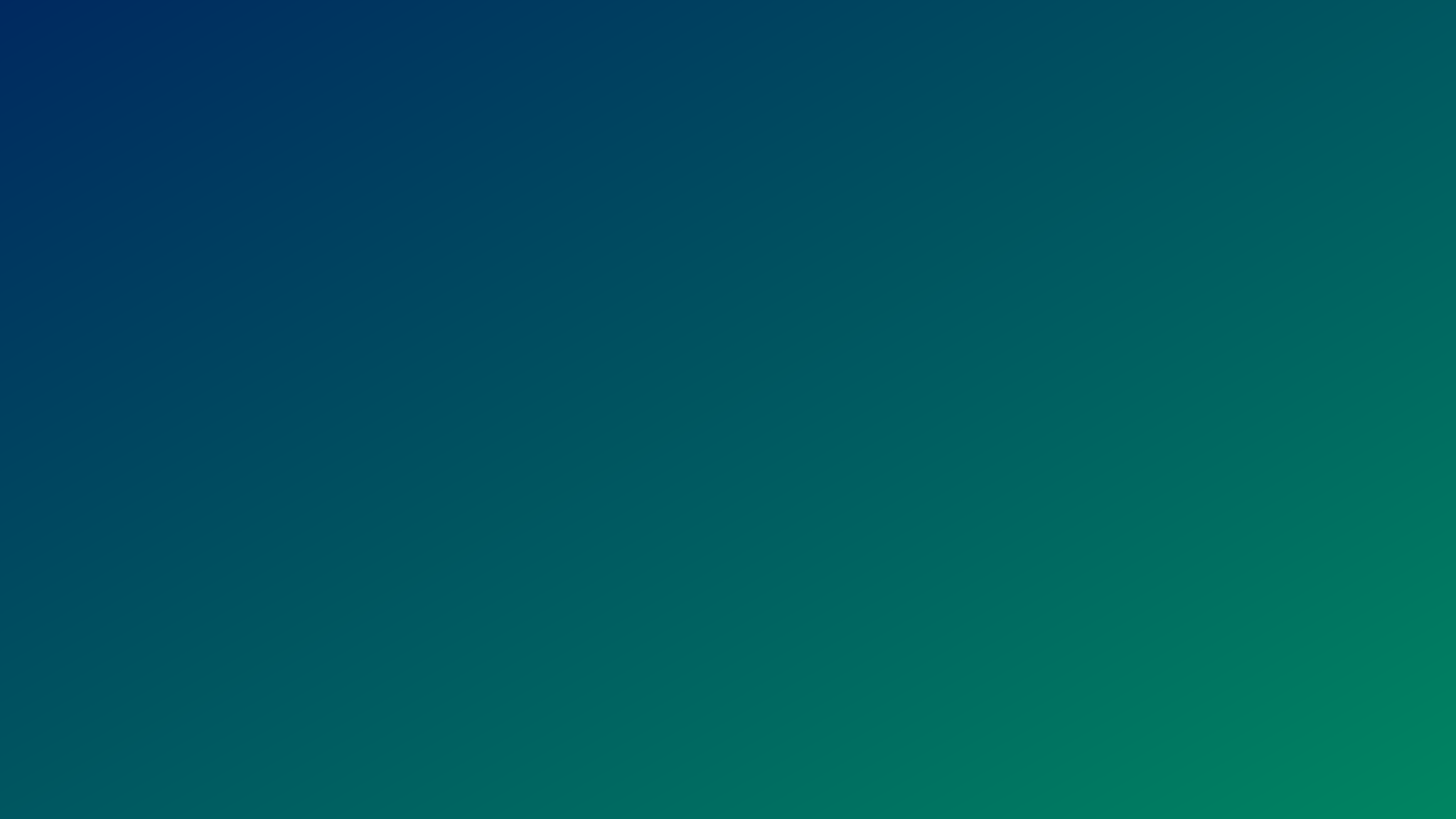 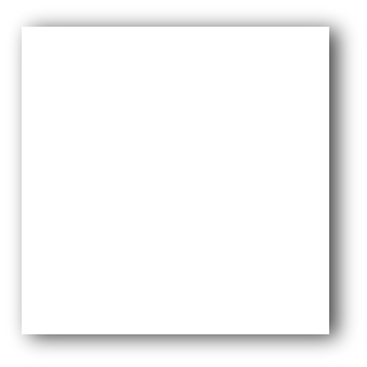 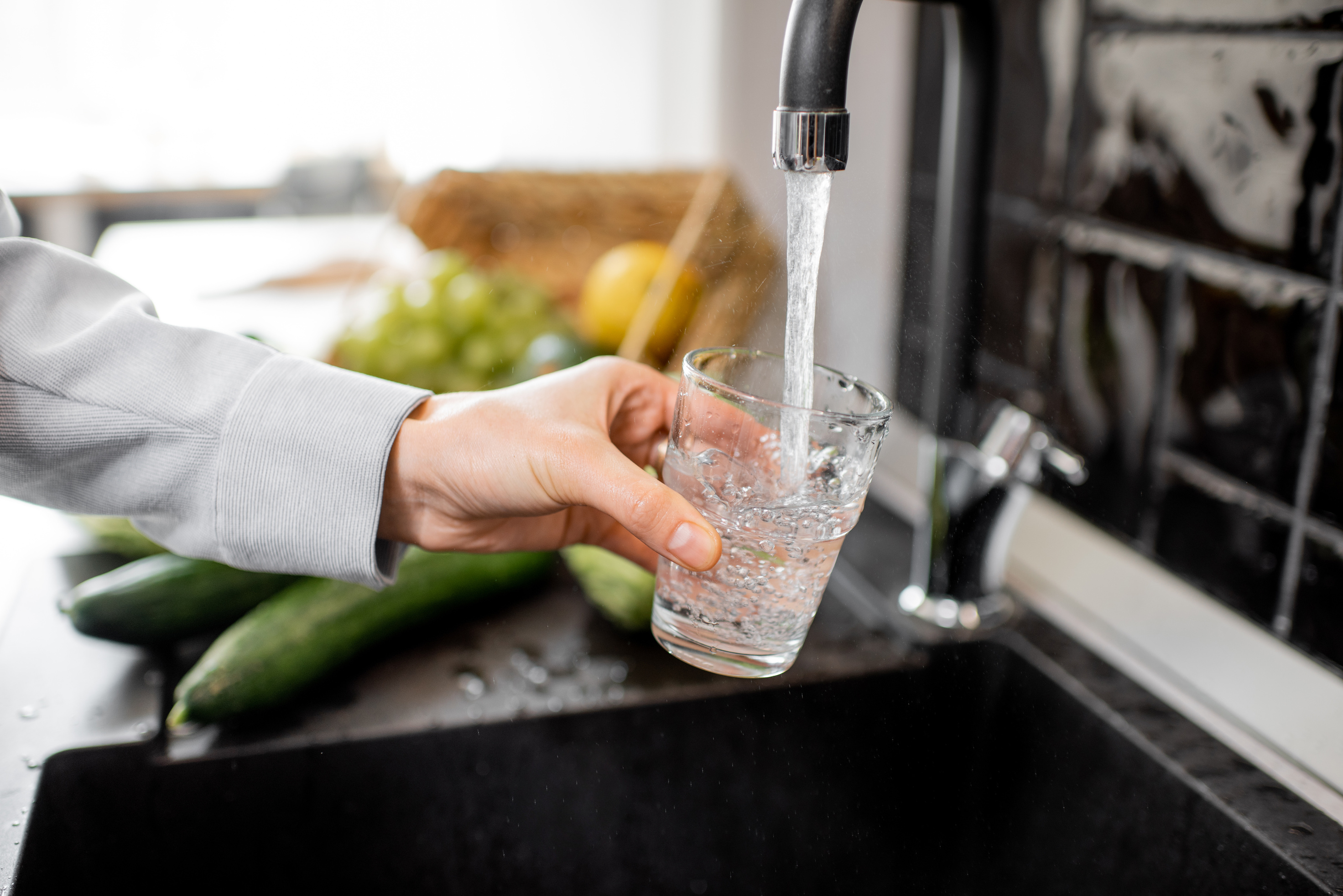 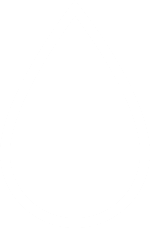 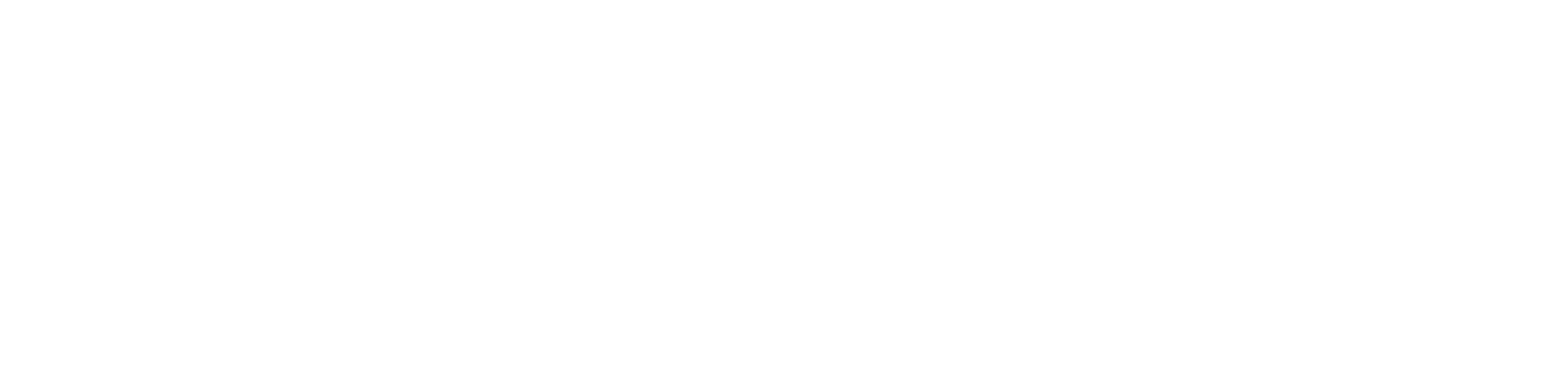 What are Public Health Goals?
Public Health Goal (PHG) – The level of a contaminant in drinking water below which there is no known or expected risk to health
Non-enforceable goals 
Established by California EPA’s Office of Environmental Health Hazard Assessment (OEHHA)
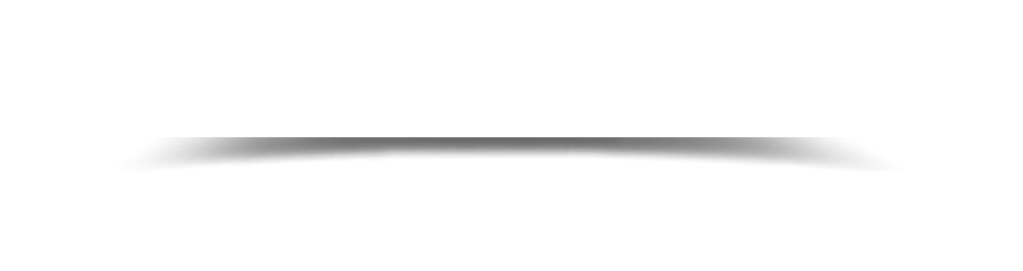 gswater.com
6
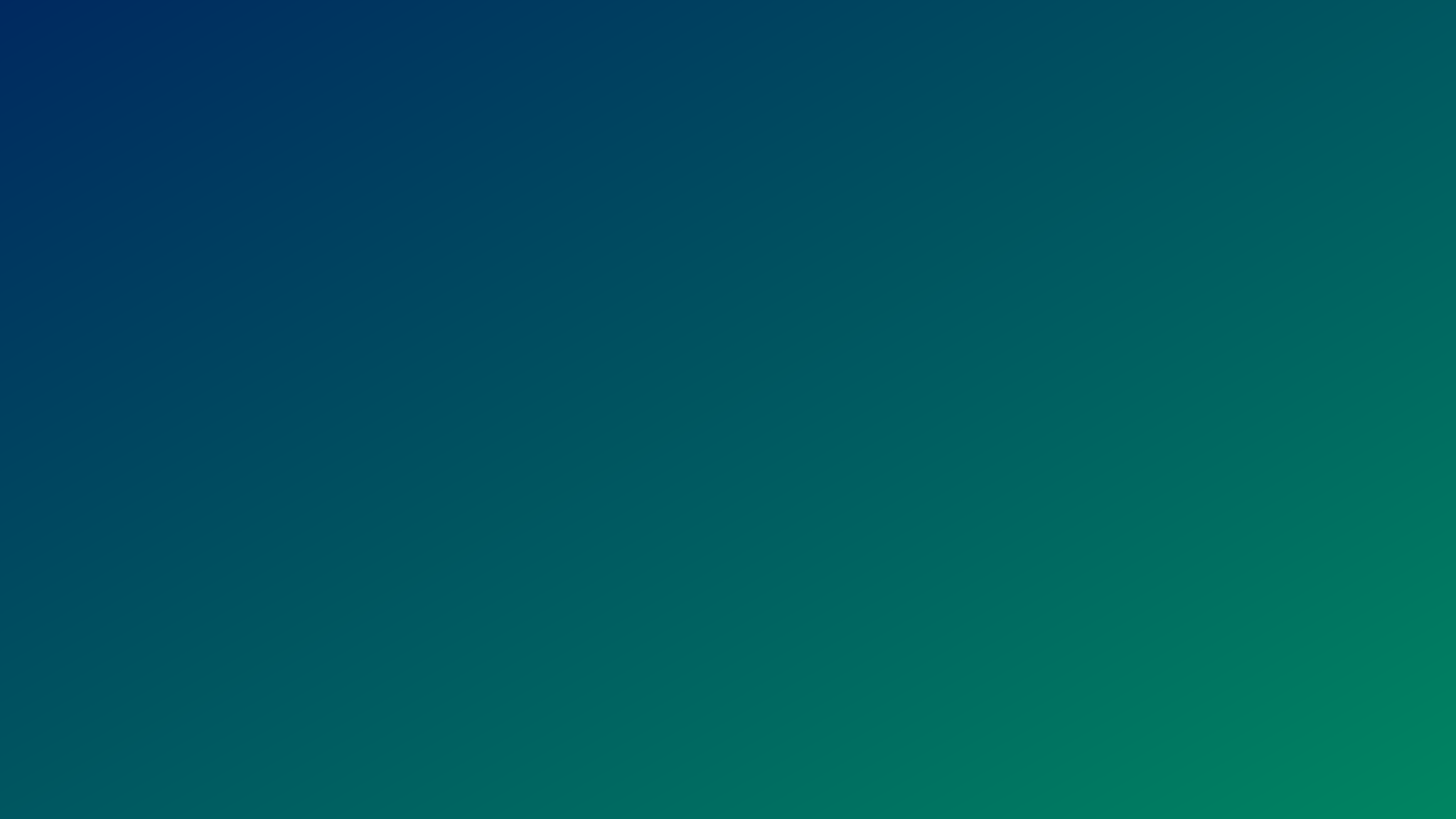 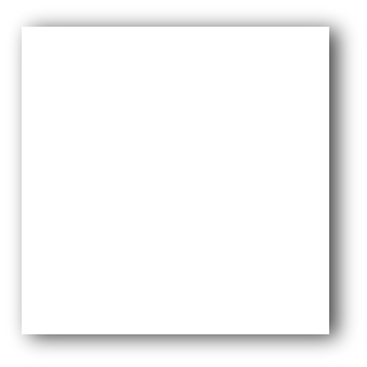 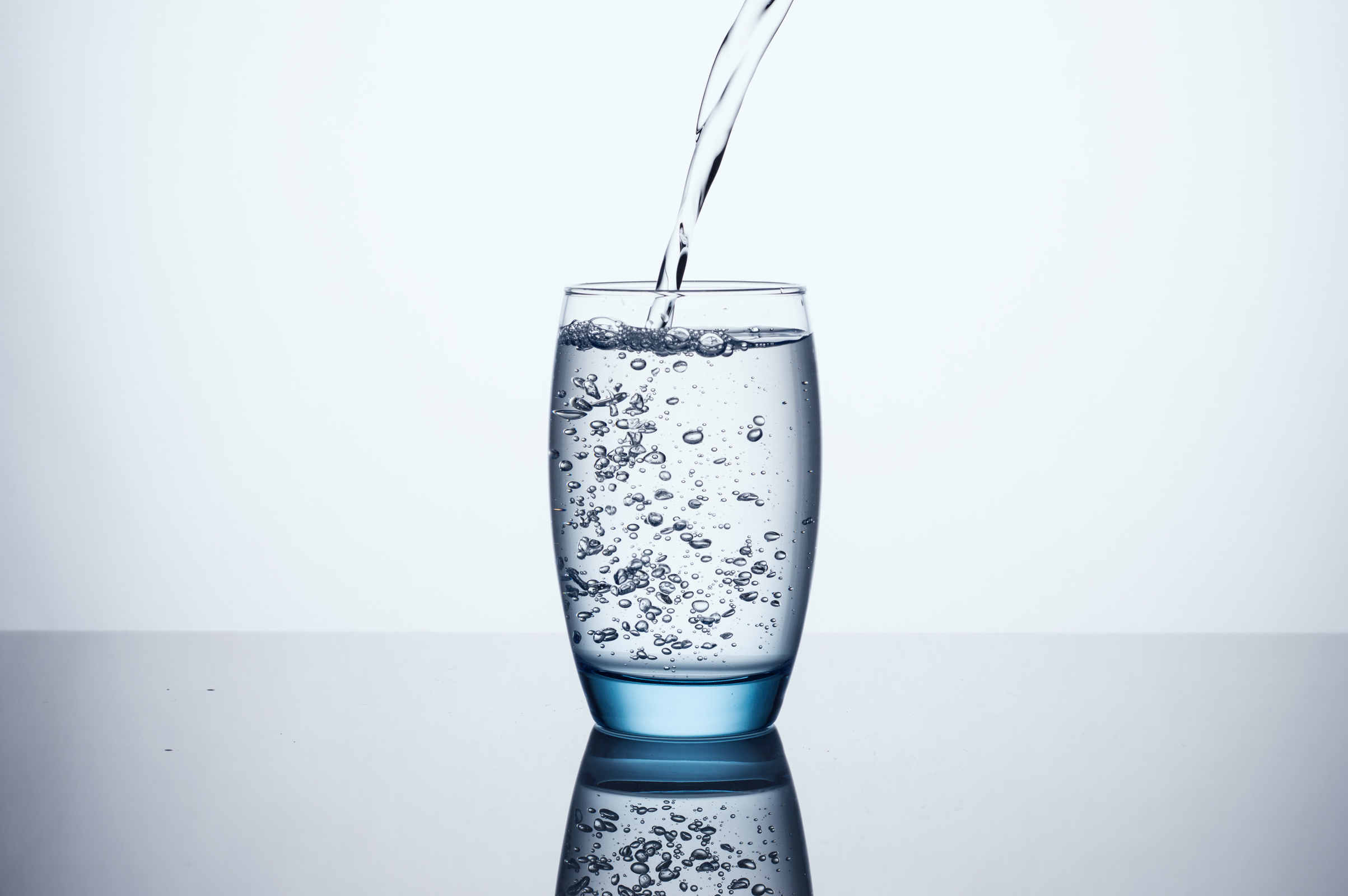 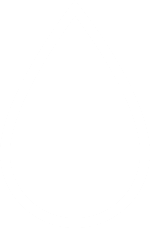 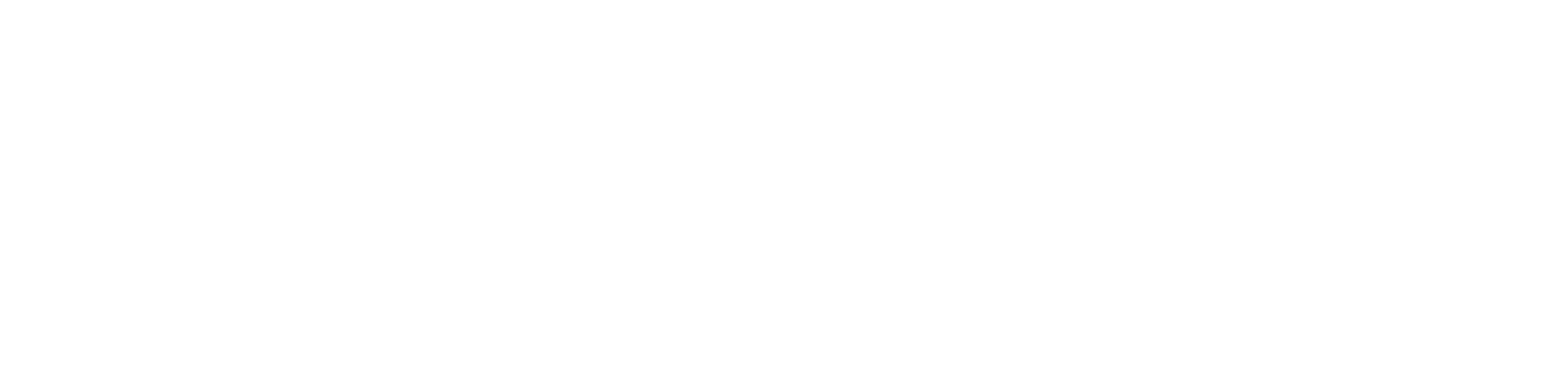 What are Public Health Goals?
Maximum Contaminant Level Goal (MCLG) – the level of a contaminant in drinking water below which there is no known or expected risk to health. Established by US EPA 
Maximum Contaminant Level (MCL) – the highest level of a contaminant that is allowed in drinking water. Primary MCLs are set as close to the public health goals and maximum contaminant level goals as is economically and technologically feasible.
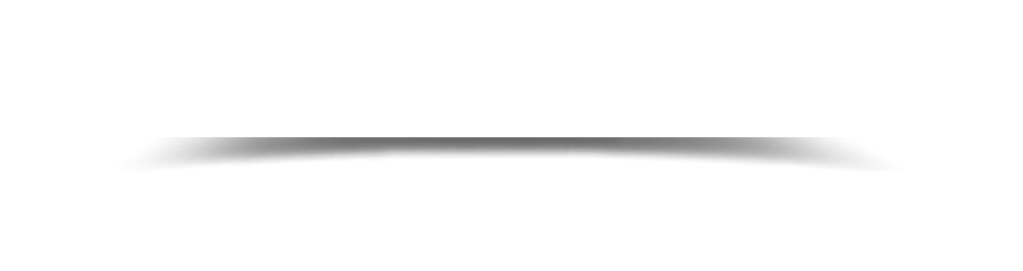 gswater.com
7
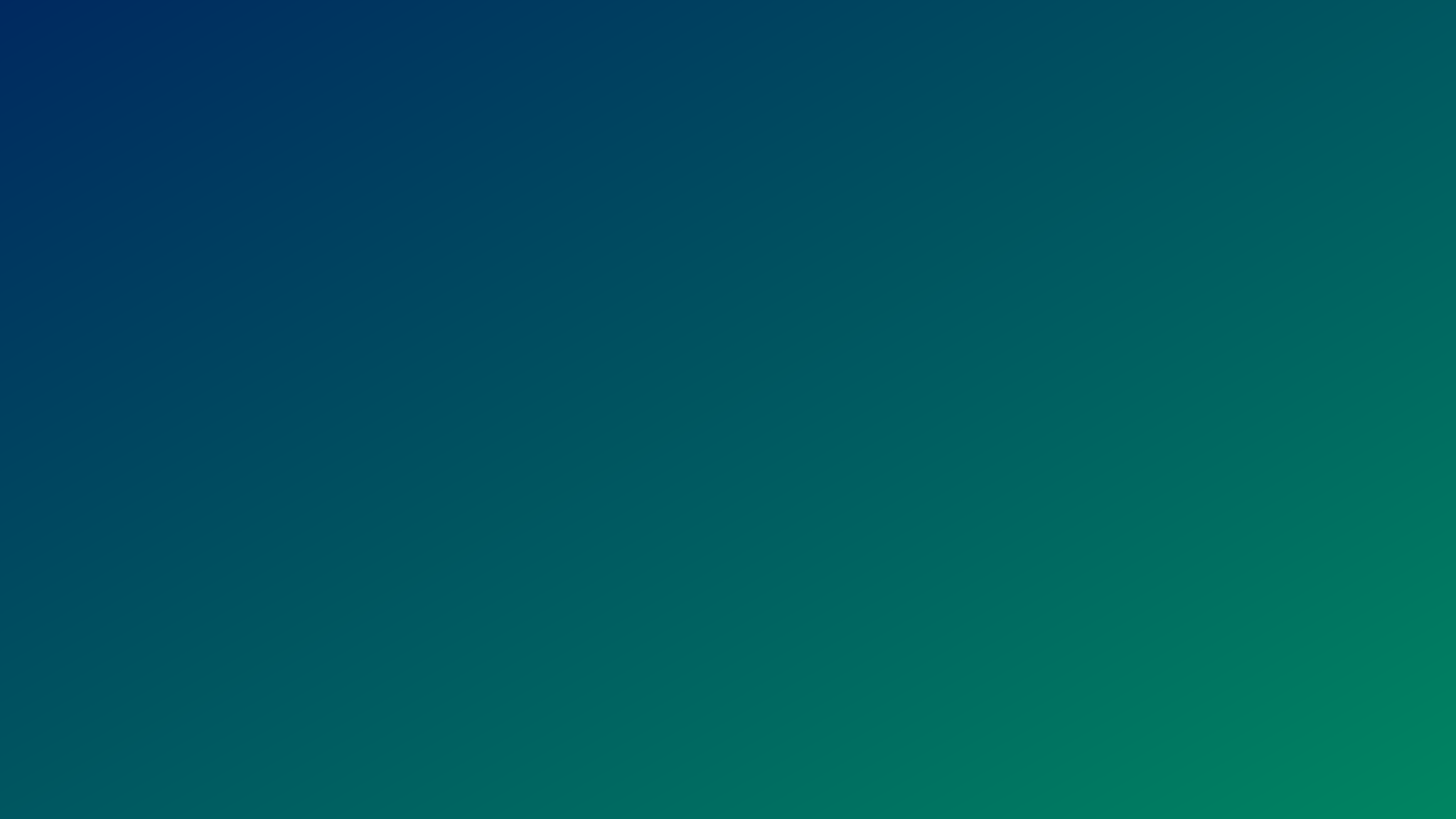 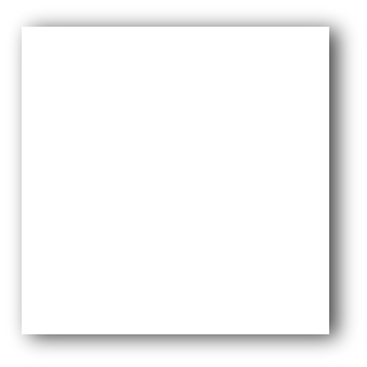 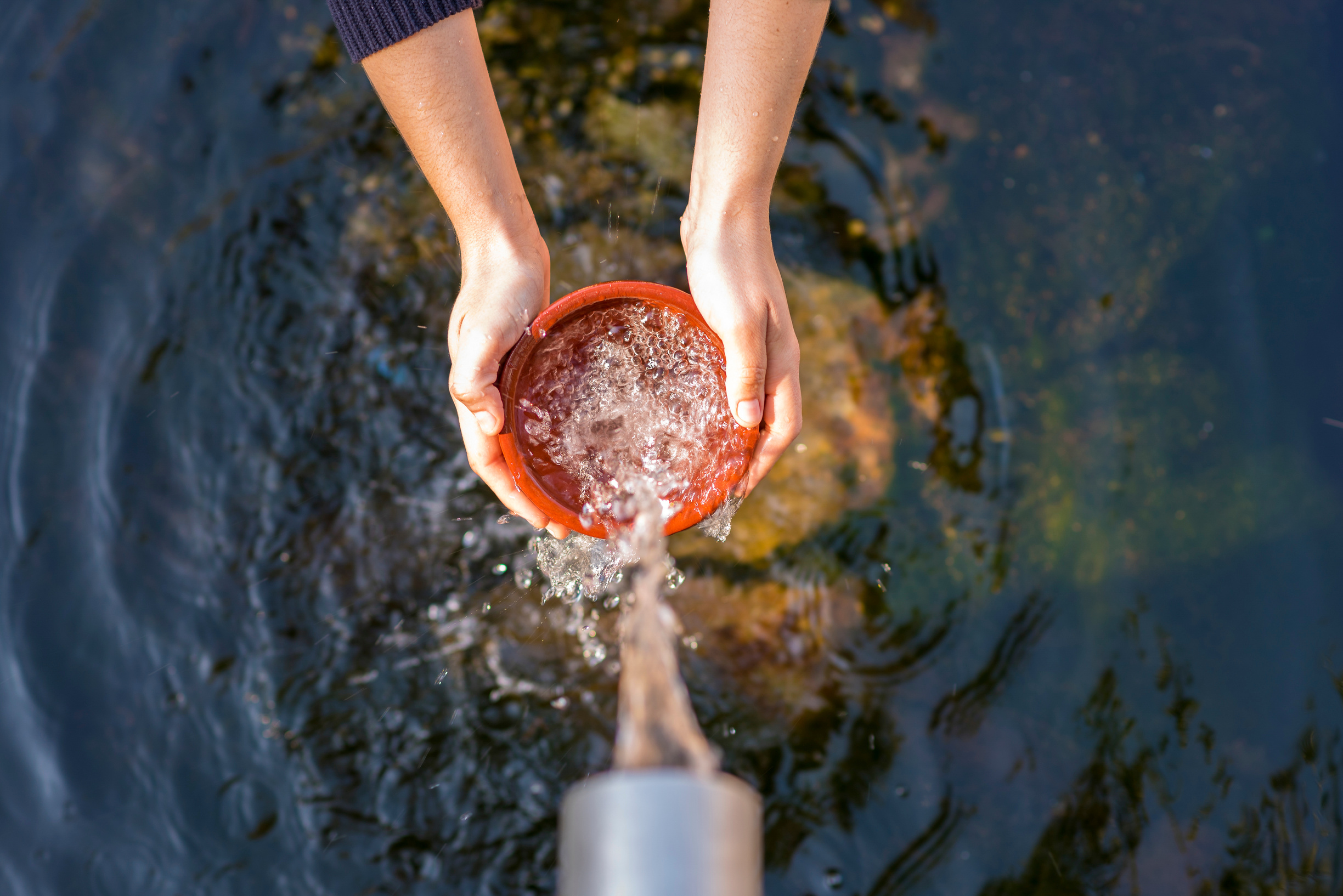 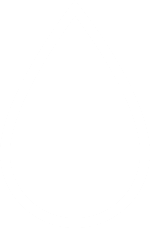 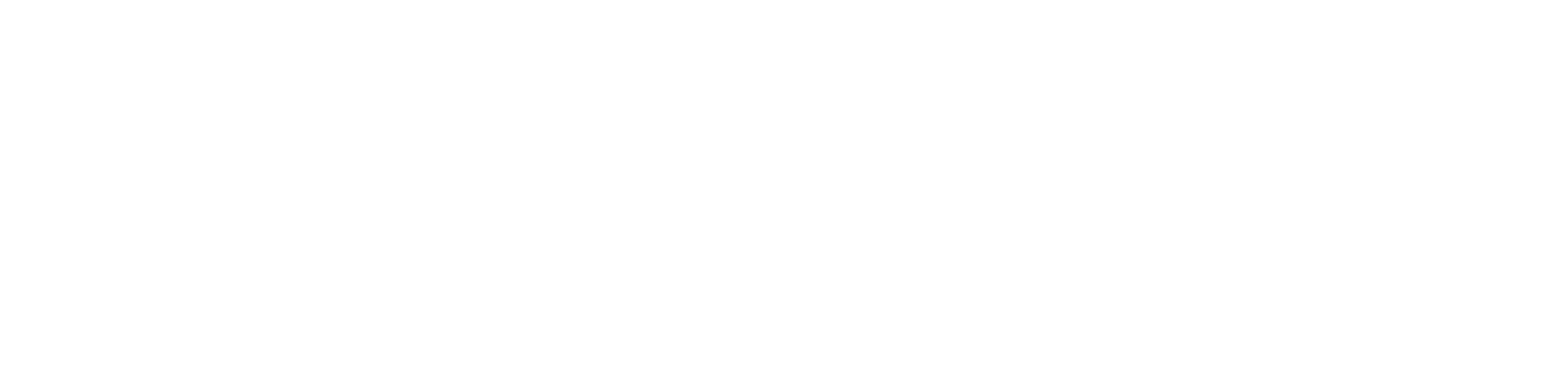 What are Public Health Goals?
Water agencies are required to publicly disclose information on levels of contaminants even below the enforceable mandatory Maximum Contaminant Levels (MCLs)
Must disclose the estimated cost of reducing the contaminant regardless of minimal risk 
Findings are presented at a publicly noticed meeting and at www.gswater.com/annual-water-quality-reports
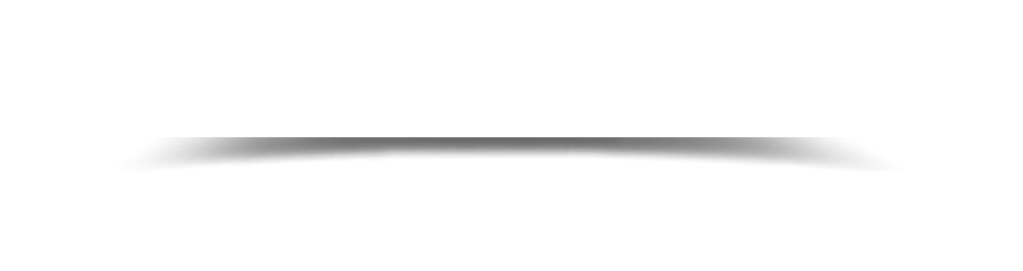 gswater.com
8
[Speaker Notes: Please update link to take customers to PHGs website. This is the annual reports (consumer confidence reports).]
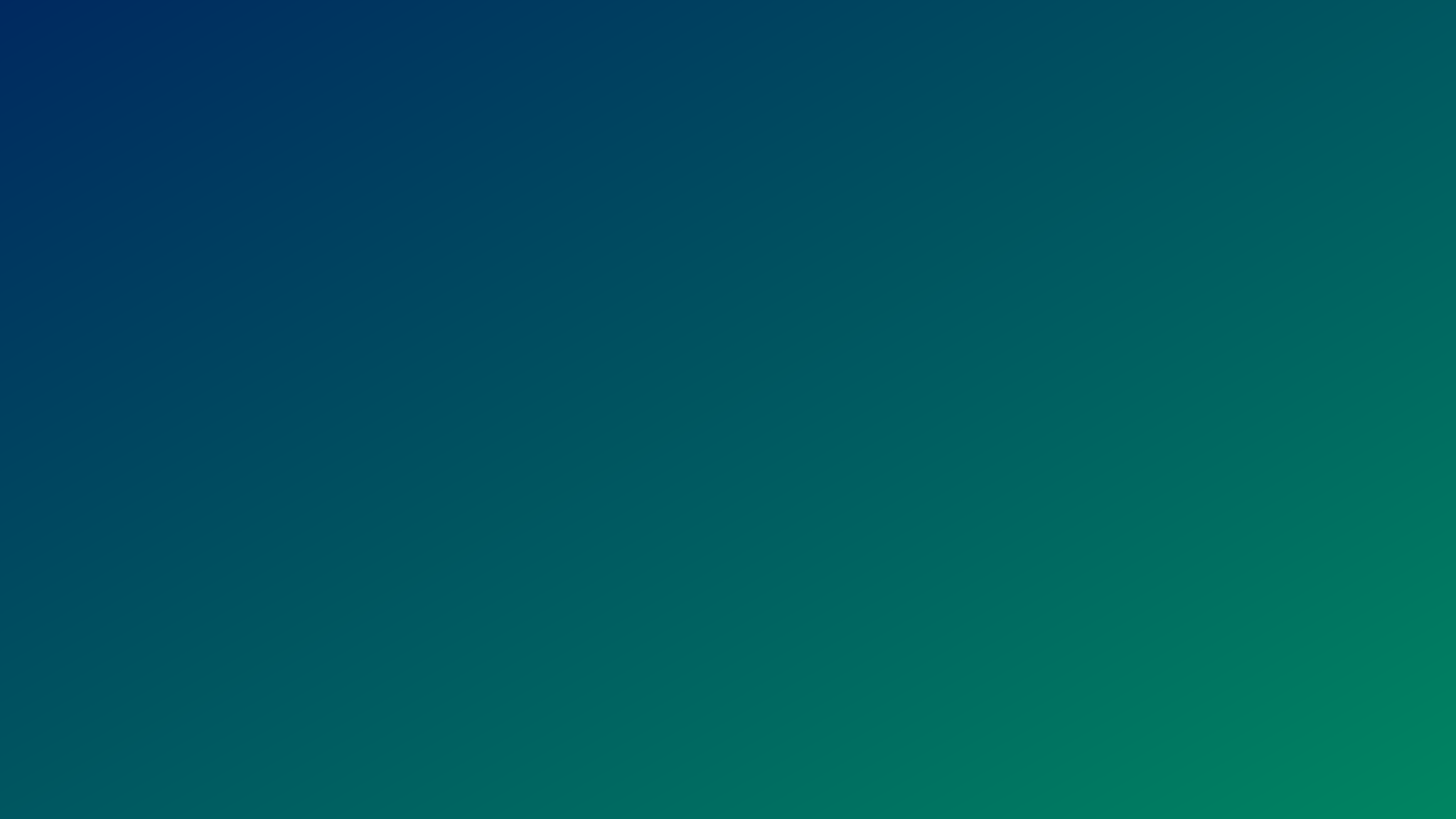 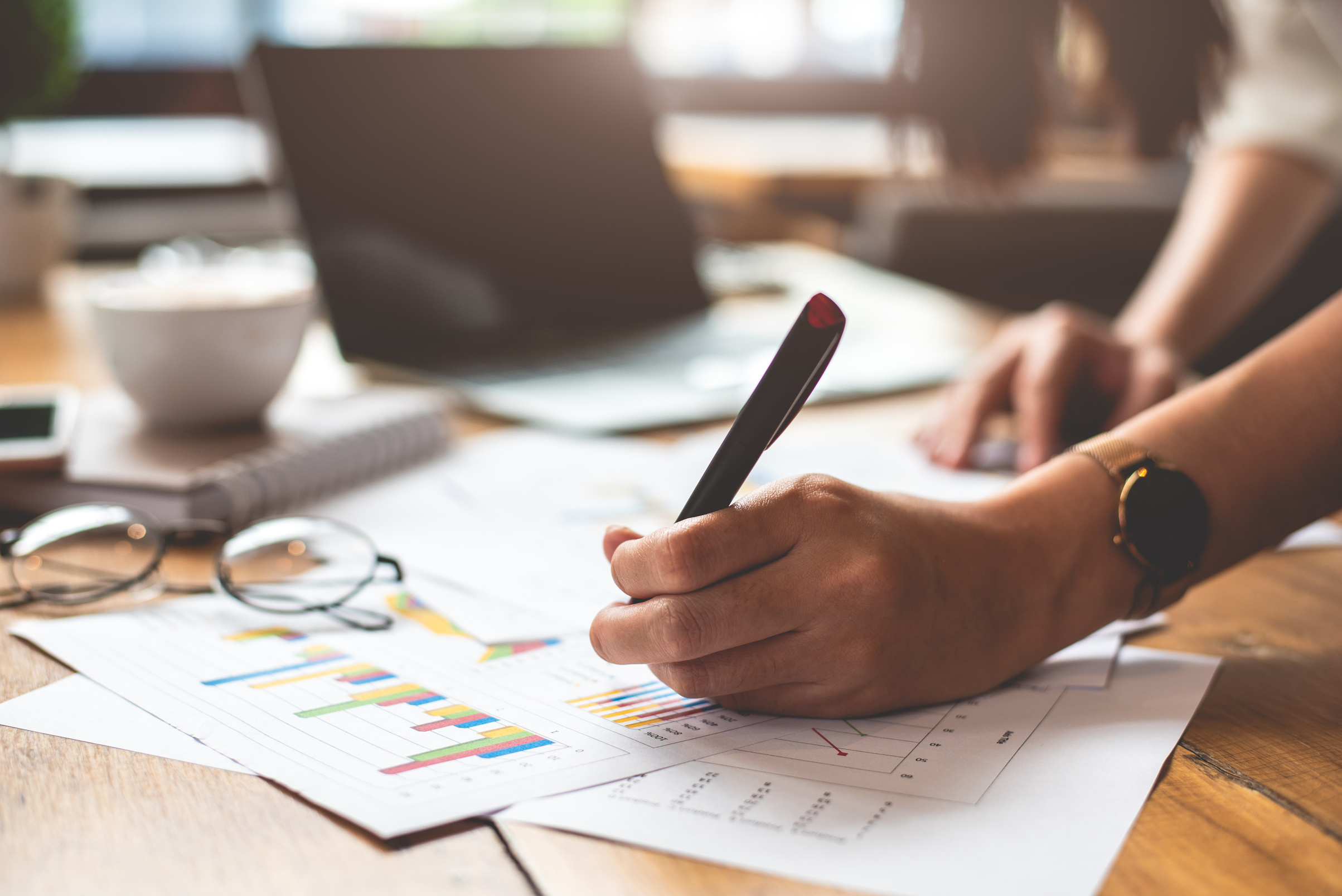 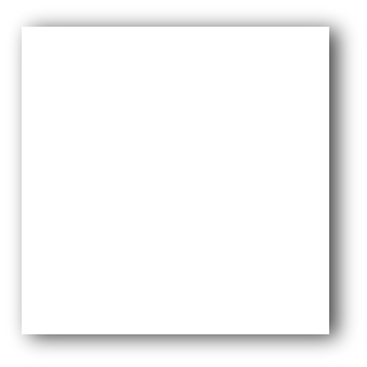 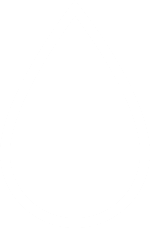 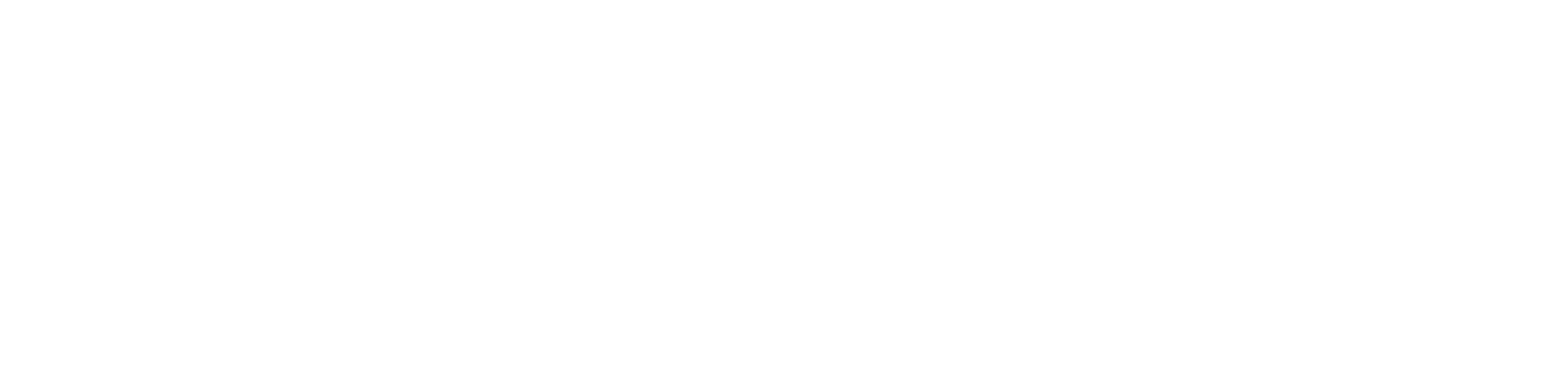 Public Health Goal Reports
California Health and Safety Code Section 116470(b) requires larger water utilities (>10,000 connections) to prepare a special report every 3 years on water quality measurements that exceed a PHG 
Requires water suppliers to use the MCLG where OEHHA has not established a PHG
2022 PHG Report uses data from 2019 - 2021
gswater.com
9
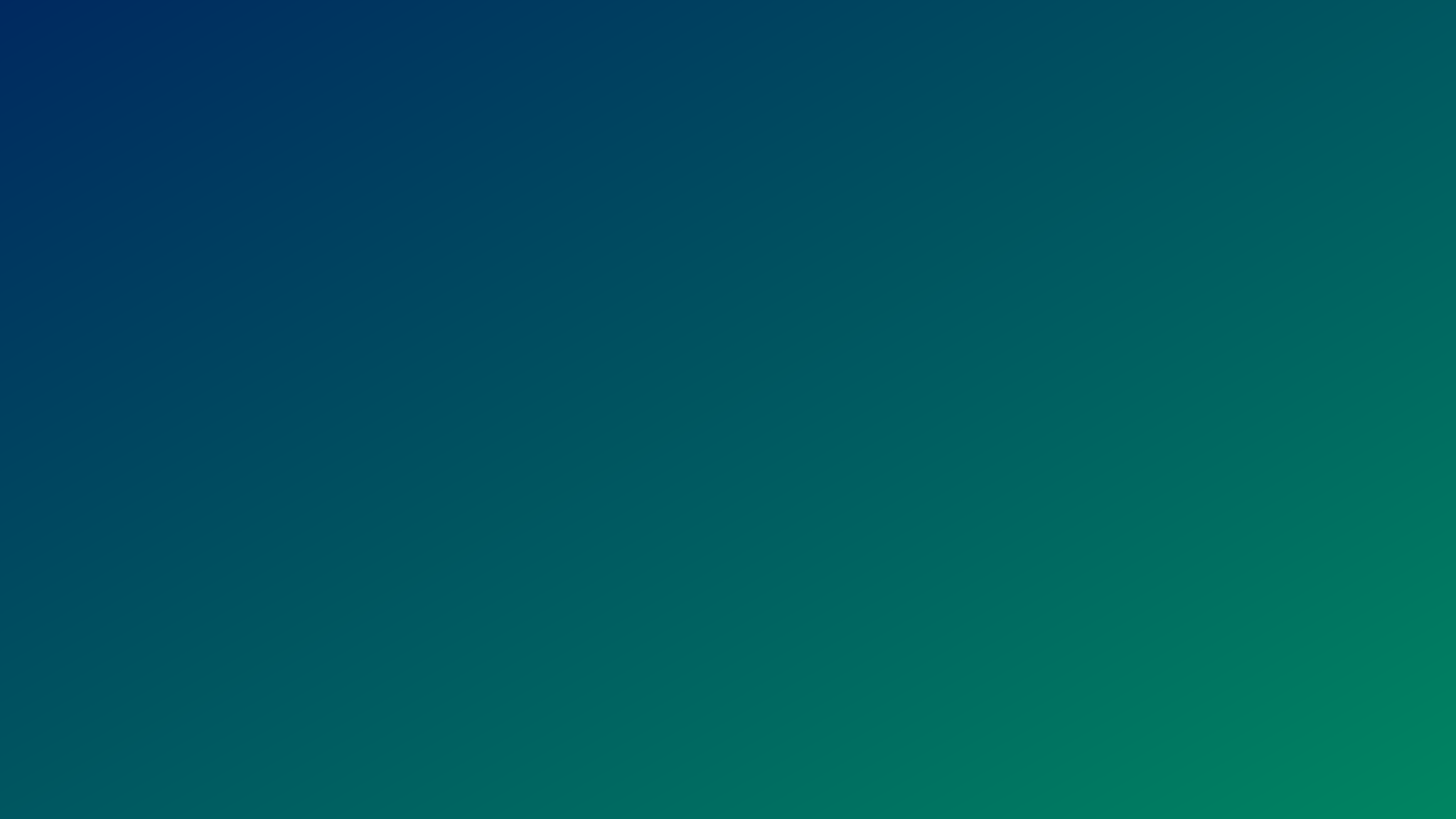 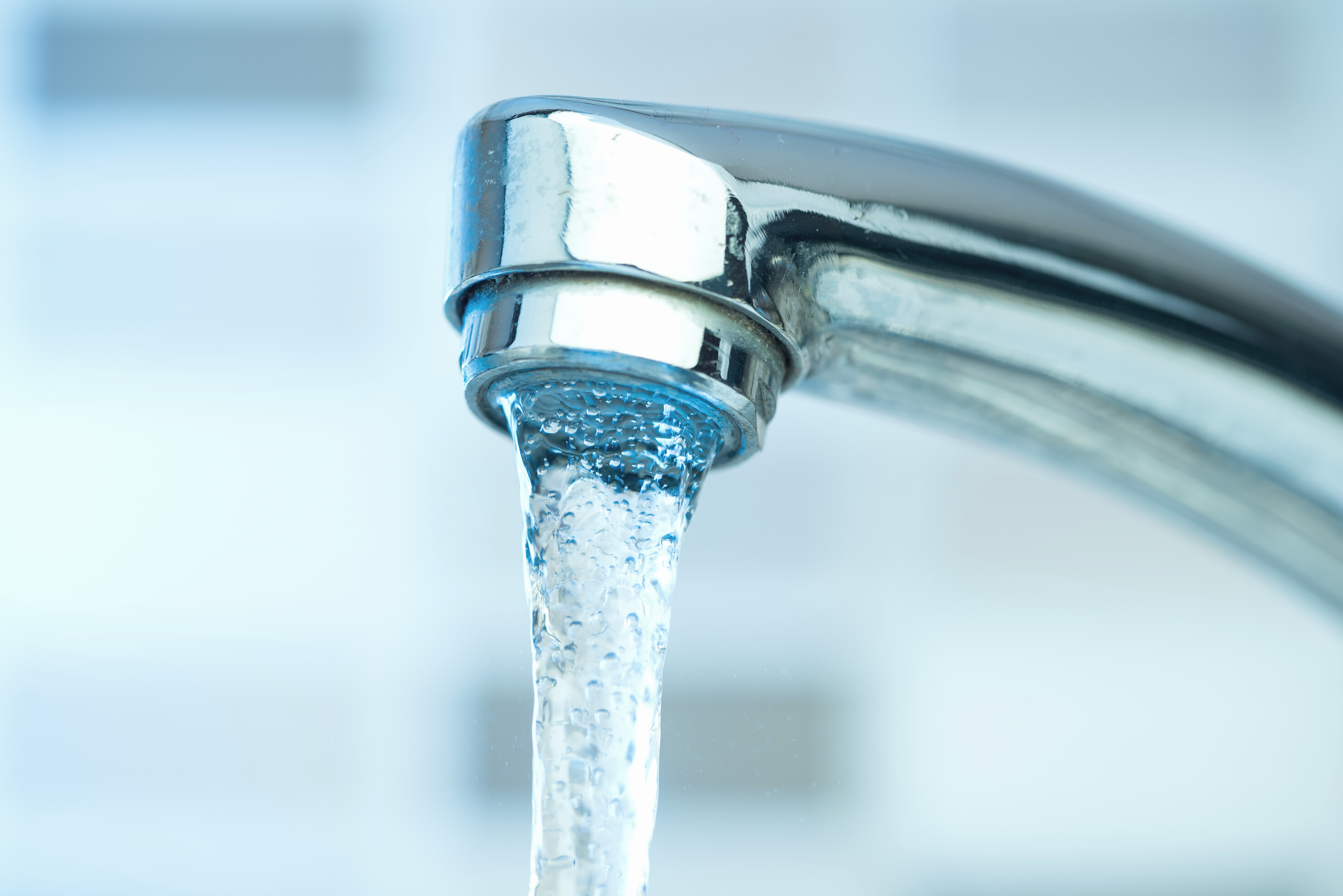 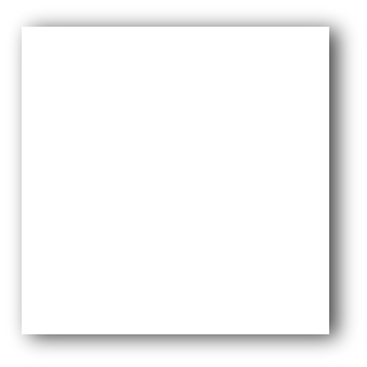 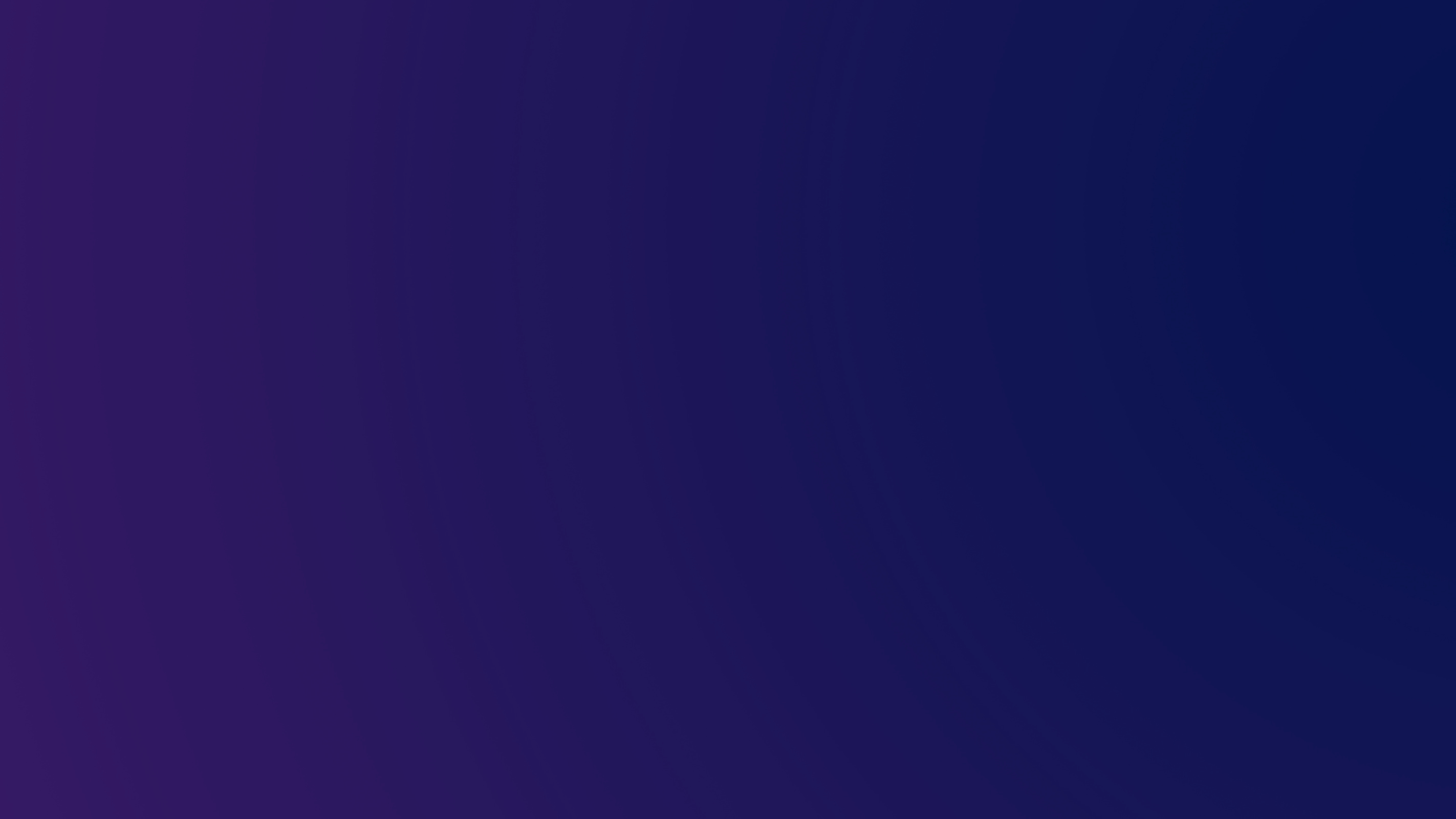 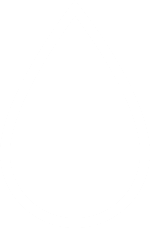 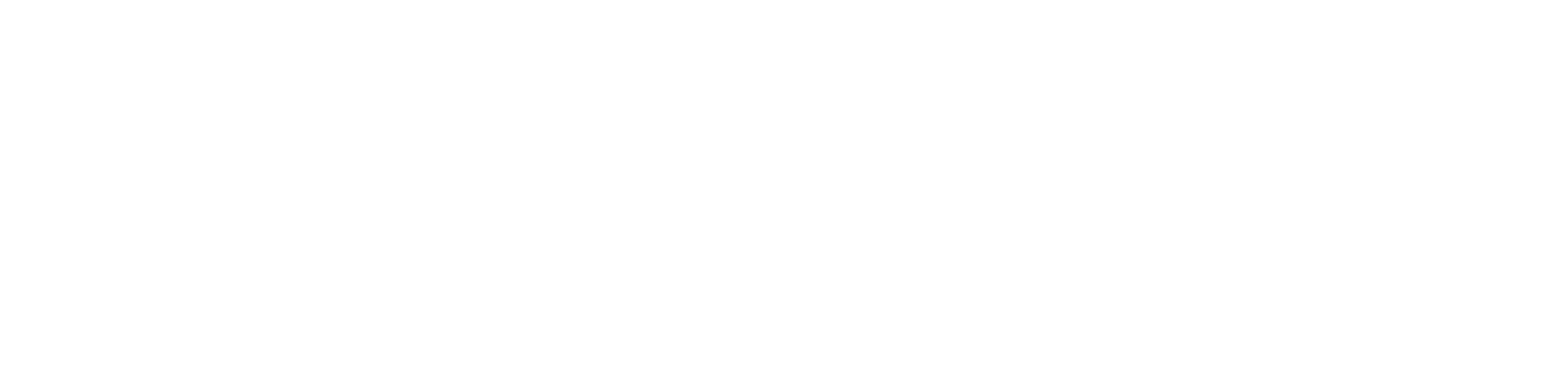 Service Areas
Artesia
Claremont
Orcutt
Orcutt
Most residents of Artesia and Hawaiian Gardens
Parts of Lakewood, Los Alamitos, Long Beach, and Cerritos
Claremont
Cordova
Rancho Cordova 
Gold River
West Orange & Placentia Yorba Linda
Southwest
Simi Valley
gswater.com
Southwest Los Angeles County 
Gardena 
Lawndale 
Portions of Carson, Compton, El Segundo, Hawthorne, Inglewood, Redondo Beach
Unincorporated Athens, Del Aire, El Camino, Village Lennox, and Gardena Heights
Simi Valley
Los Alamitos
Cypress 
Stanton 
Small portions of the cities of Garden Grove, La Palma, Buena Park and Seal Beach 
Placentia
Yorba Linda
10
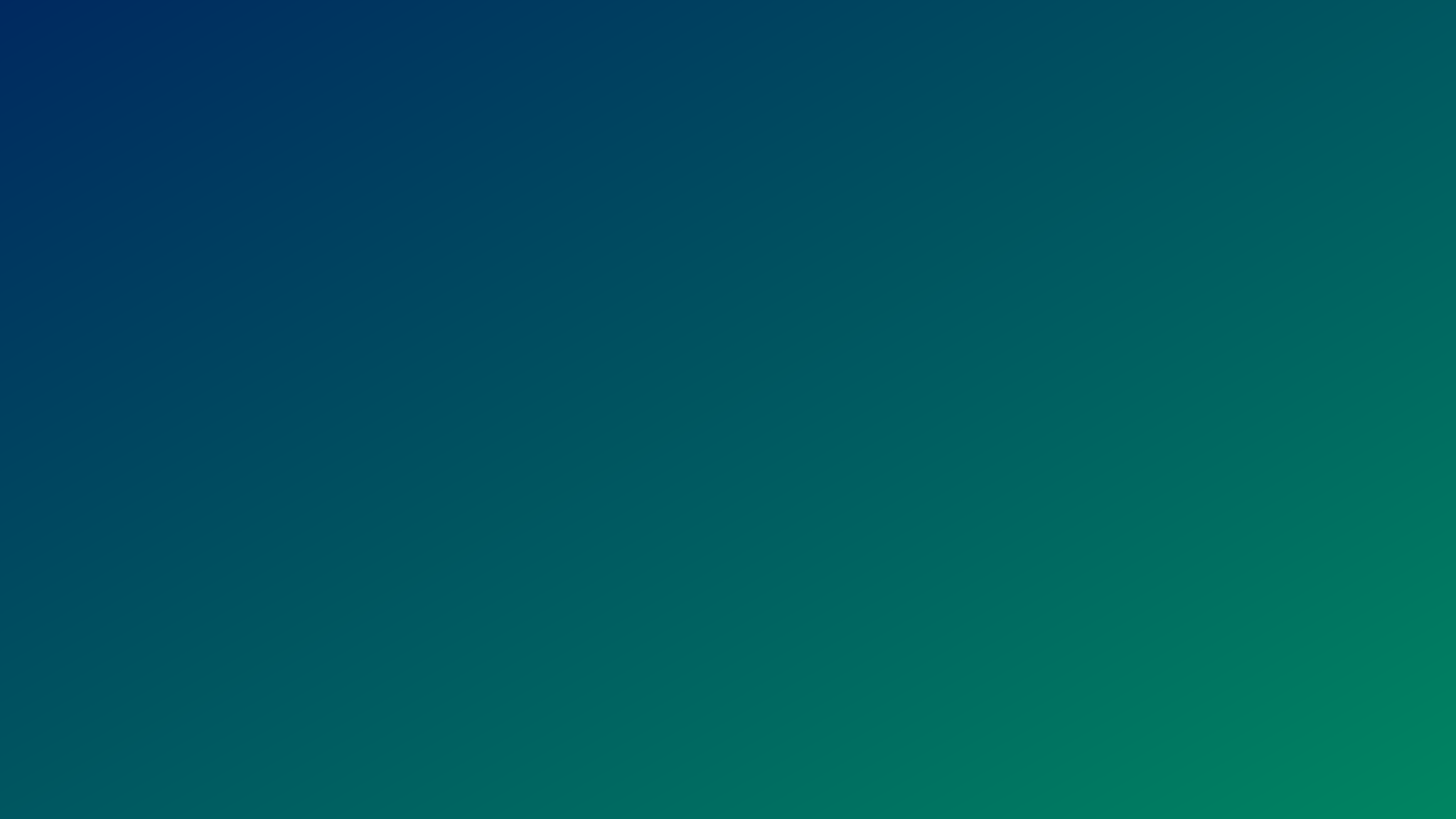 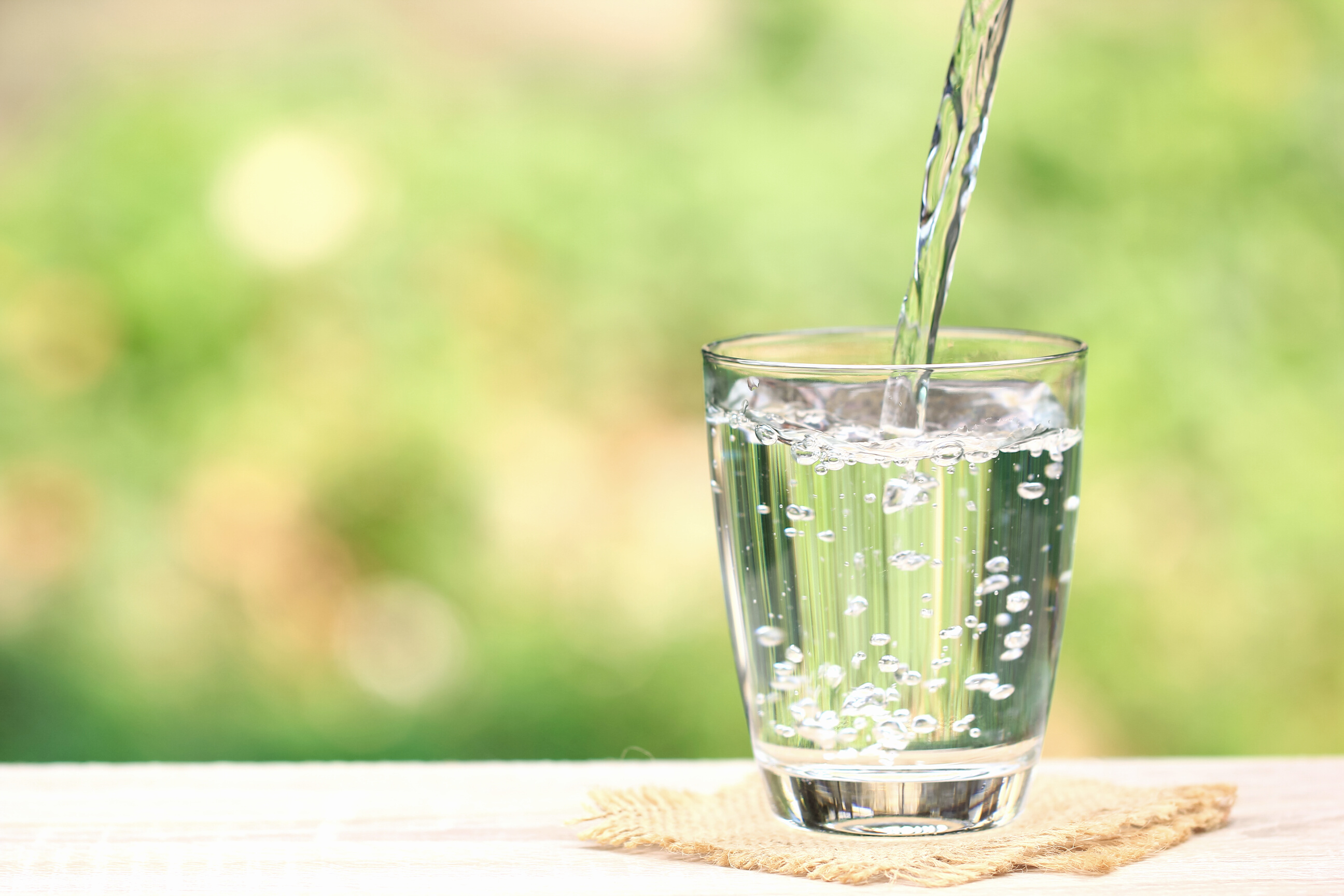 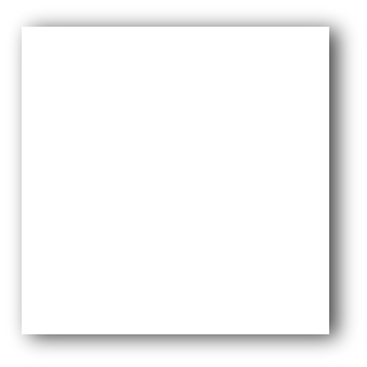 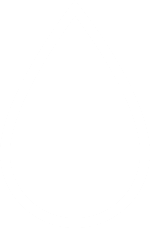 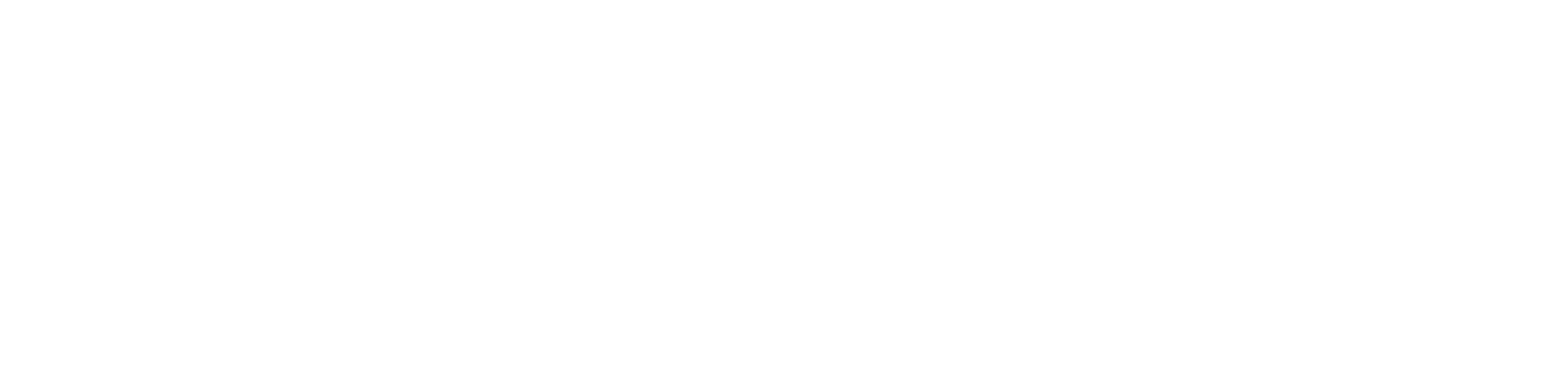 Constituents
Arsenic
PHG level – 4 nanograms per liter (ng/L)
MCL is 10 µg/L
Best Available Technologies (BATs) to remove arsenic include activated alumina, ion exchange, lime softening, coagulation/filtration, and reverse osmosis (RO)
Most effective and consistent method to remove arsenic to below the PHG is RO 
Southwest, Artesia, West Orange, Claremont, Simi Valley, Orcutt, Cordova
gswater.com
11
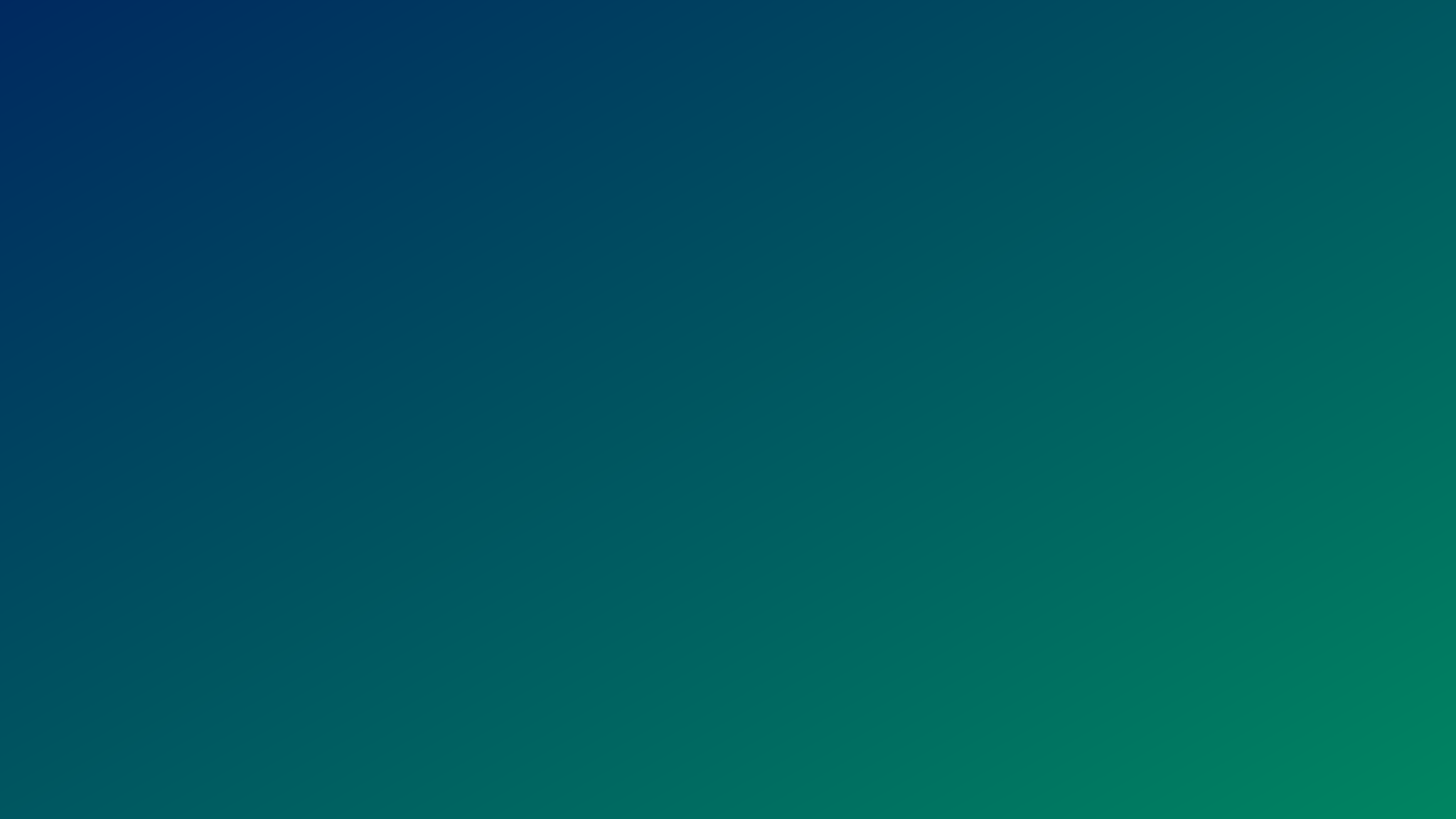 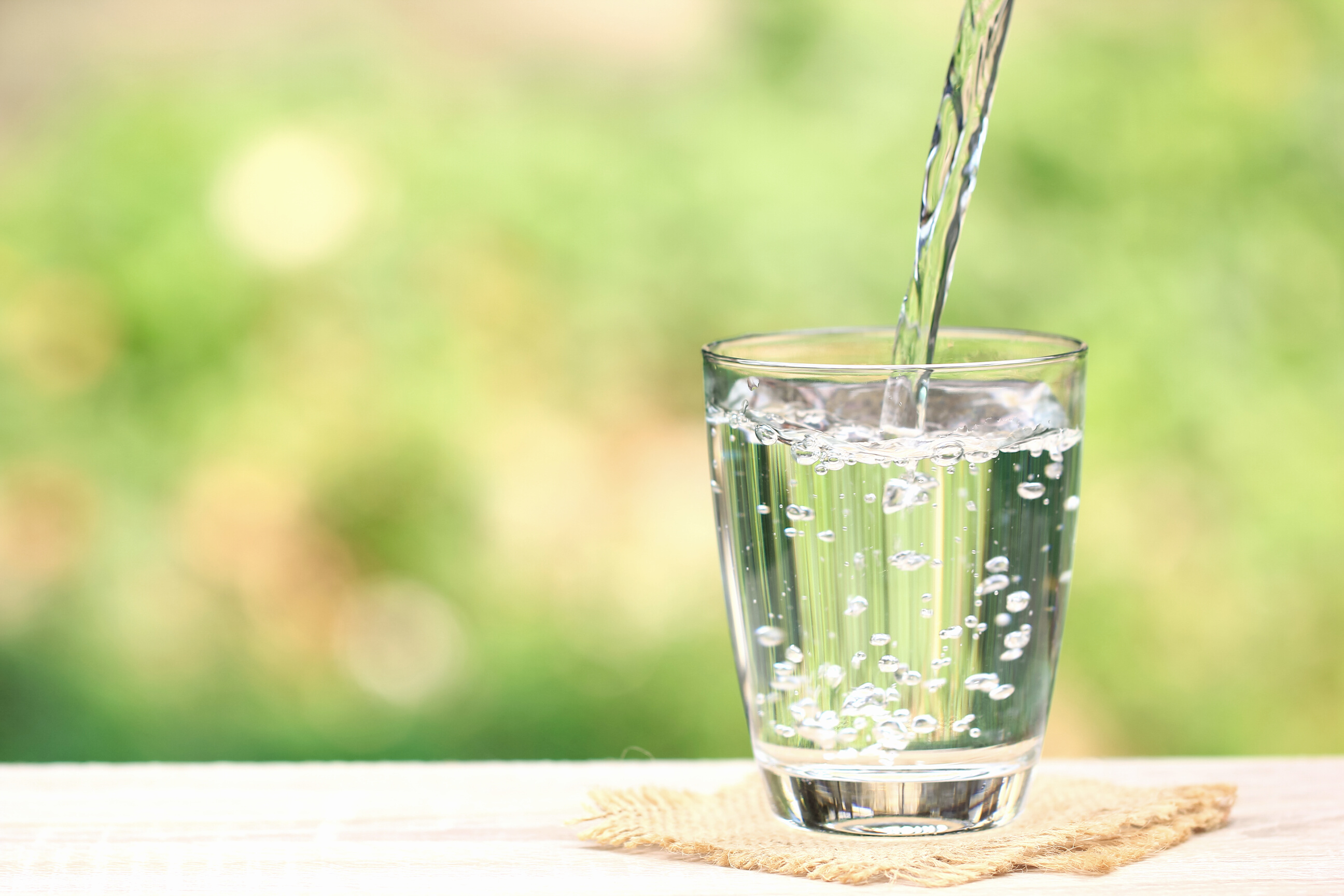 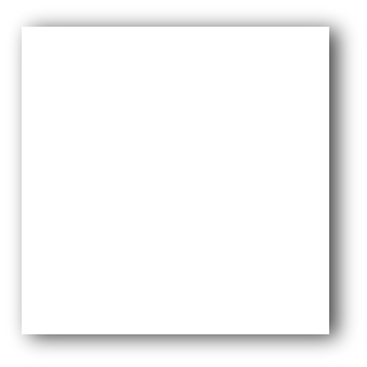 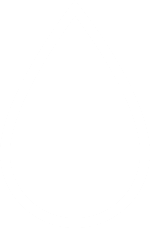 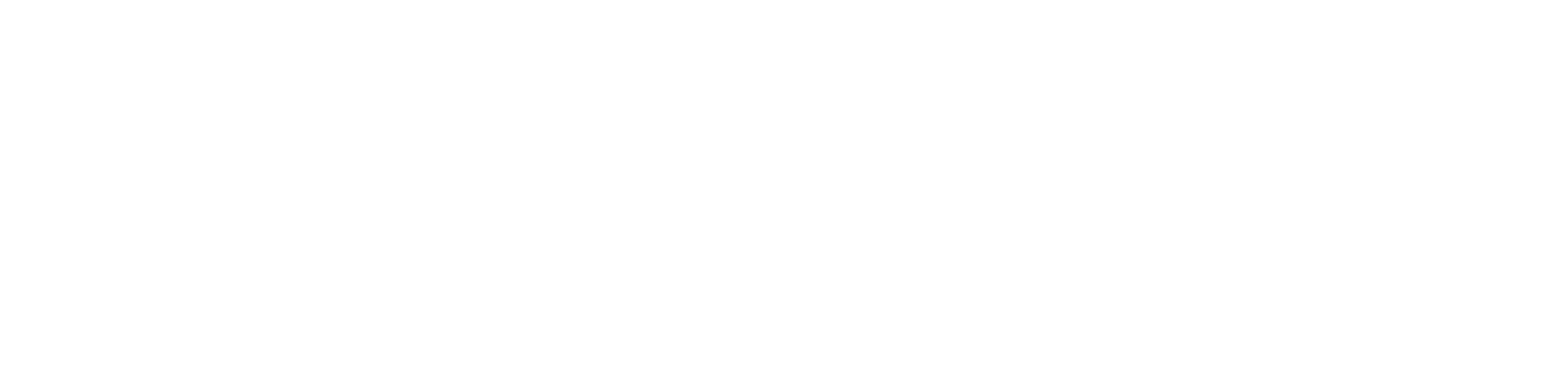 Constituents
Tetrachloroethylene (PCE)
PHG level – 0.06 micrograms per liter (µg/L)
MCL is 5 µg/L
BATs to remove PCE include granular activated carbon (GAC) and packed tower aeration
Most effective and consistent method to remove PCE to below the PHG is GAC
Artesia, Cordova
gswater.com
12
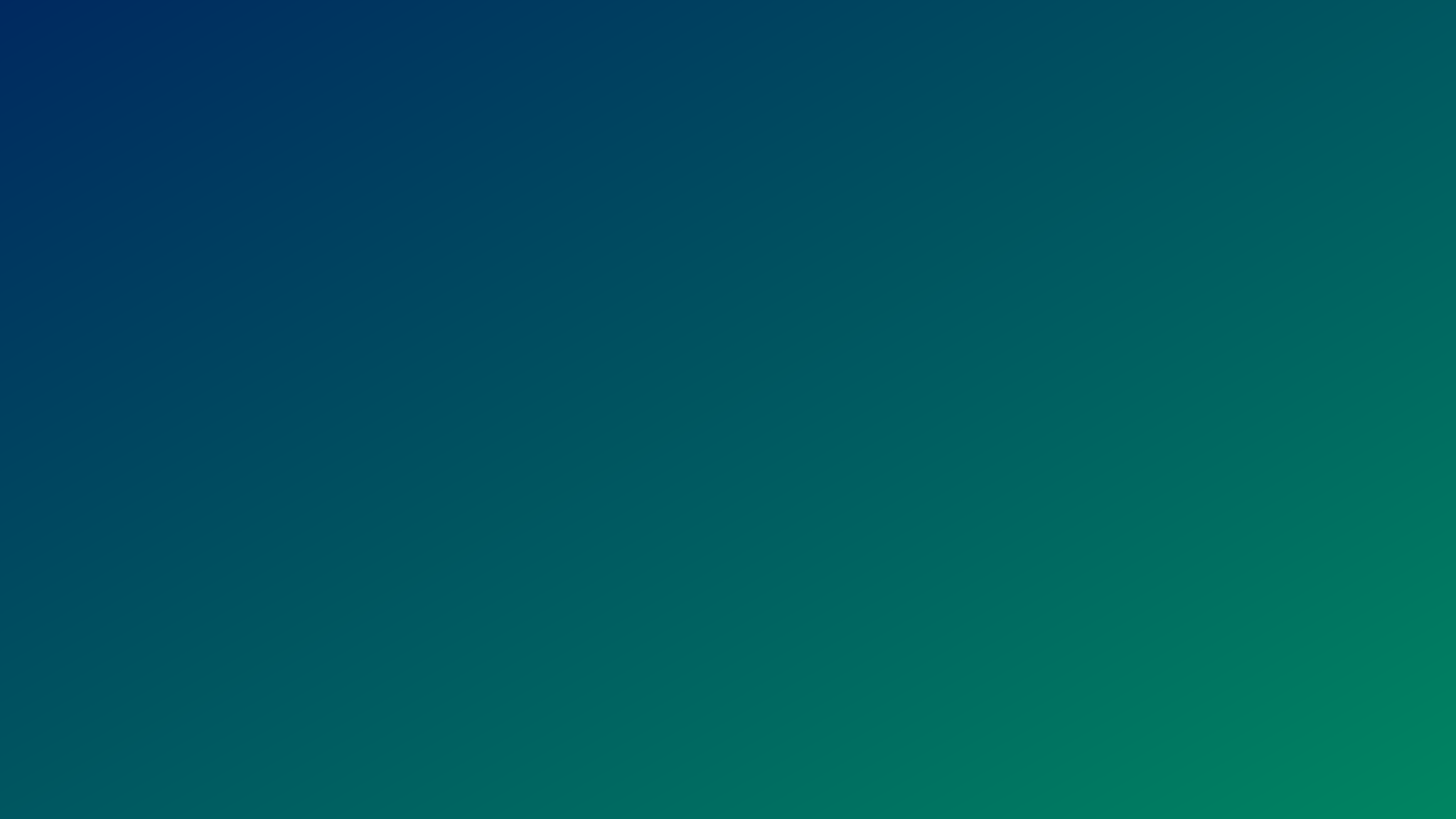 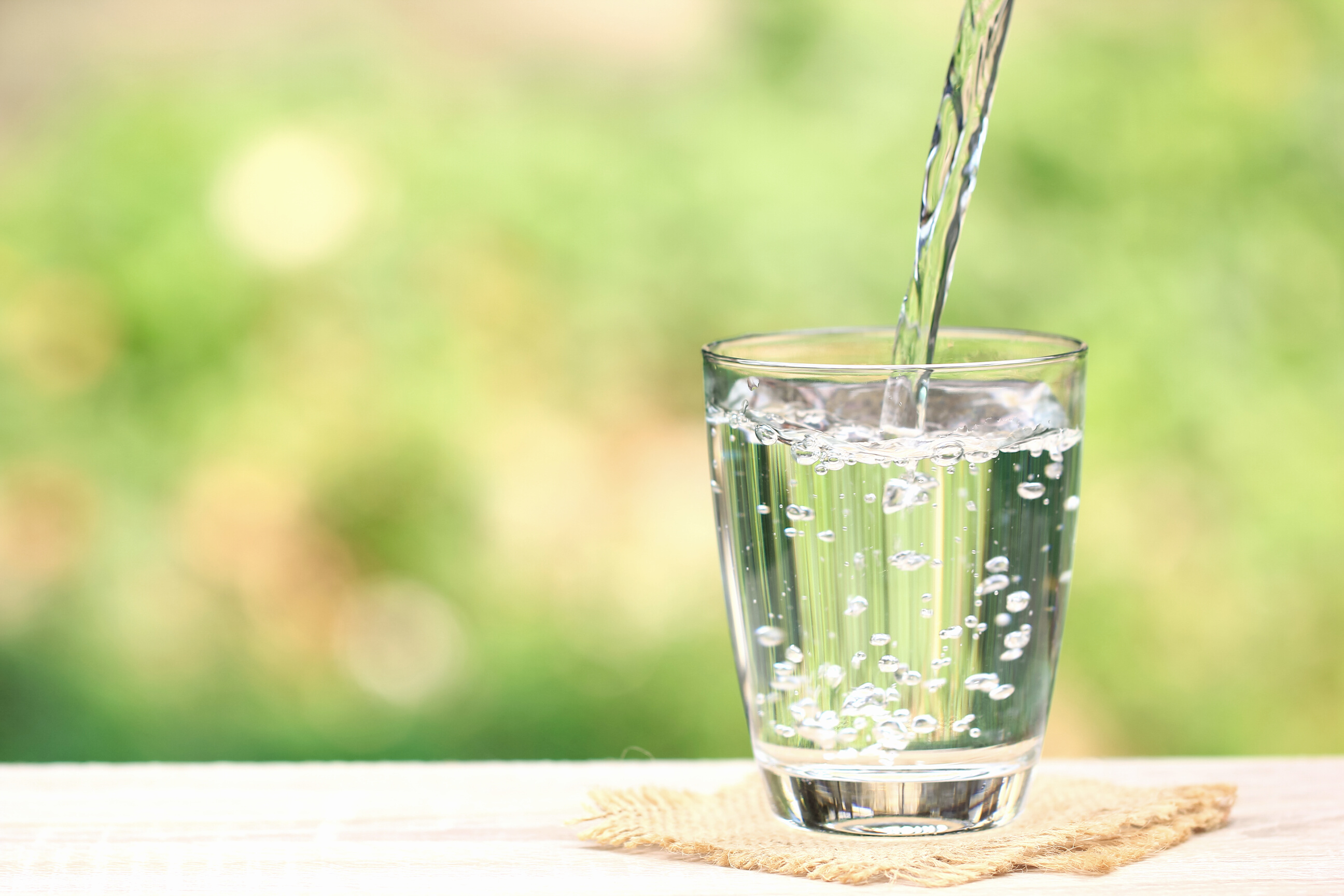 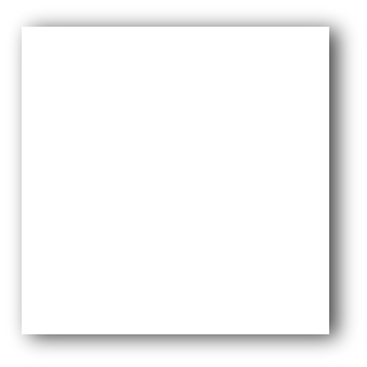 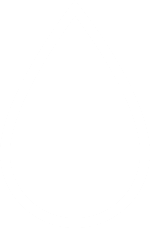 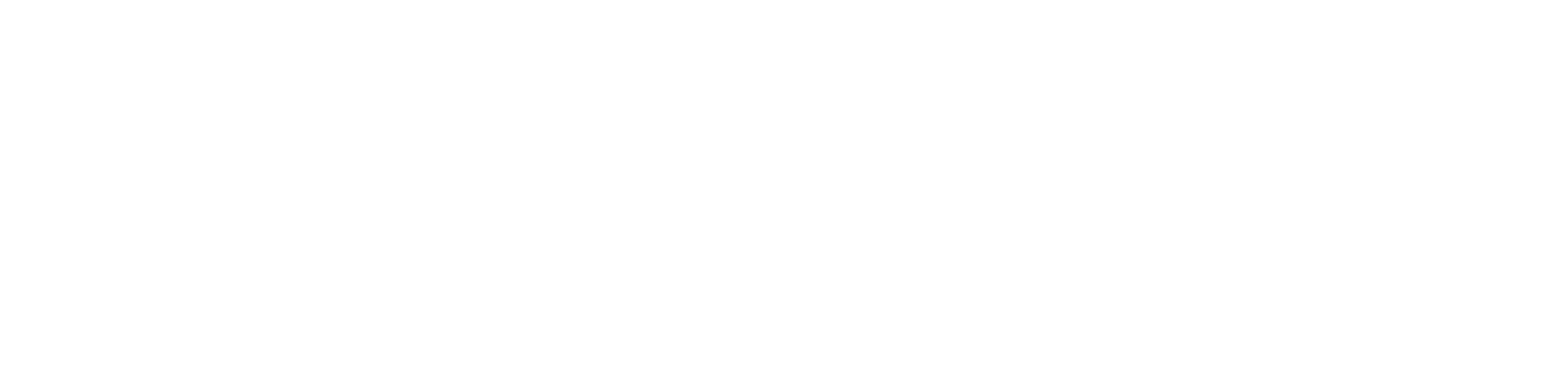 Constituents
Trichloroethylene (TCE)
PHG level – 1.7 micrograms per liter (µg/L)
MCL is 5 µg/L
BATs to remove TCE include GAC and packed tower aeration
Most effective and consistent method to remove TCE to below the PHG is GAC 
Cordova
gswater.com
13
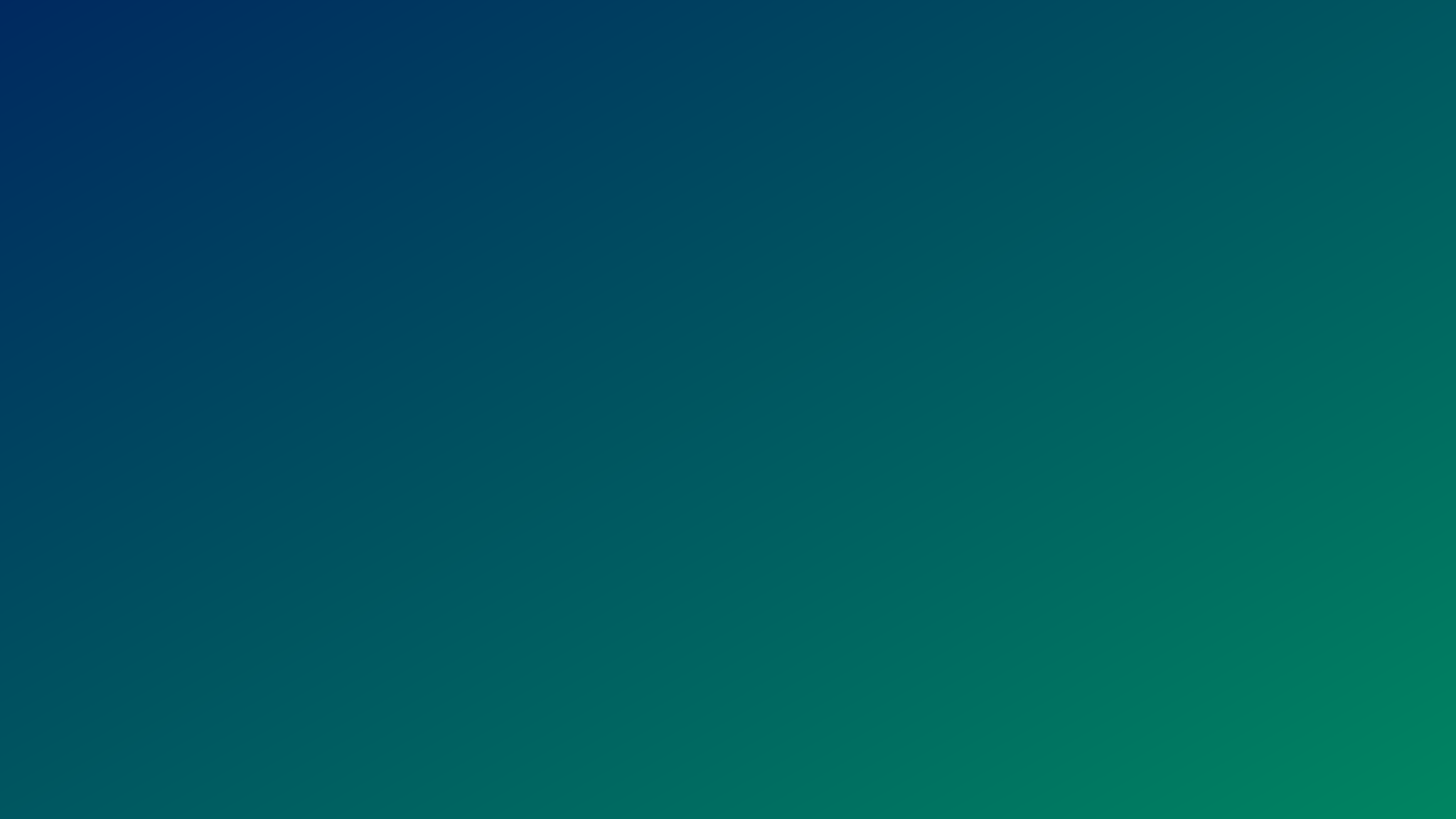 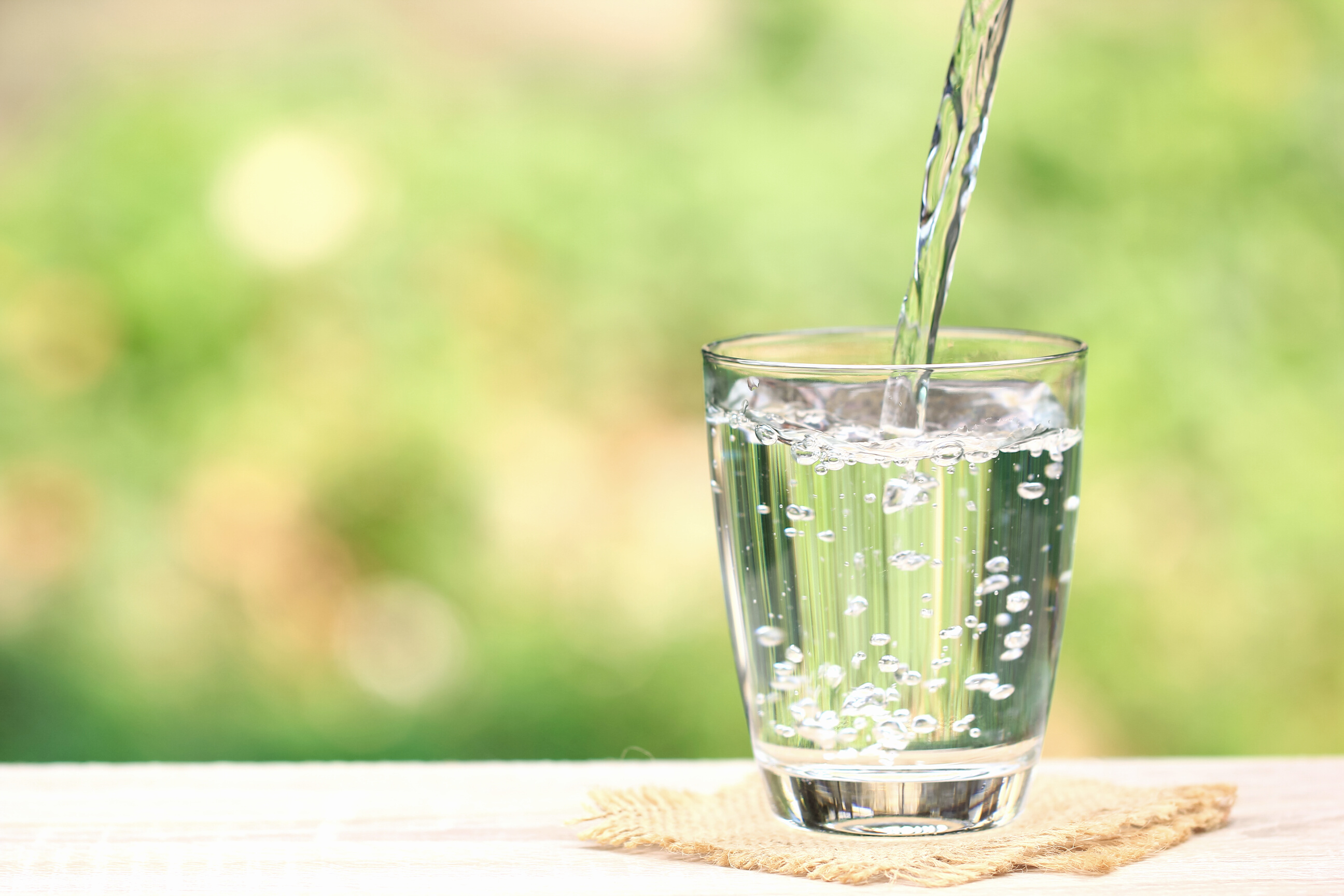 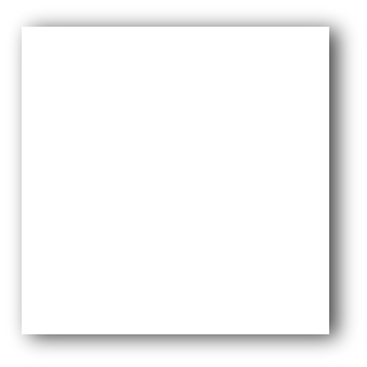 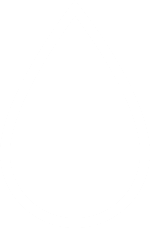 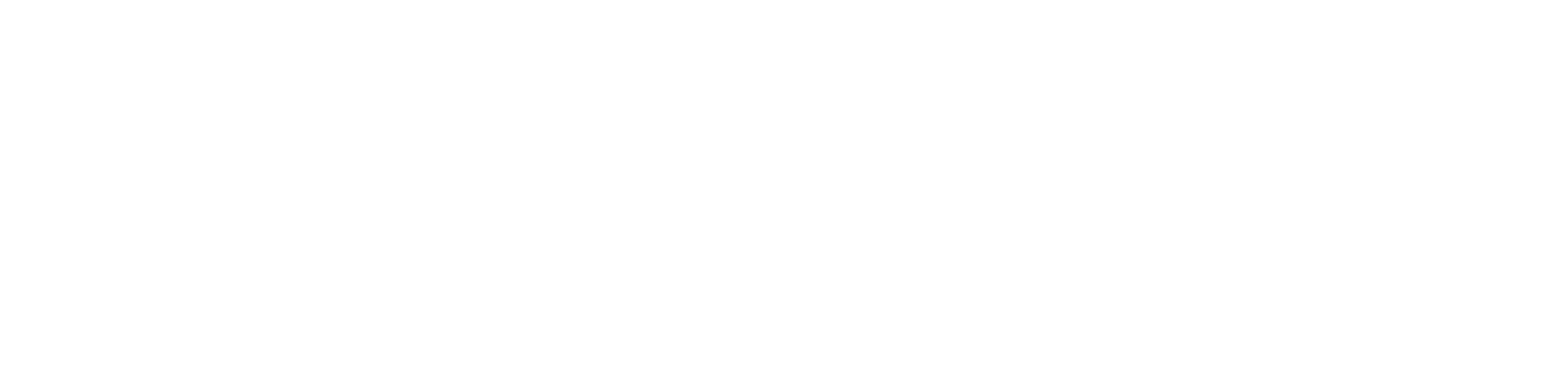 Constituents
Dibromochloropropane (DBCP)
PHG level – 3 micrograms per liter (µg/L)
MCL is 200 µg/L
BATs to remove DBCP include GAC and packed tower aeration
Most effective and consistent method to remove DBCP to below the PHG is GAC 
Claremont
gswater.com
14
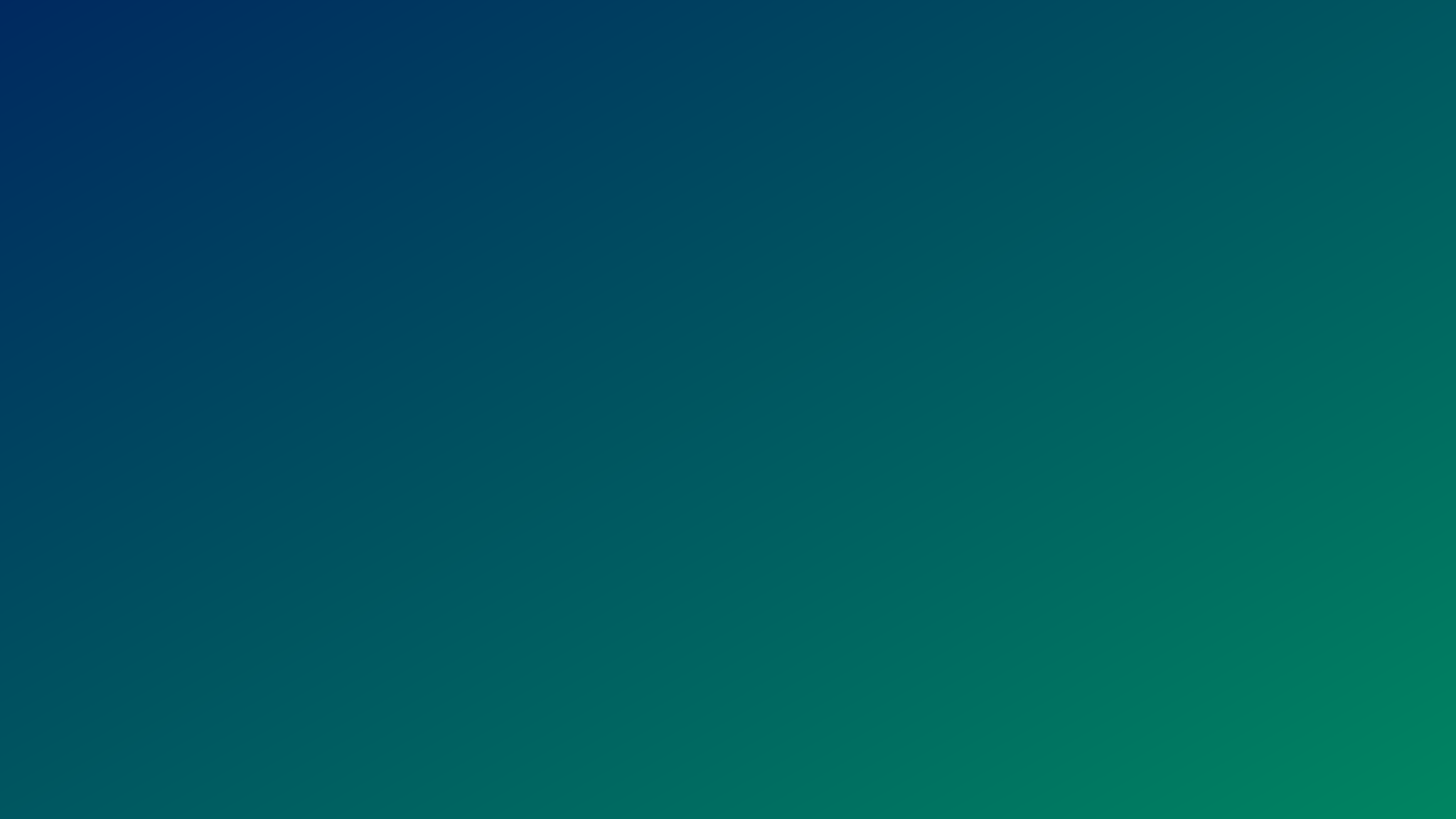 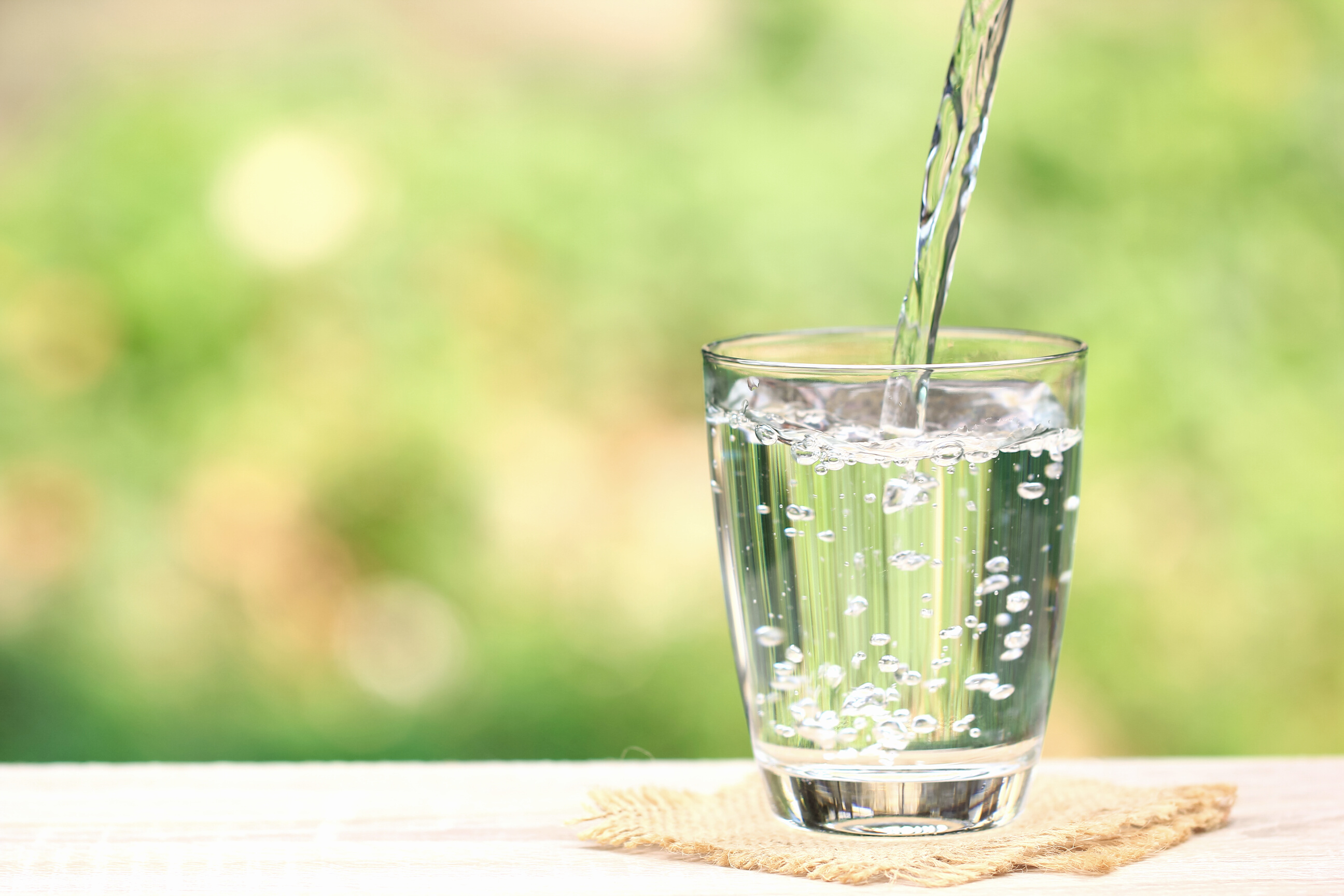 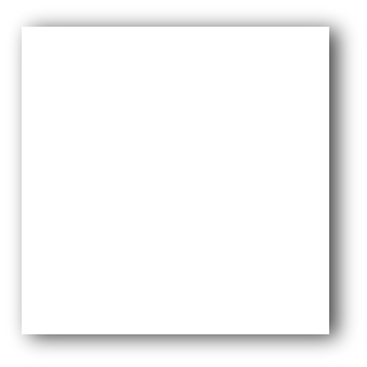 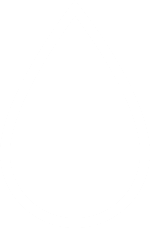 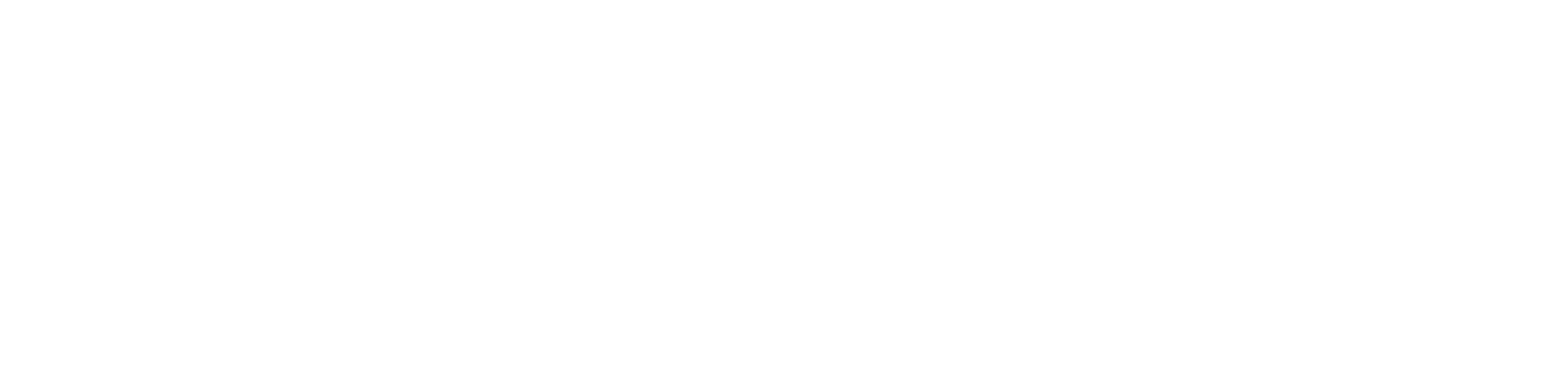 Constituents
Uranium
PHG level – 0.43 pico-Curies per liter (pCi/L)
MCL is 20 pCi/L
BATs to remove Uranium include ion exchange, RO, lime softening, or coagulation/filtration
Most effective and consistent method to remove uranium to below the PHG is RO 
Southwest, Artesia, Placentia Yorba-Linda, West Orange, Claremont, Simi Valley, Orcutt
gswater.com
15
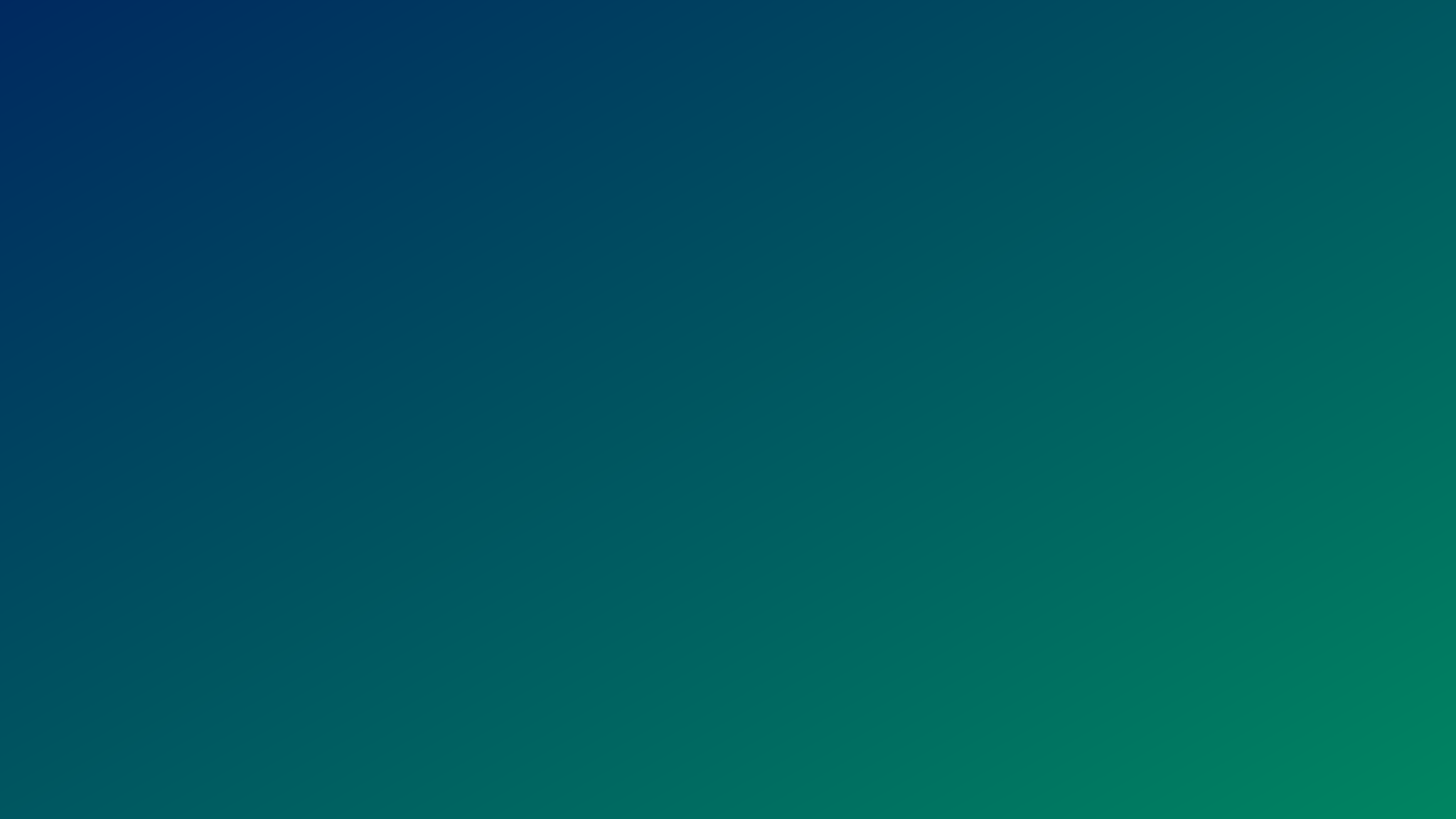 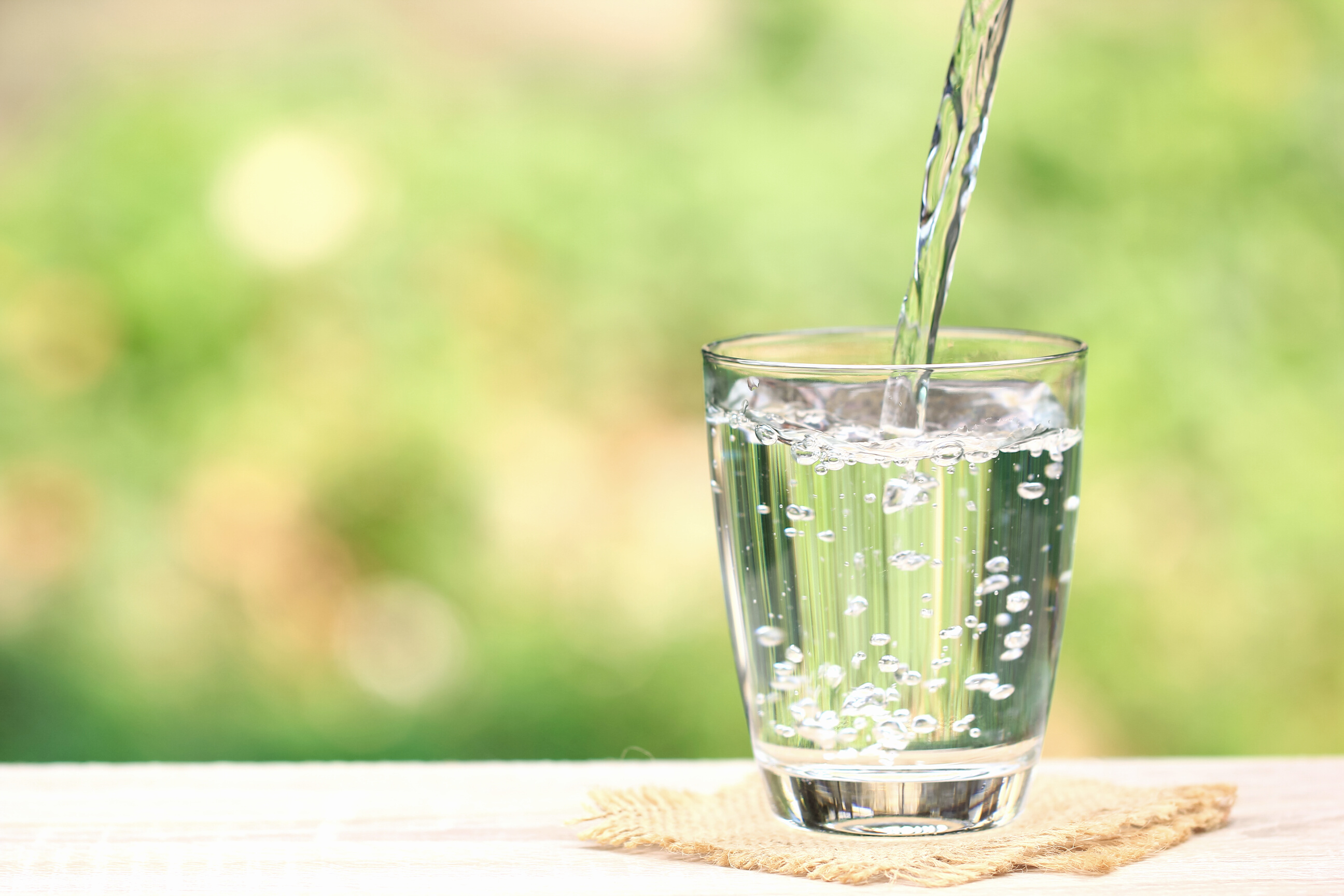 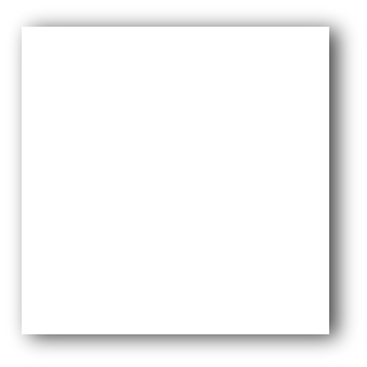 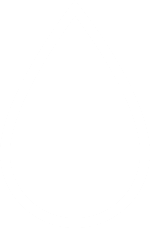 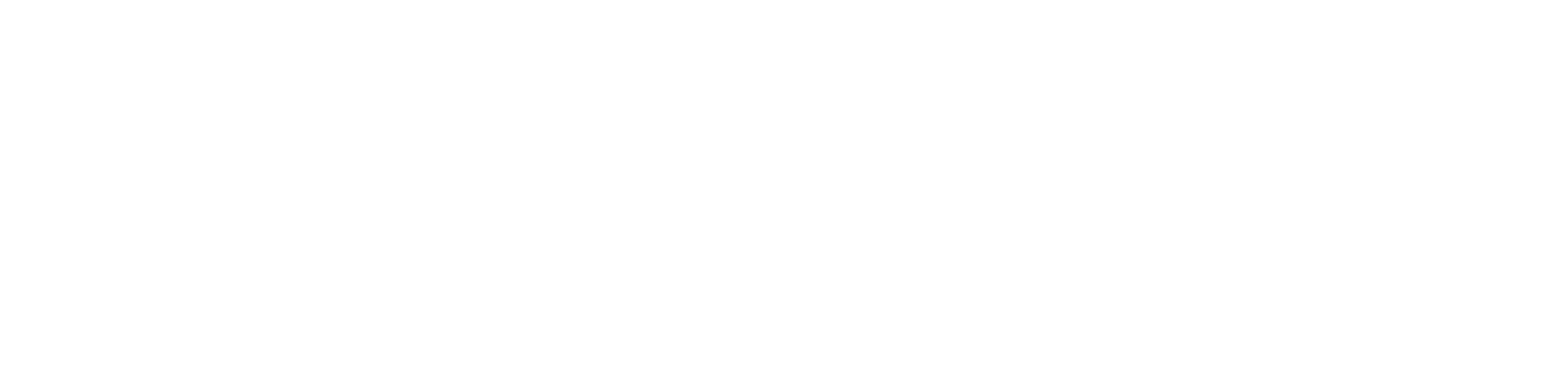 Constituents
Bromate
PHG level – 0.1 micrograms per liter (µg/L)
MCL is 10 µg/L (Based on a running annual average)
BATs to remove bromate include reduction of naturally occurring organic matter (NOM). Since bromate is found in our purchased water this can not be accomplished
Most effective and consistent method to remove bromate to below the PHG is RO  
Southwest, Placentia Yorba-Linda, West Orange
gswater.com
16
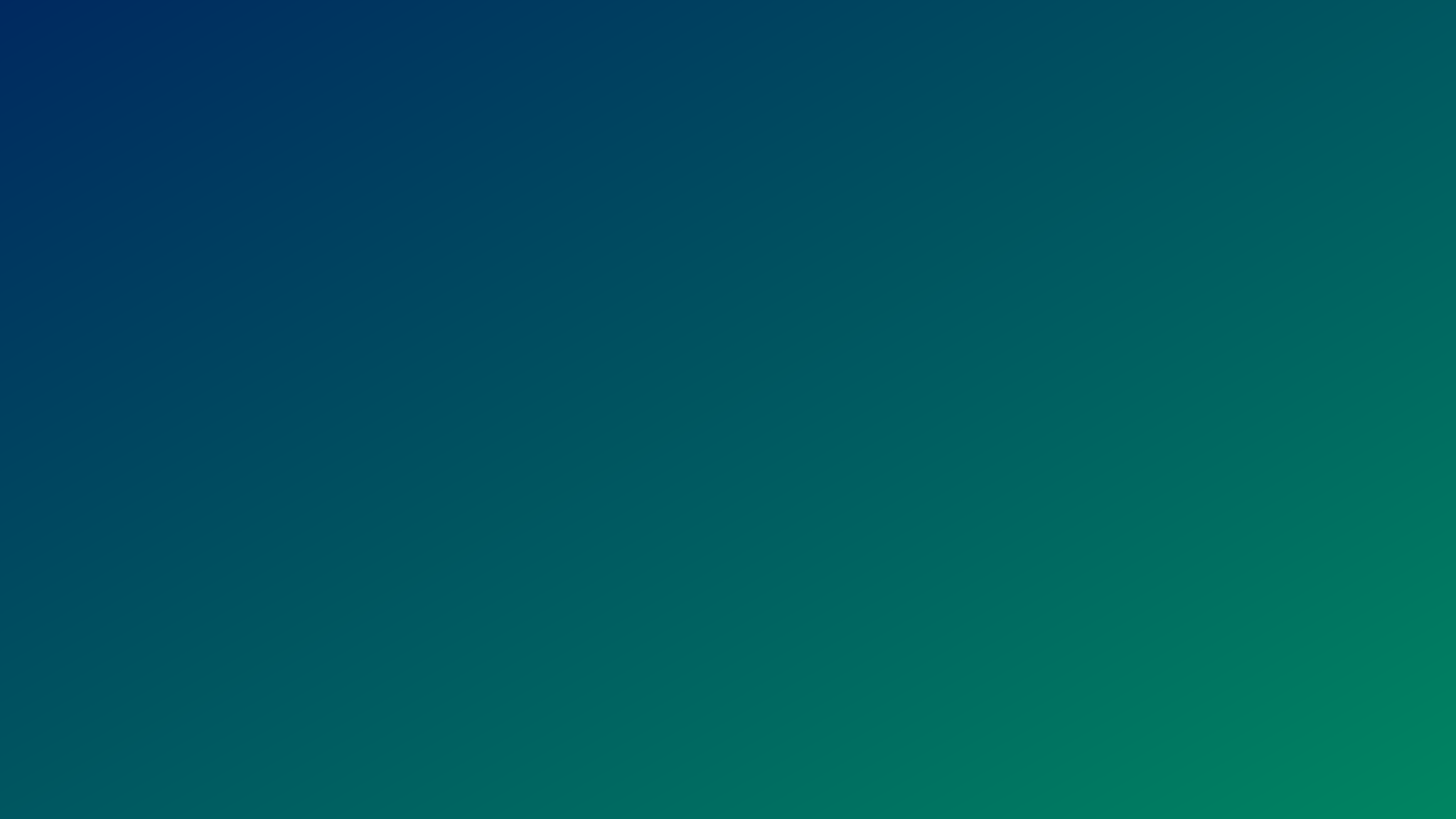 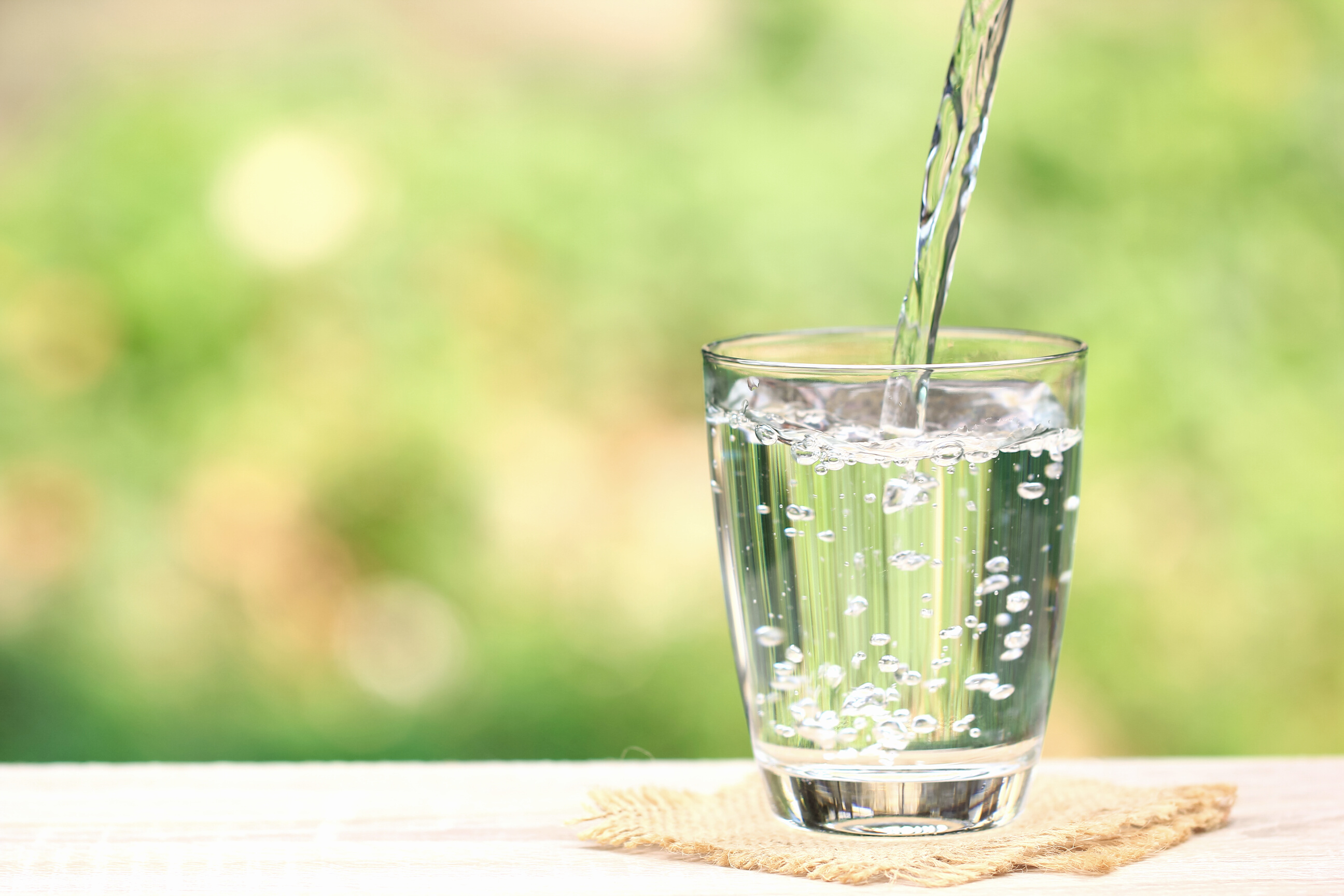 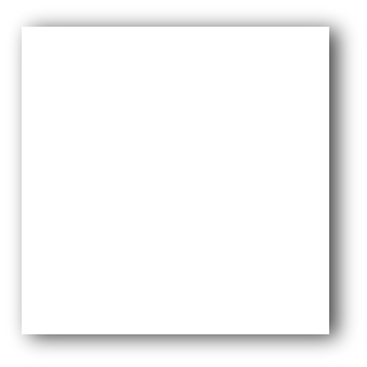 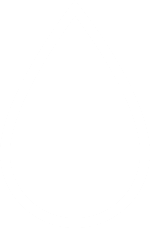 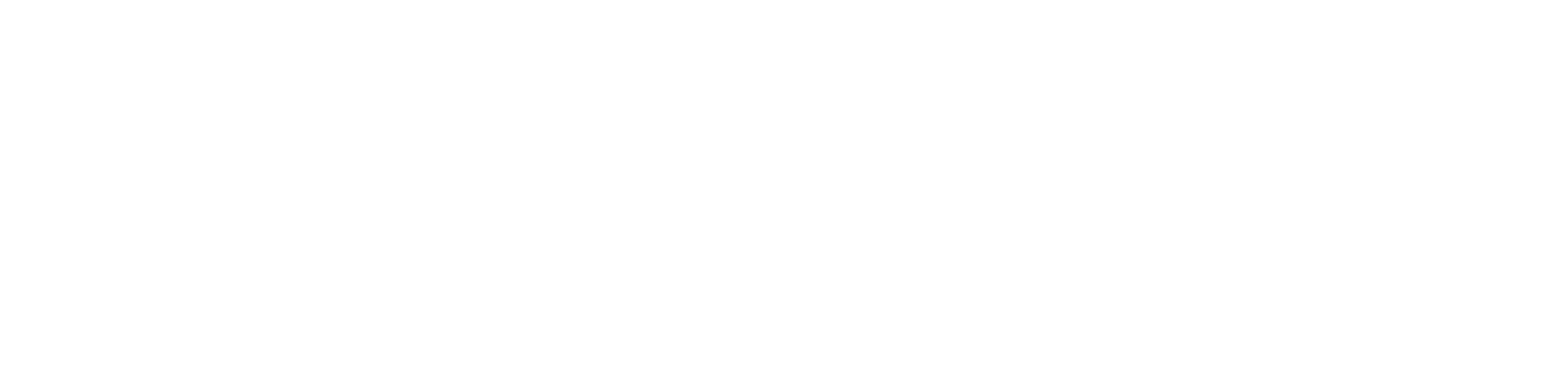 Constituents
Perchlorate
PHG level – 1 micrograms per liter (µg/L)
MCL is 6 µg/L 
BATs to remove perchlorate include ion exchange and biological treatment
Most effective and consistent method to remove perchlorate to below the PHG is ion exchange
Placentia Yorba-Linda, West Orange, Claremont, Cordova
gswater.com
17
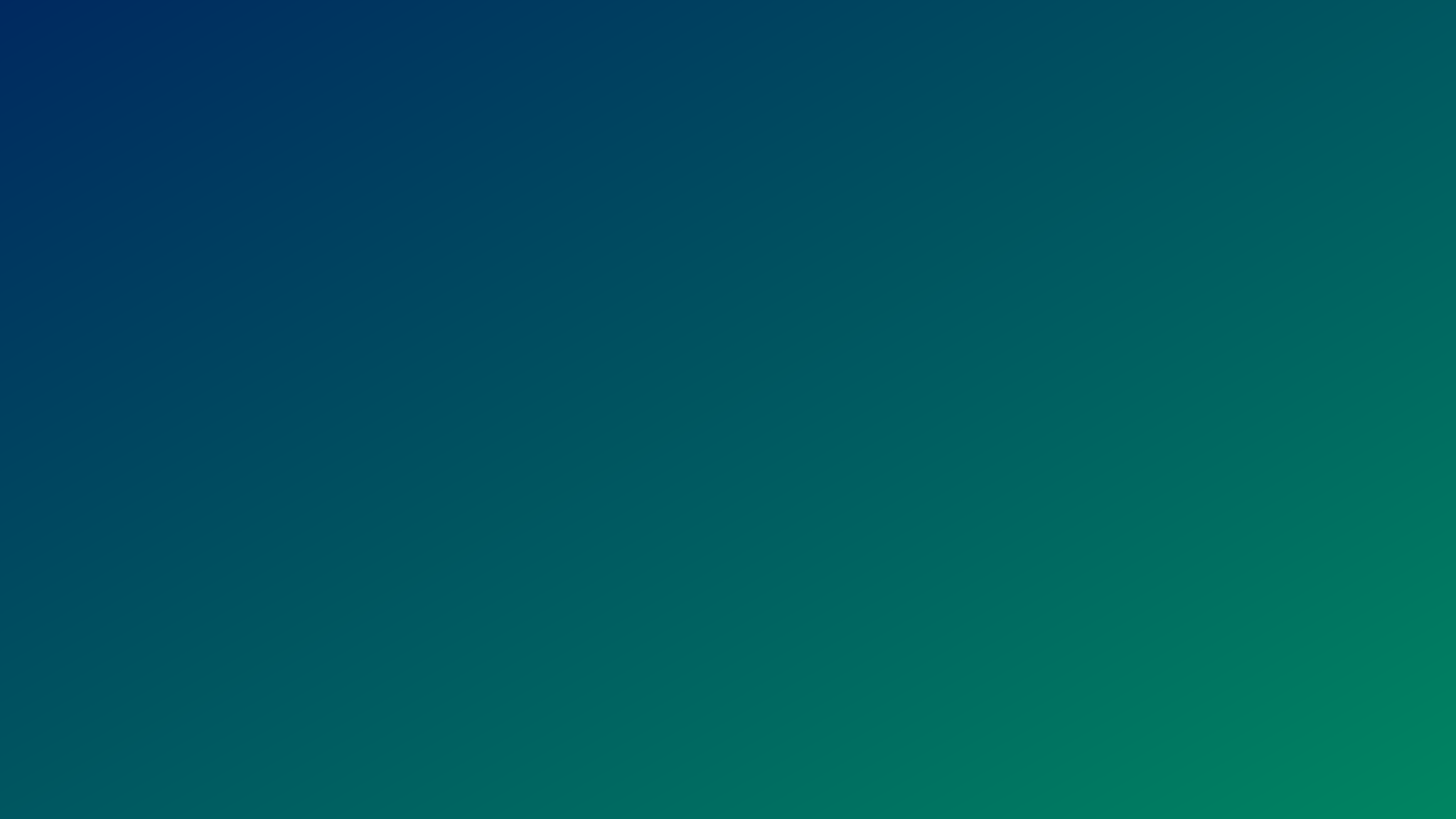 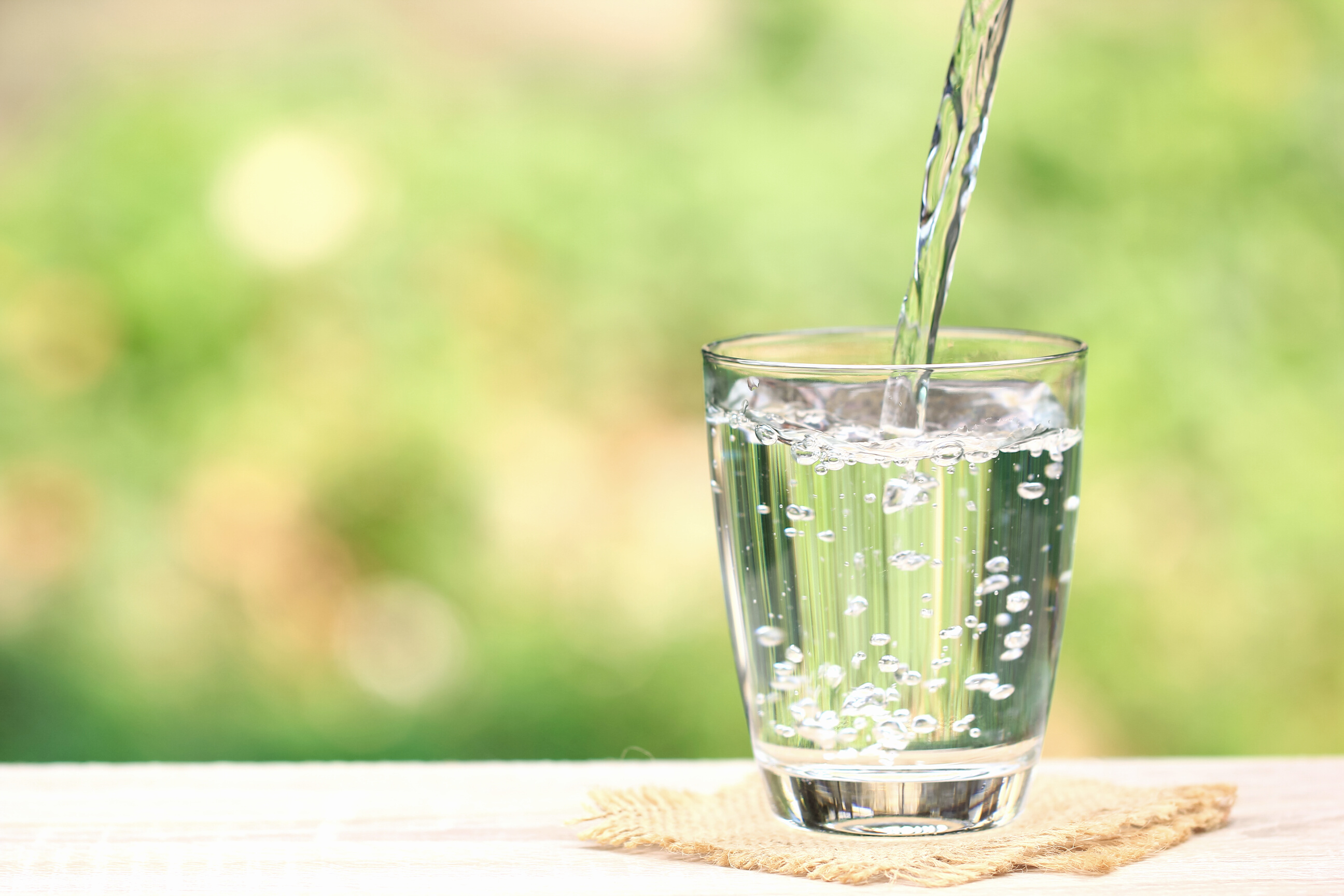 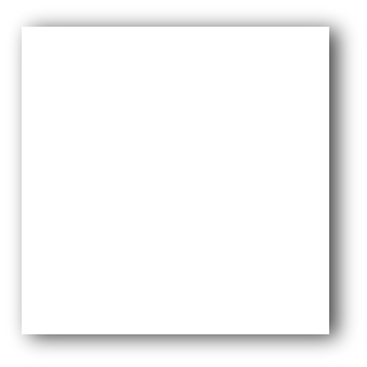 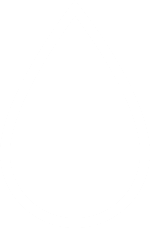 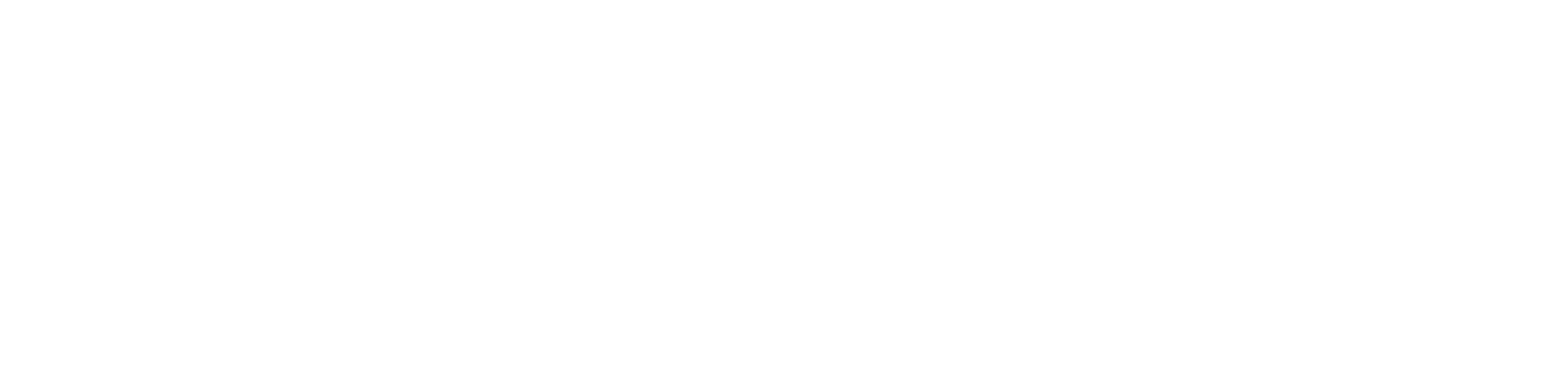 Constituents
Gross Alpha Particle Activity
MCLG level – 0 pico-Curies per liter (pCi/L)
MCL is 15 pCi/L
BATs to remove gross alpha include RO
Most effective and consistent method to remove gross alpha to below the PHG is RO
Southwest, West Orange, Claremont, Simi Valley, Orcutt
gswater.com
18
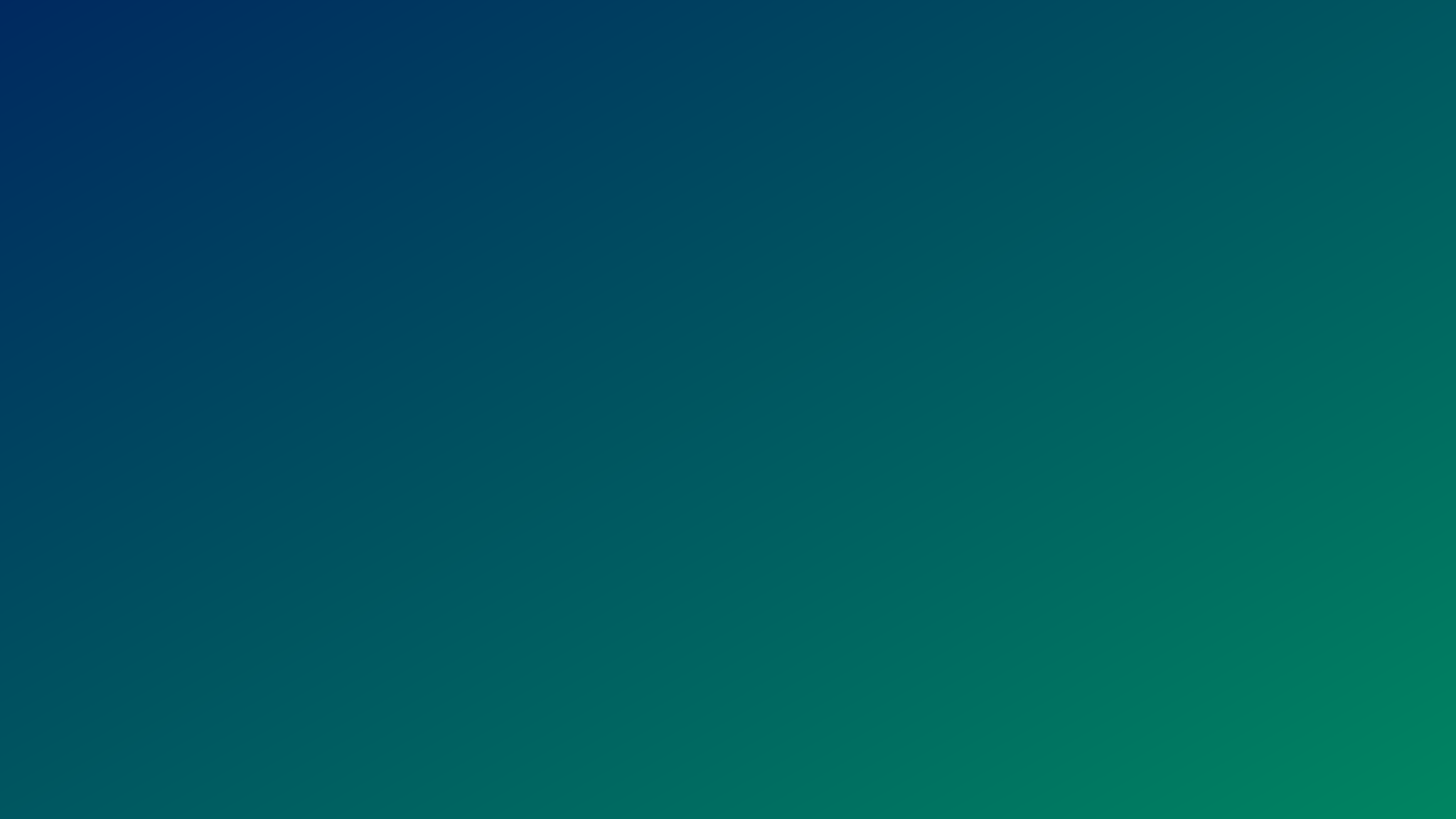 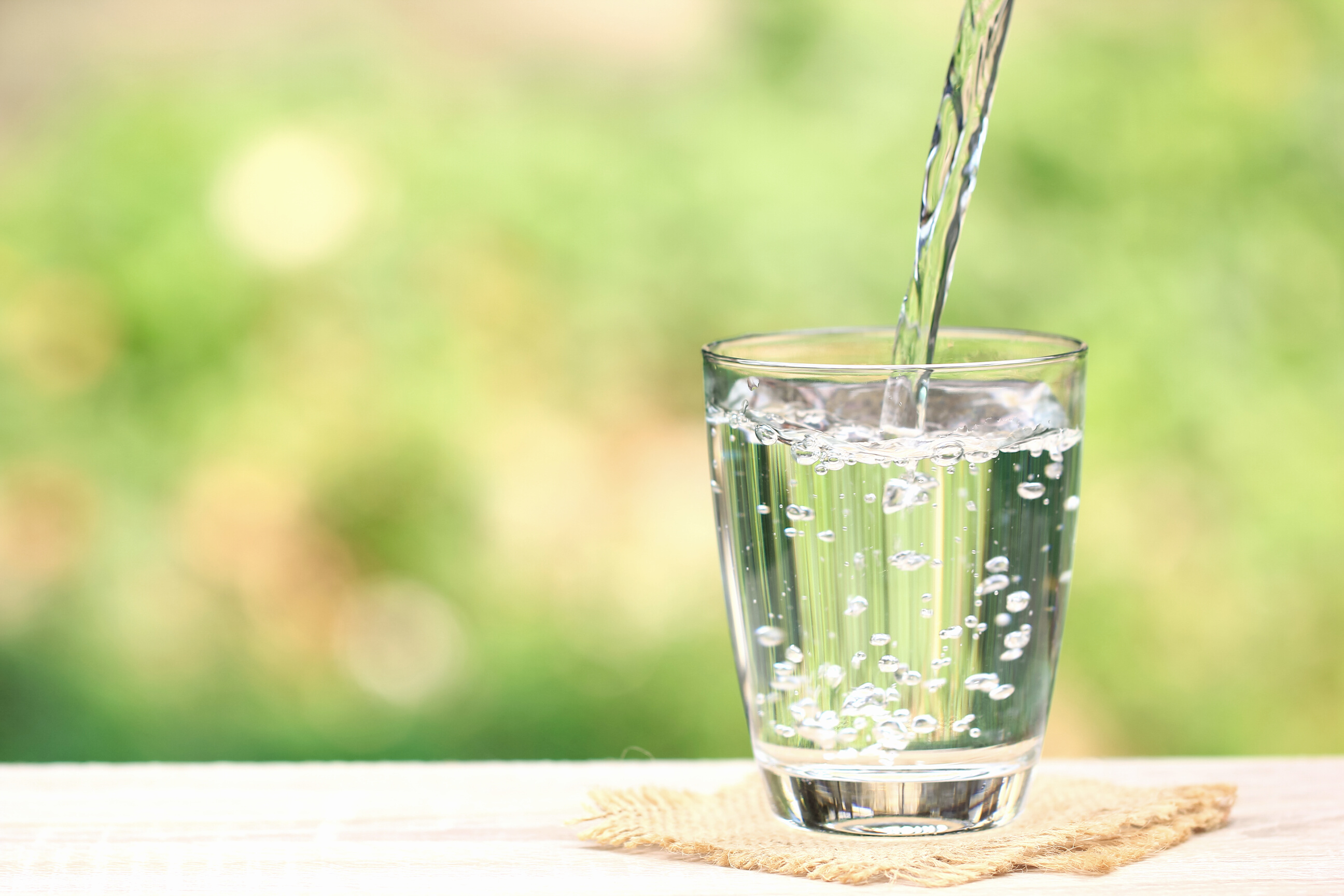 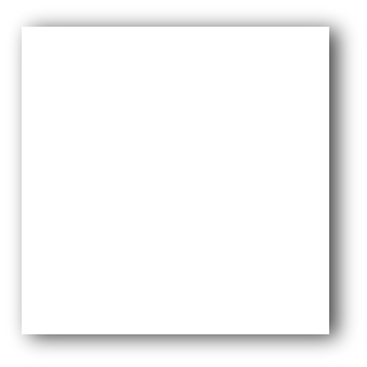 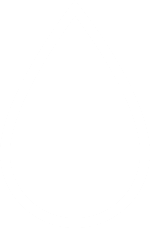 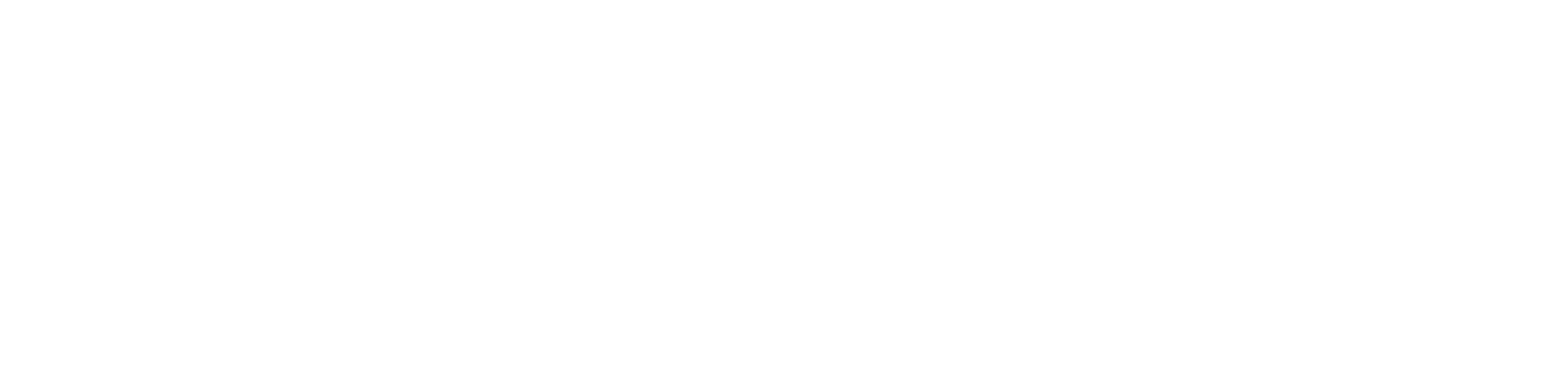 Constituents
Gross Beta Particle Activity
MCLG level – 0 millirem per year (mrem/yr)
MCL is 4 mrem/yr
BATs to remove gross beta include RO and ion exchange
Most effective and consistent method to remove gross beta to below the PHG is RO  
Southwest, Placentia Yorba-Linda, West Orange, Claremont
gswater.com
19
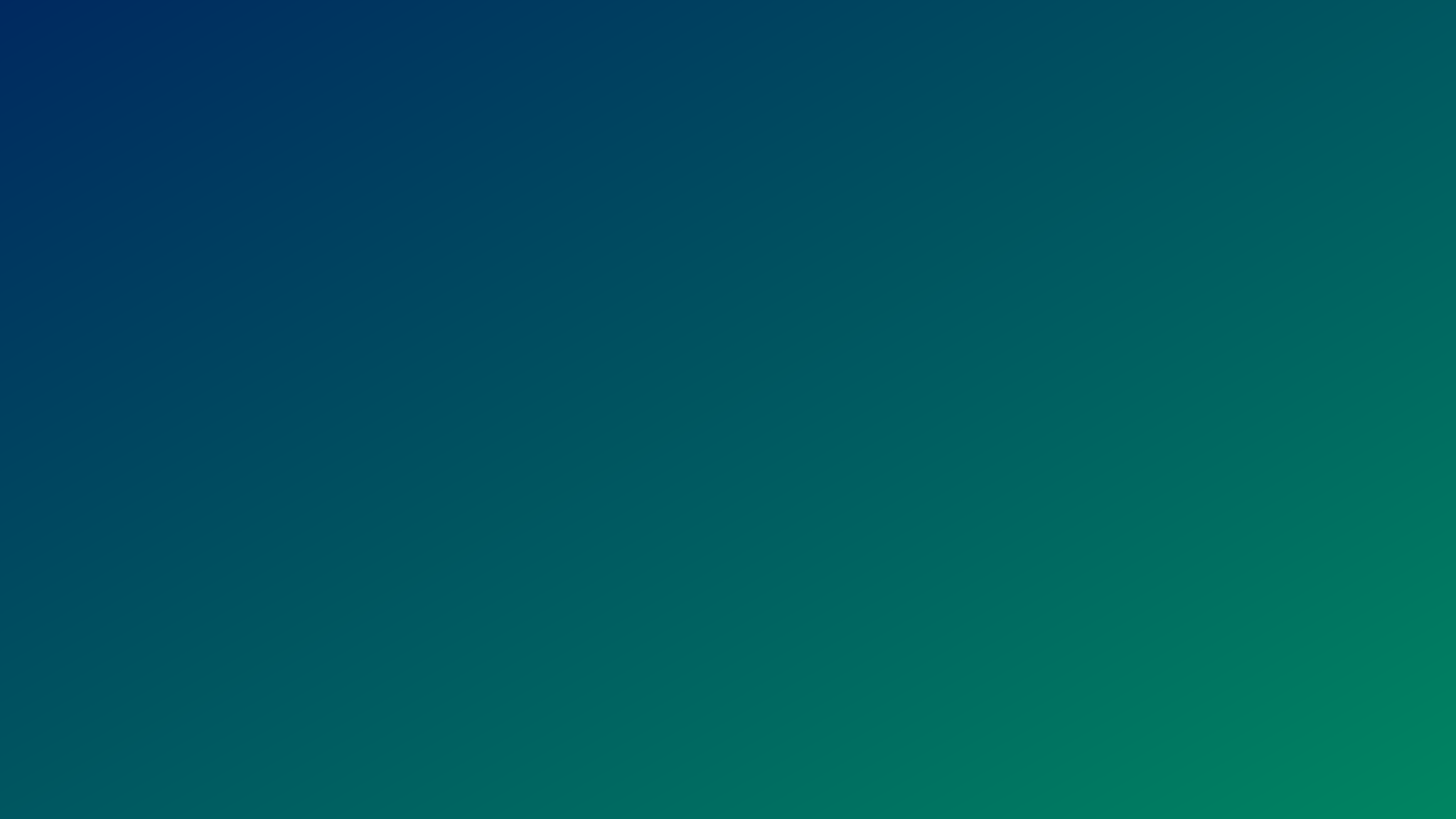 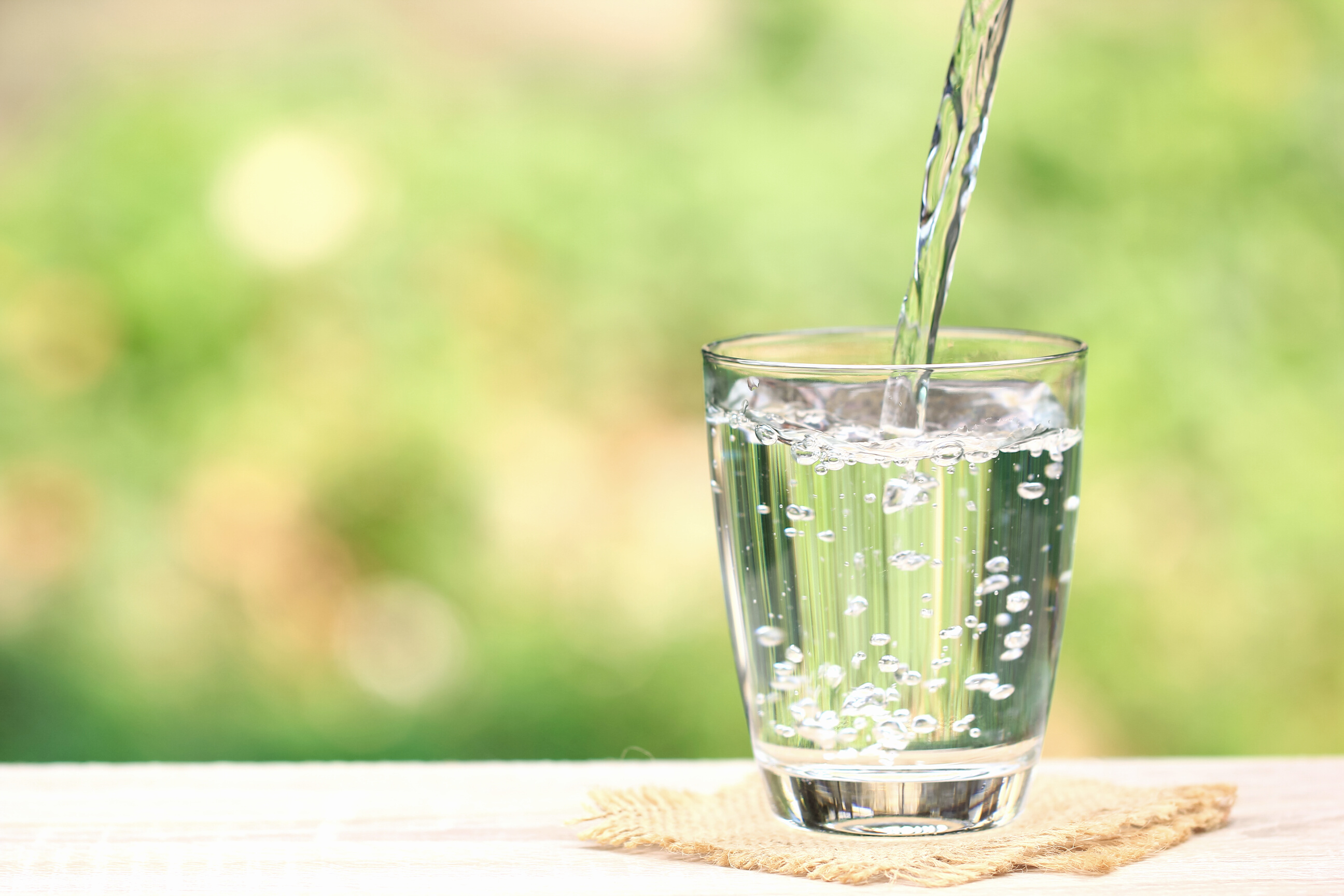 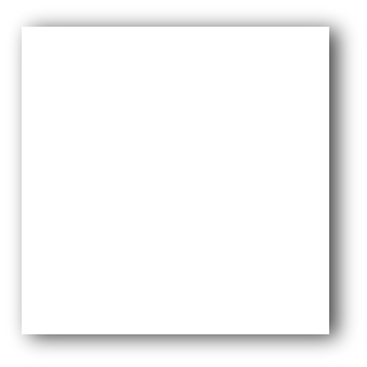 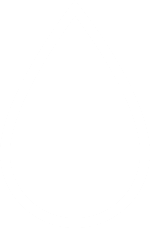 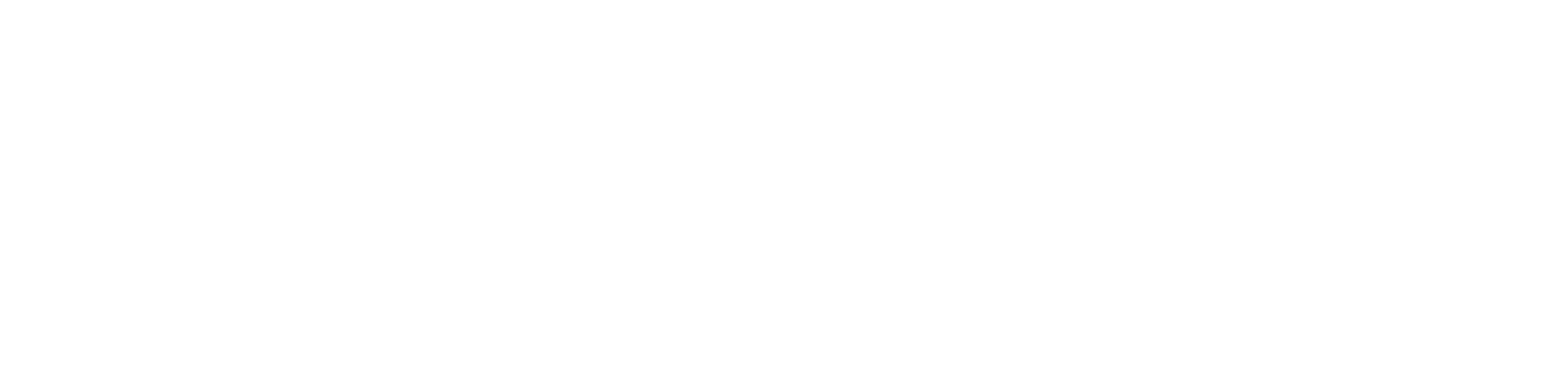 Constituents
Fluoride
PHG level – 1 milligrams per liter (mg/L)
MCL is 2 mg/L
Fluoride is added as a regulatory requirement. The optimal level set by EPA is 0.7 mg/l
No treatment is proposed for this constituent
Southwest, Orcutt
gswater.com
20
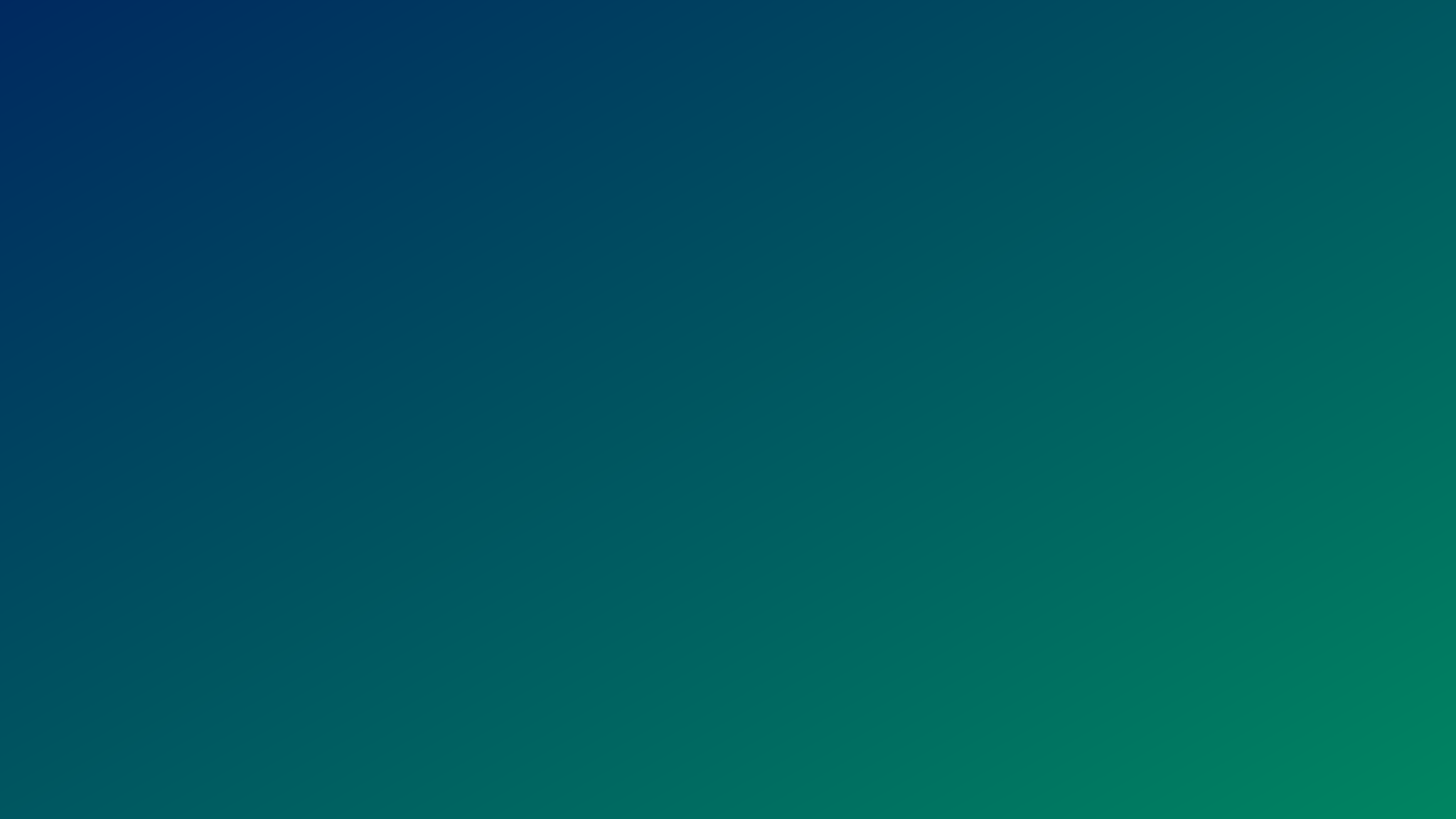 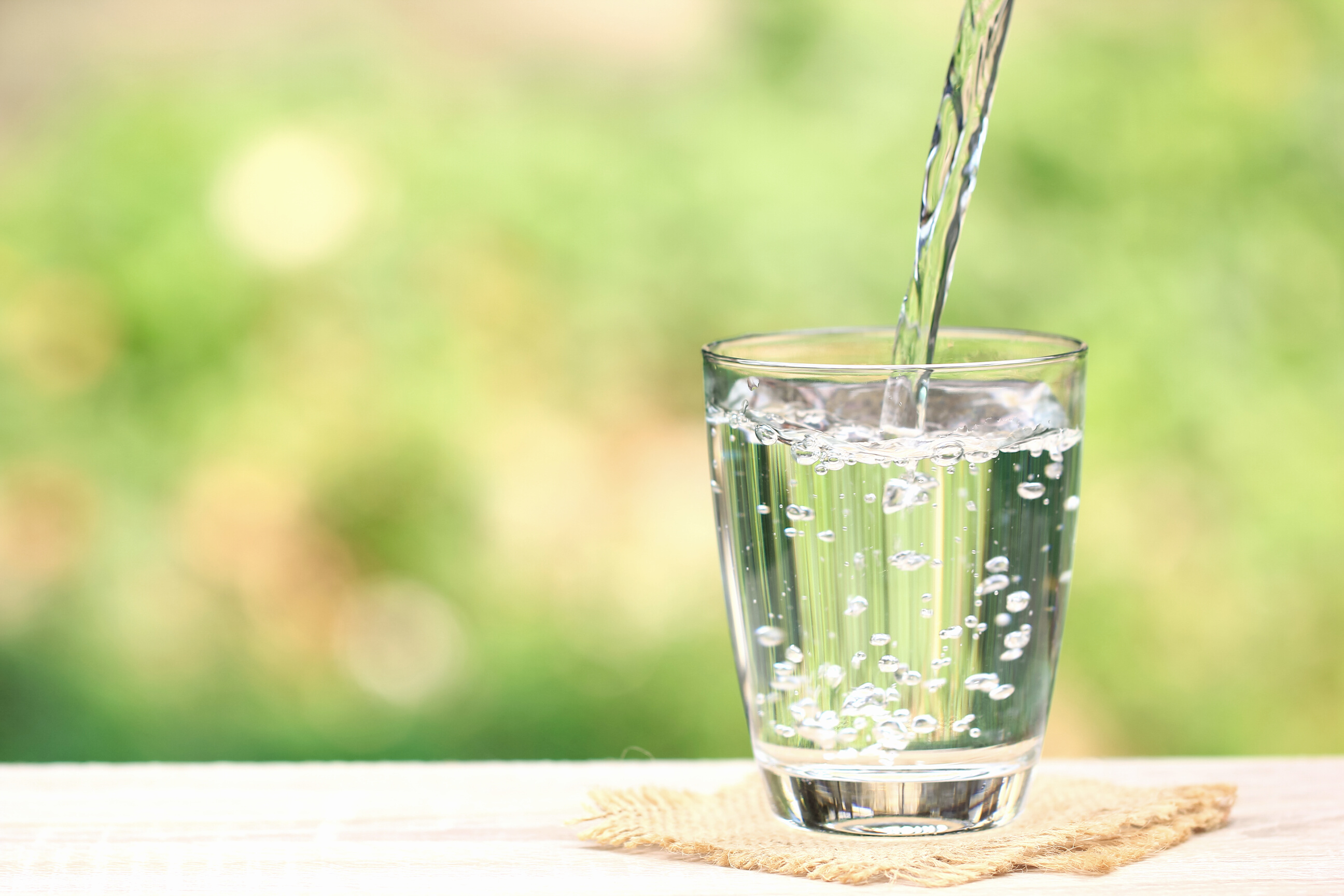 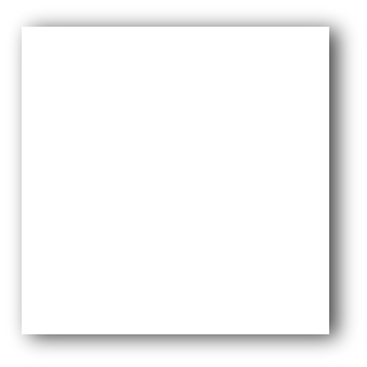 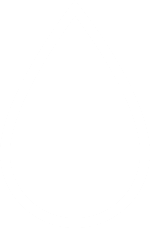 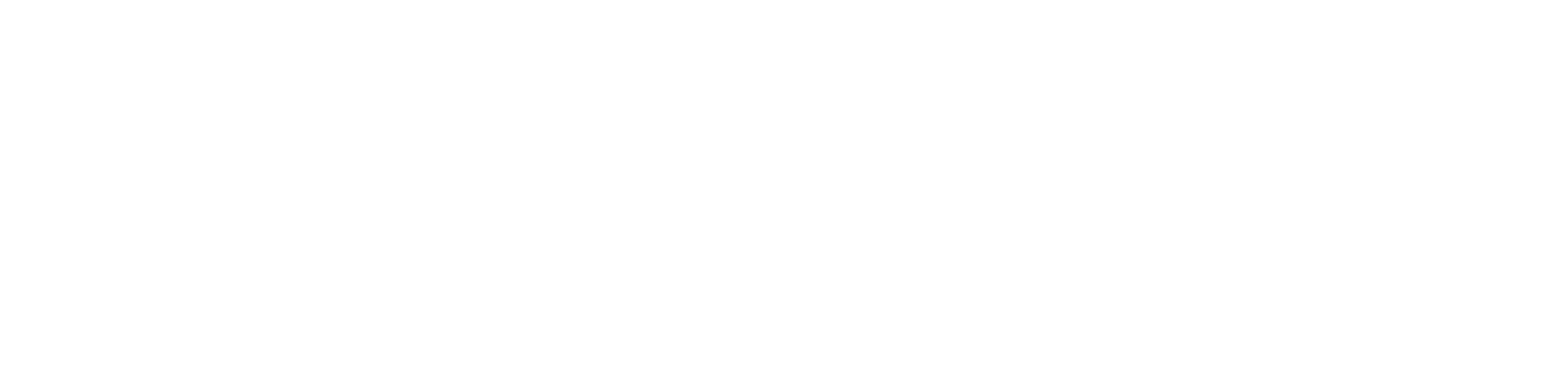 Constituents
Lead
PHG level – 200 nanograms per liter (ng/L)
MCL is 15 µg/L
BATs to remove lead include RO
Most effective and consistent method to remove lead to below the PHG is RO
Orcutt
gswater.com
21
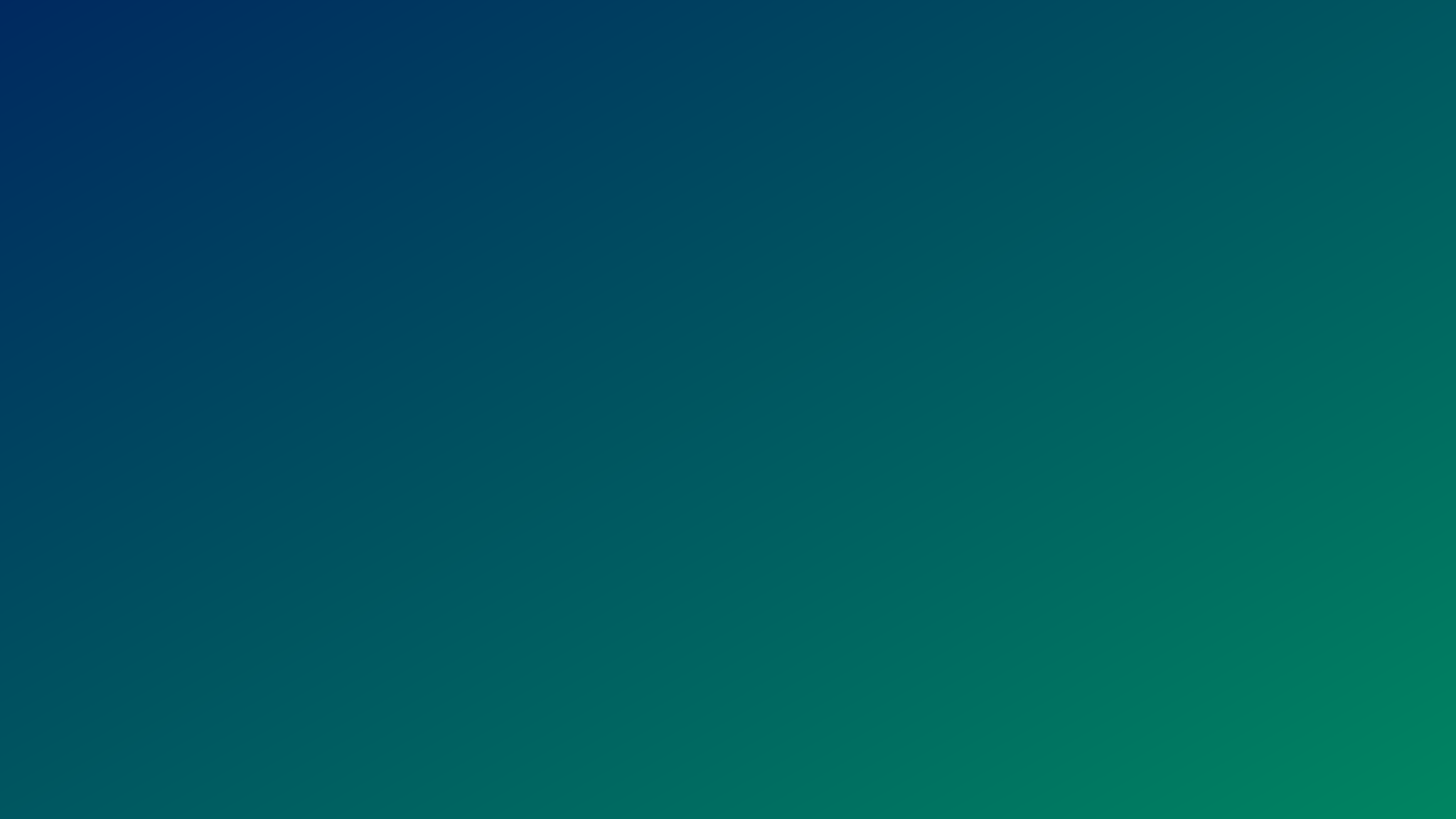 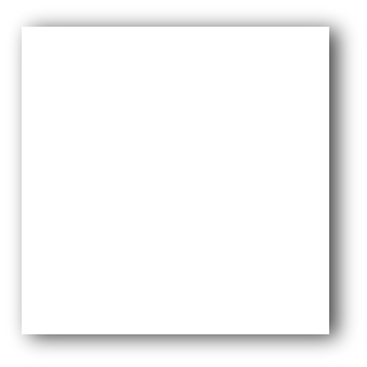 Summary of Detections
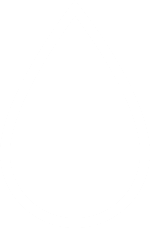 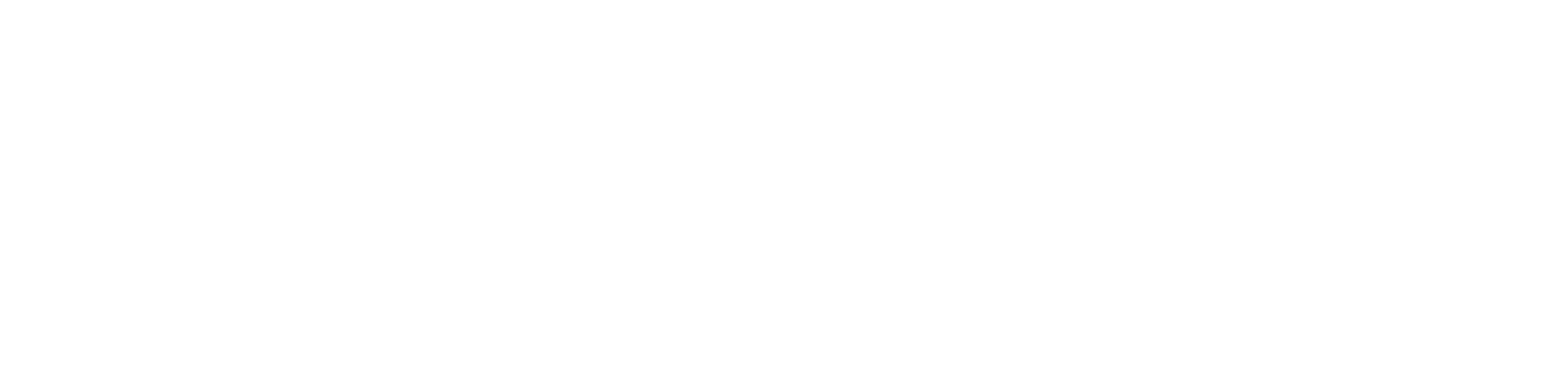 gswater.com
22
*Only one sample in 2021 had a detection above the MCL and the well was taken offline upon notification of the results. Compliance is based on the monthly average and it was below the MCL. Our water system is in full compliance with the drinking water standard for arsenic, but the arsenic level in the system at times exceeds the PHG.
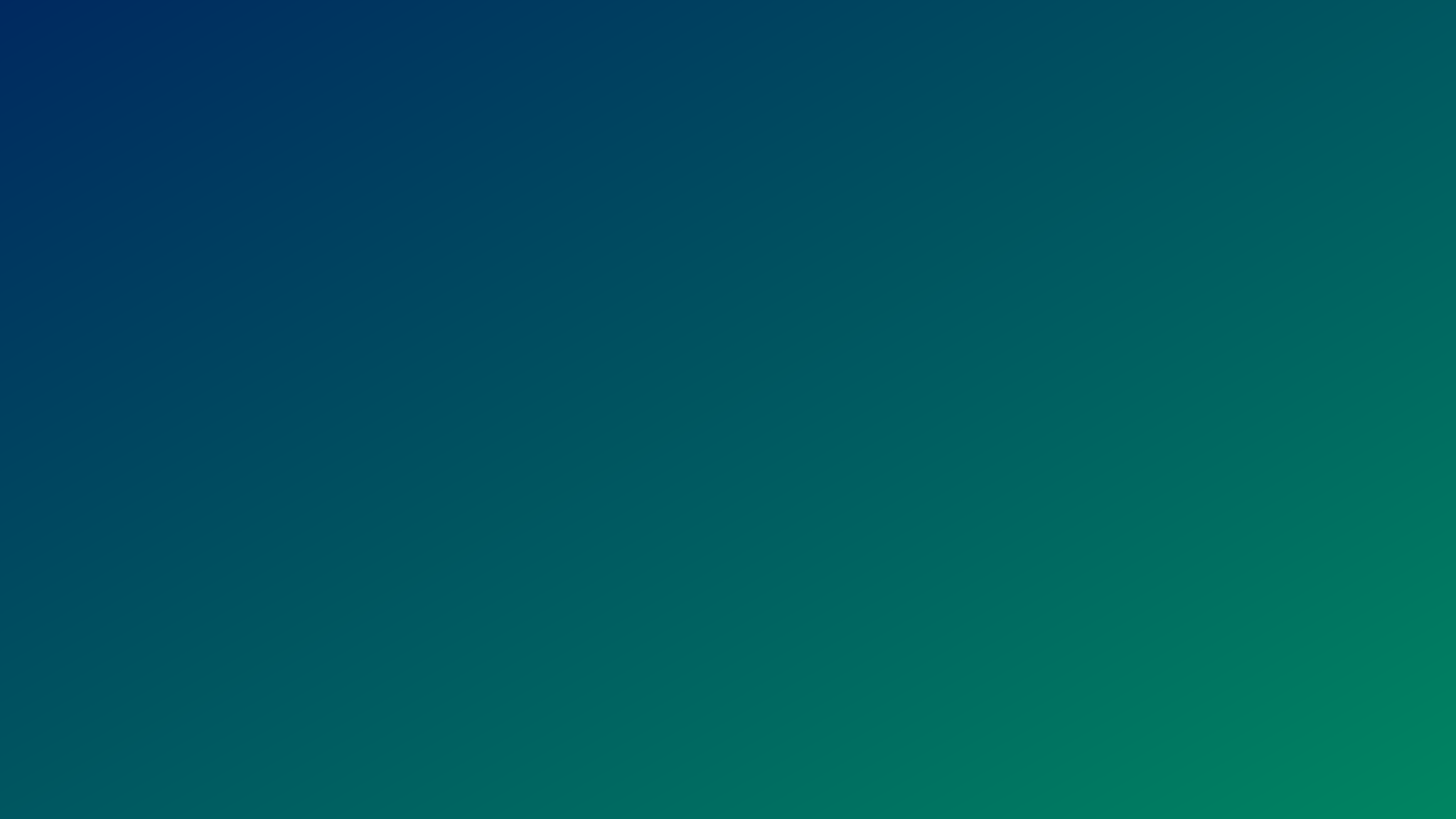 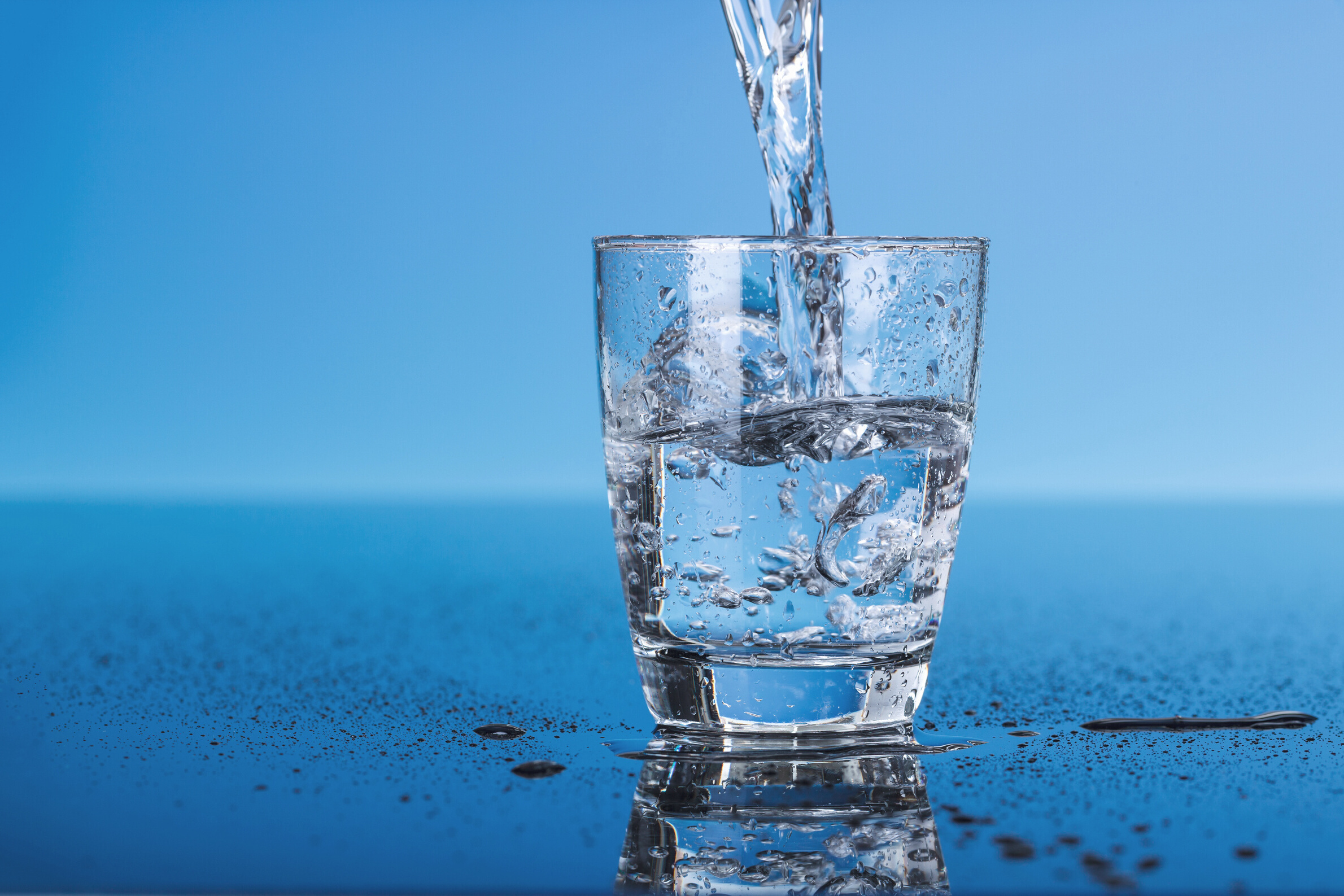 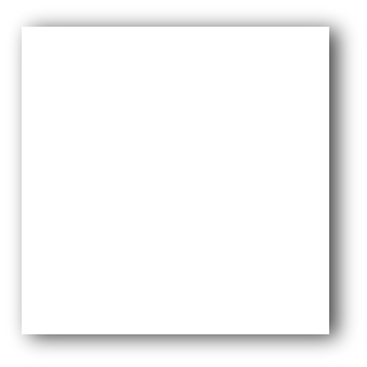 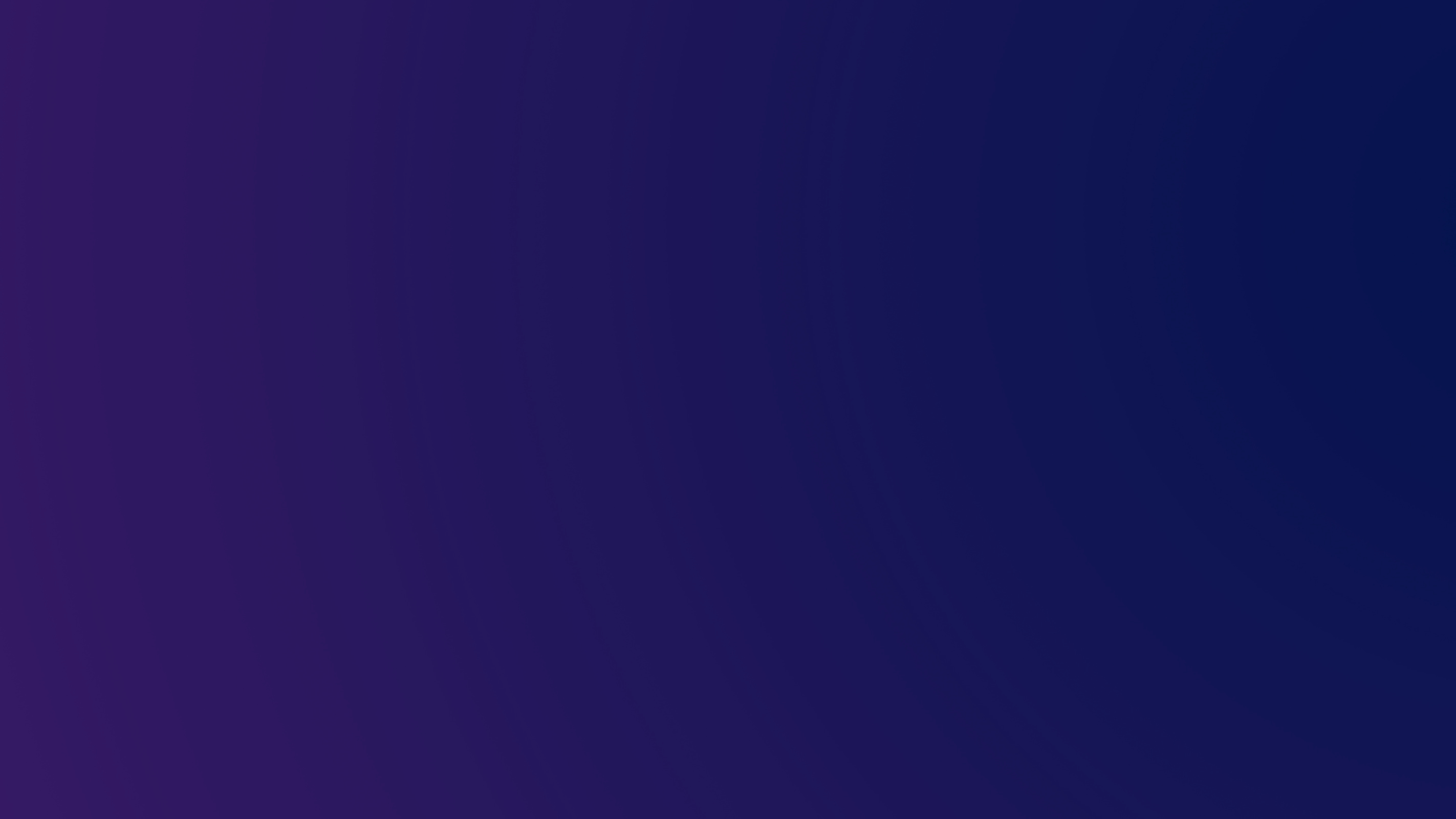 Treatment Selected
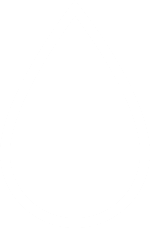 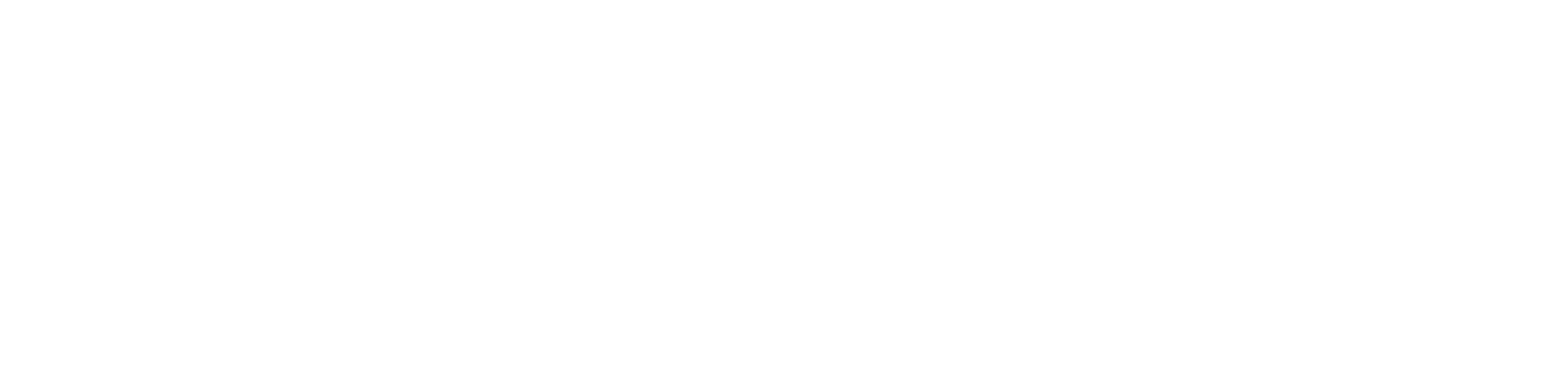 gswater.com
RO = Reverse Osmosis
GAC = Granular Activated Carbon
IX = Ion Exchange
23
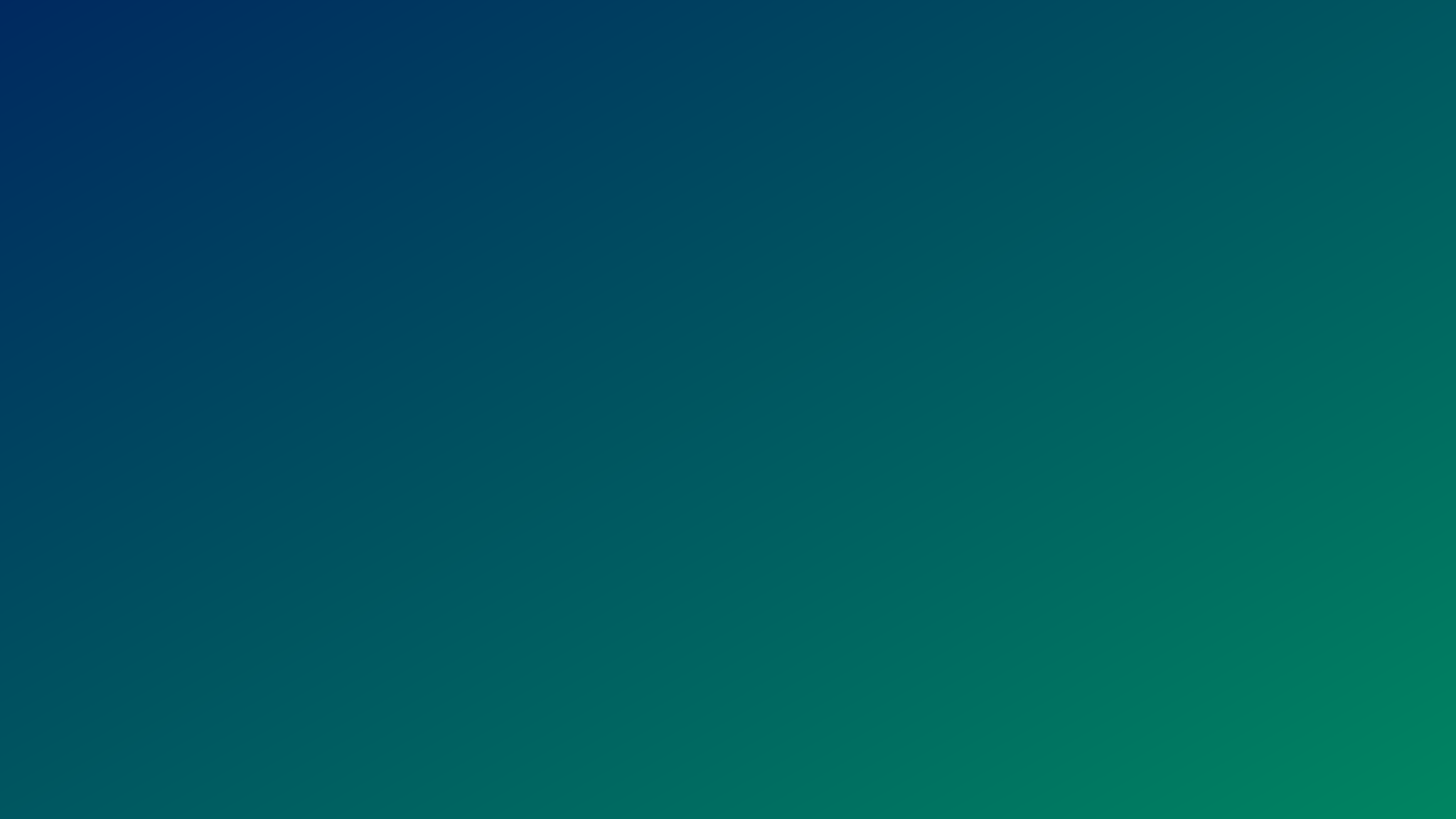 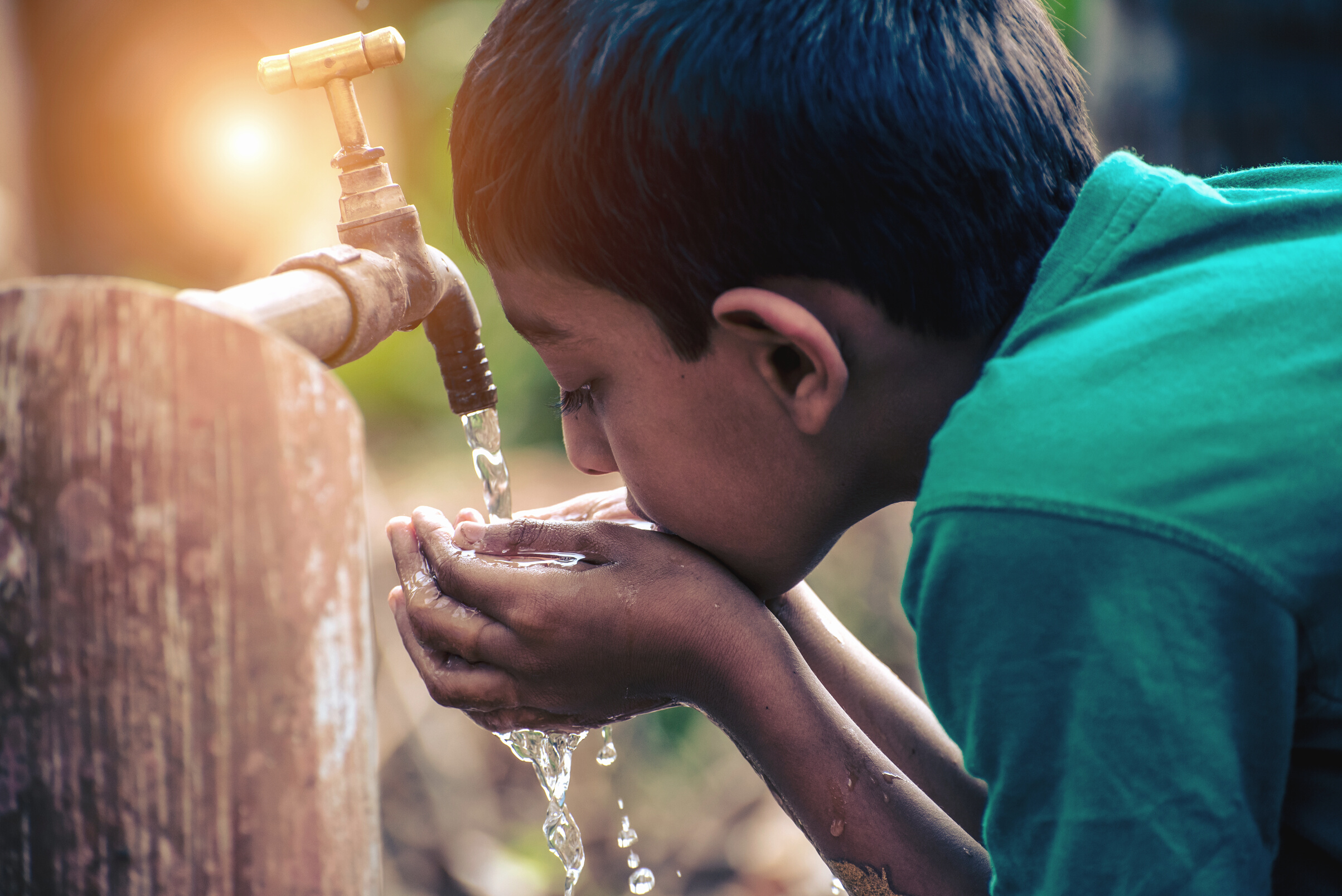 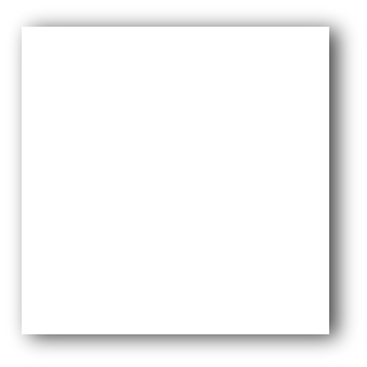 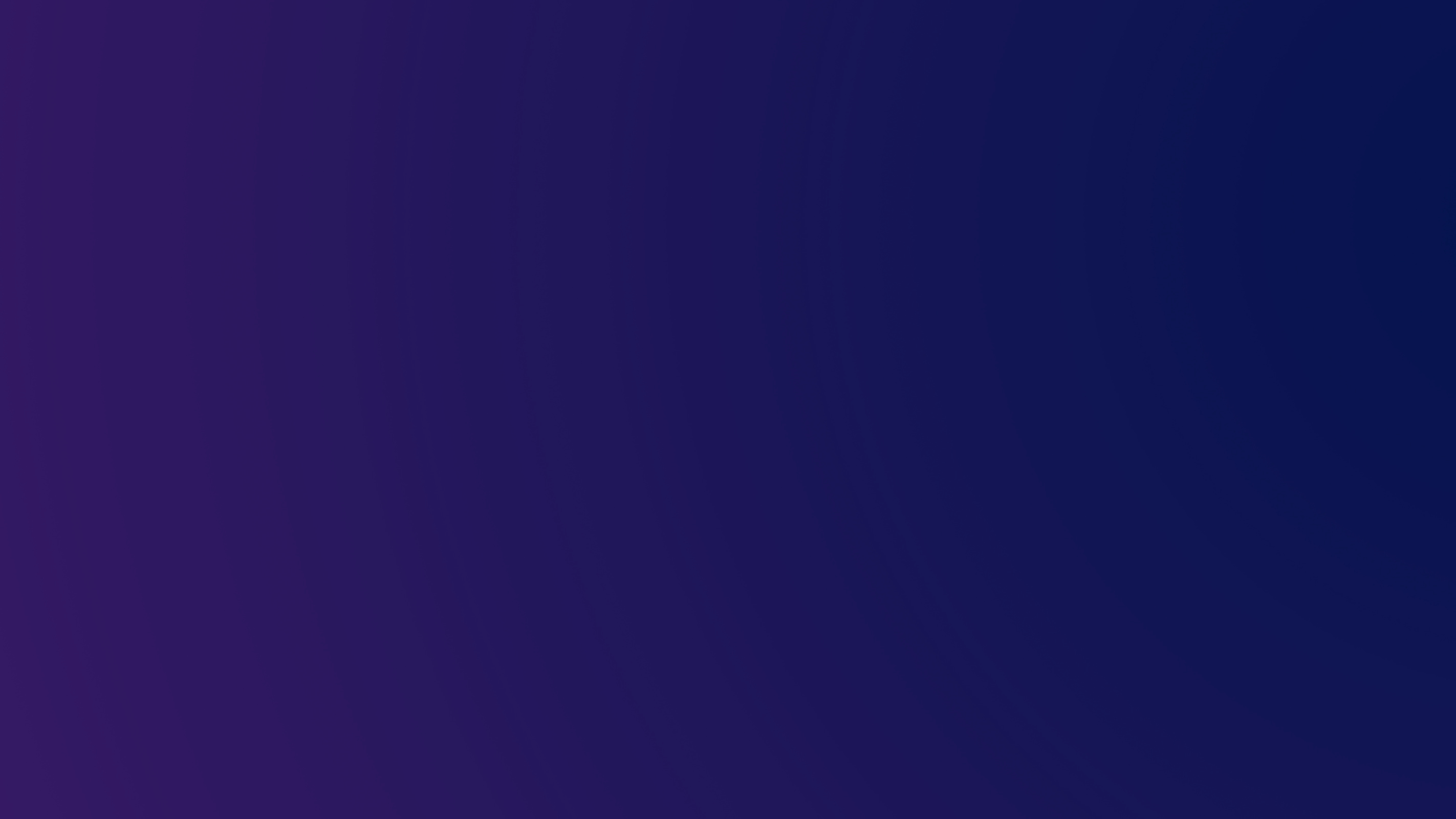 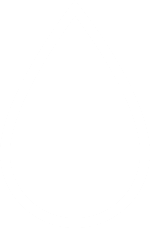 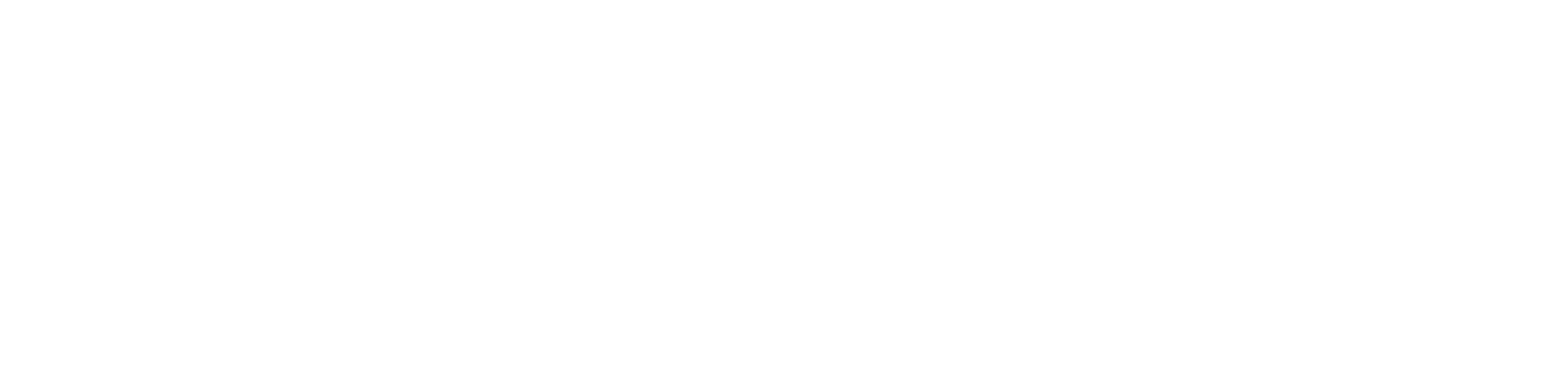 Treatment Costs
Costs of treatment depend on several factors: 
Type of treatment
Number of treatment facilities required
Number of contaminants to be removed
Number of treatment technologies required
Volume of water treated
gswater.com
24
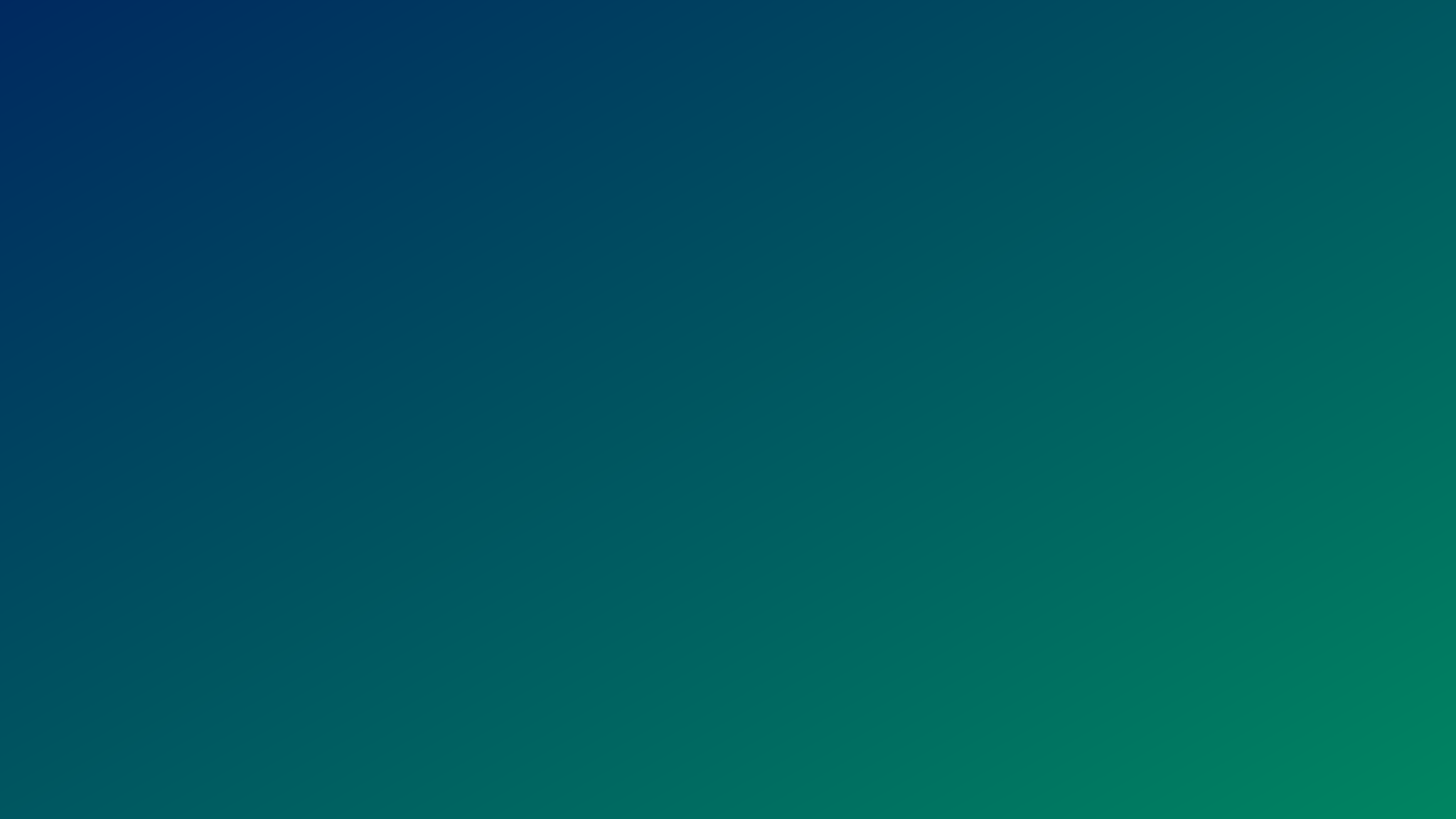 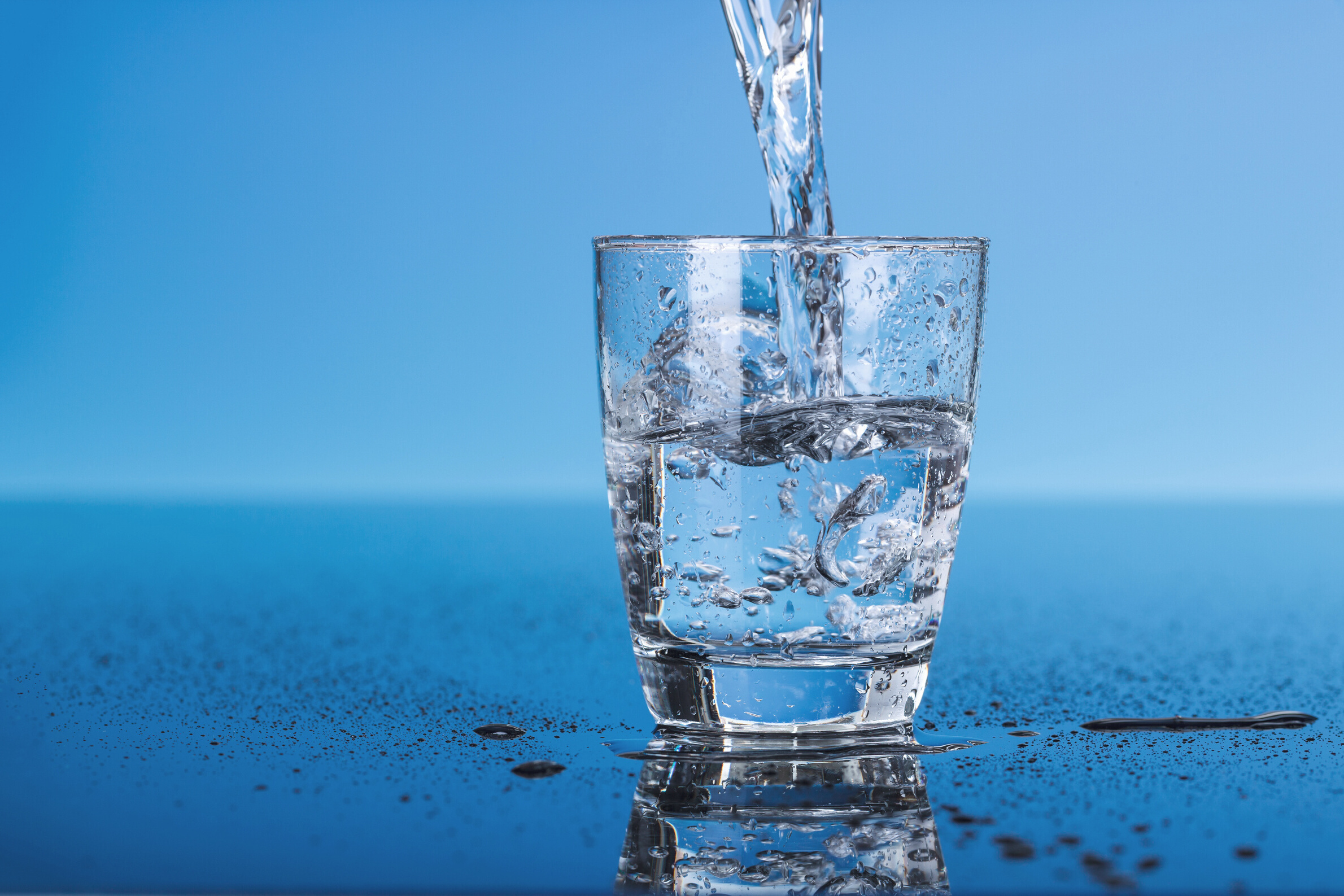 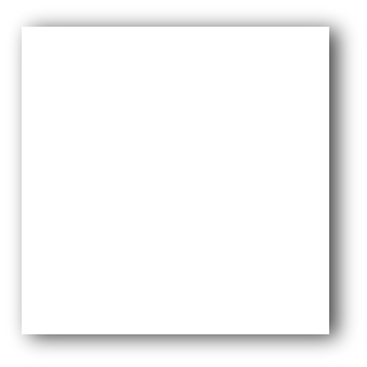 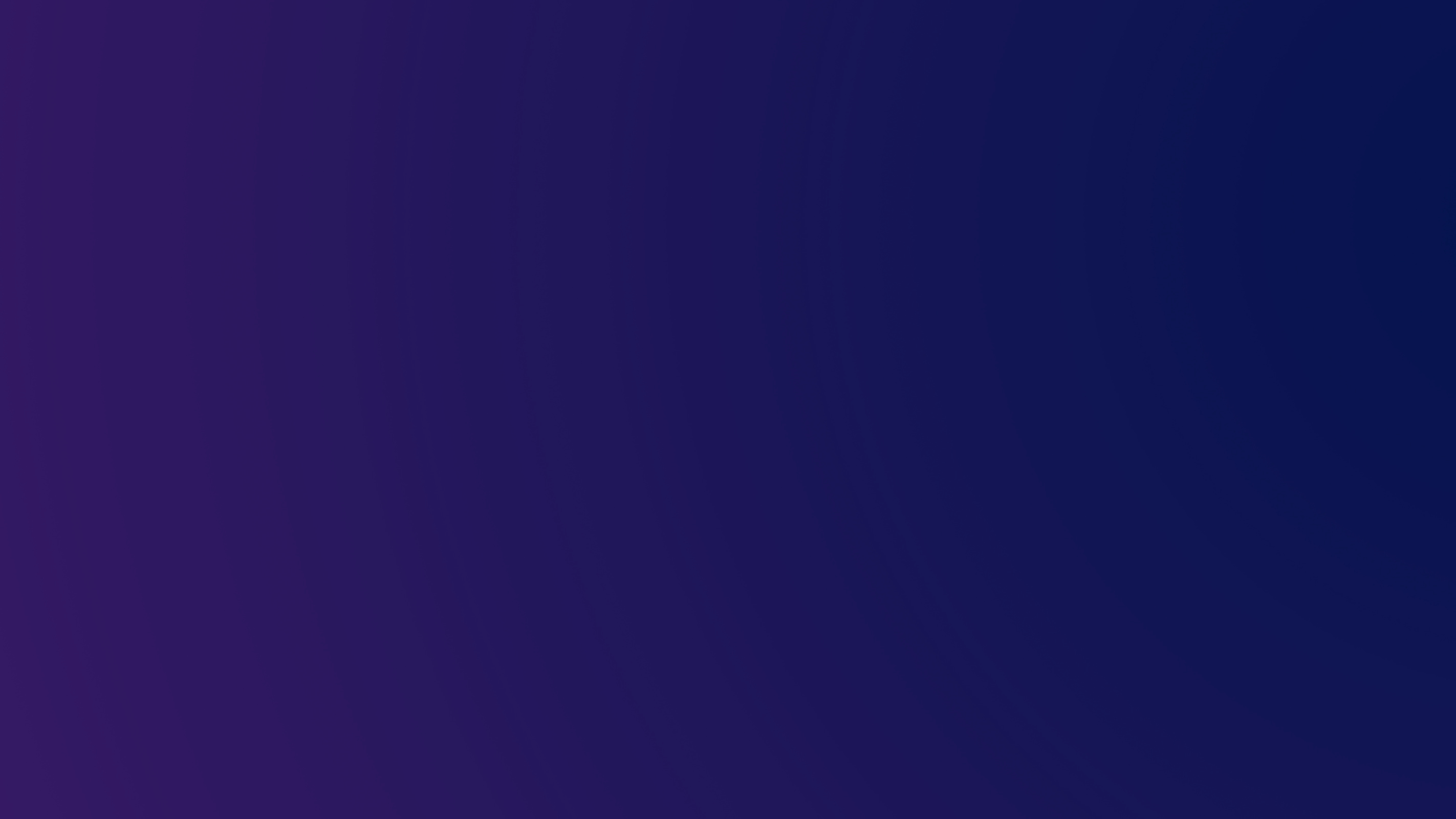 Treatment Costs
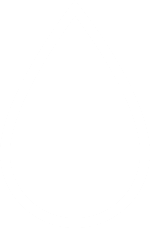 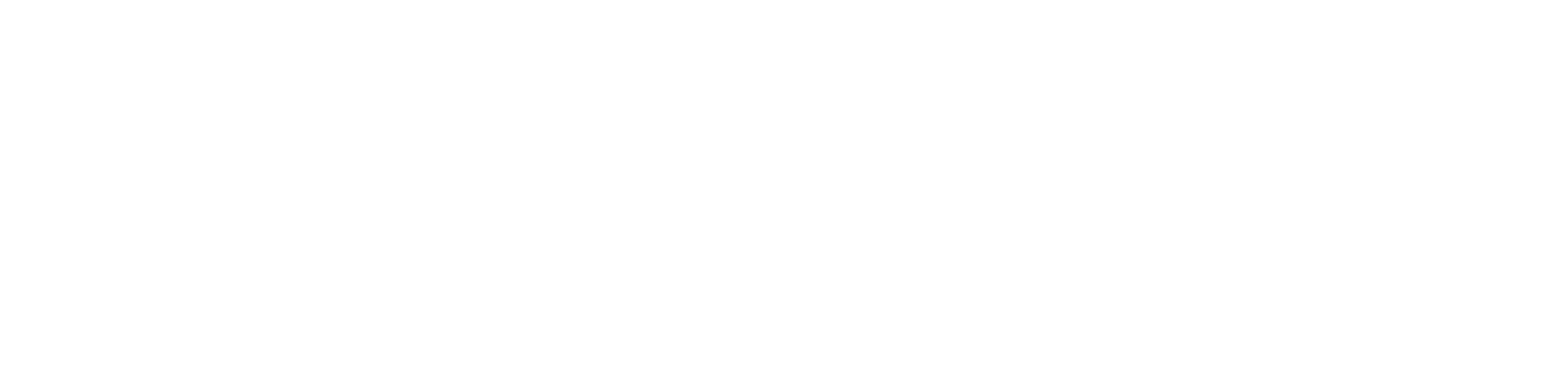 gswater.com
25
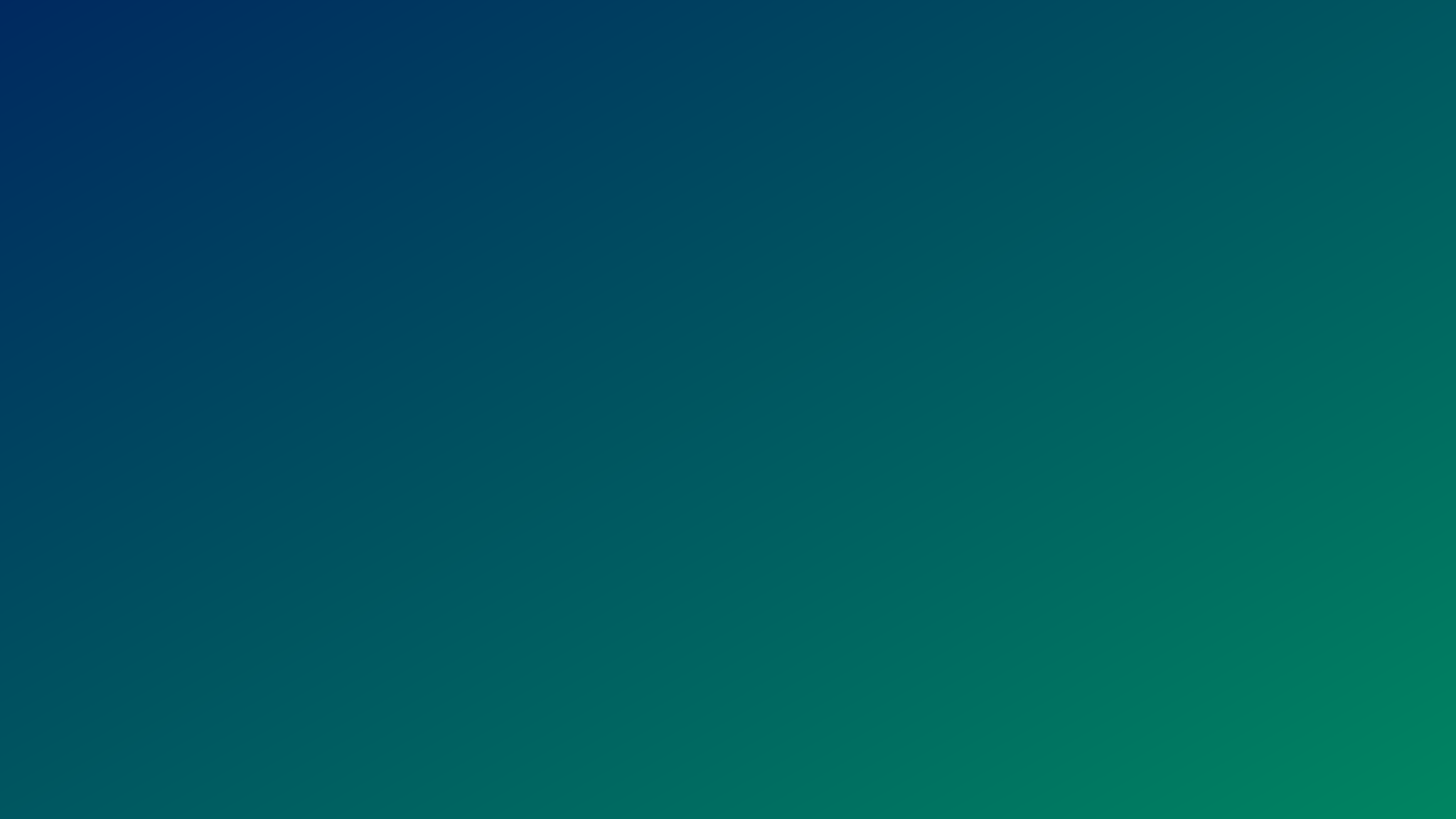 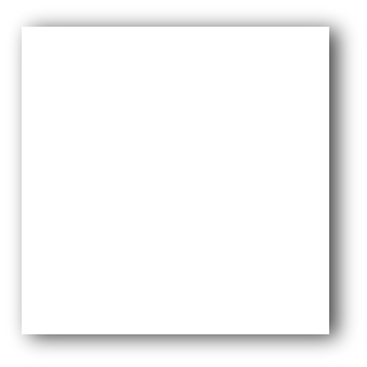 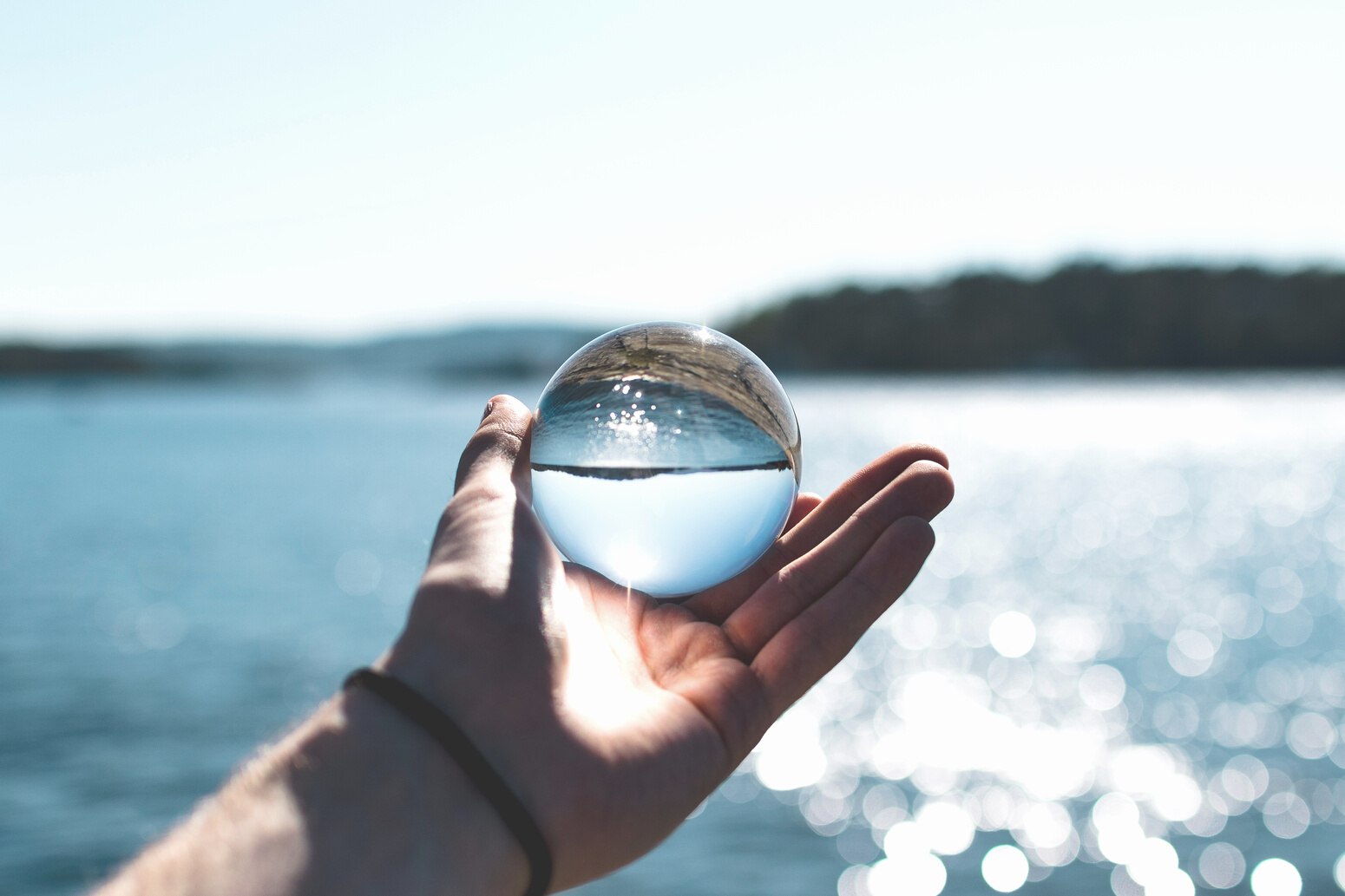 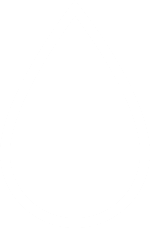 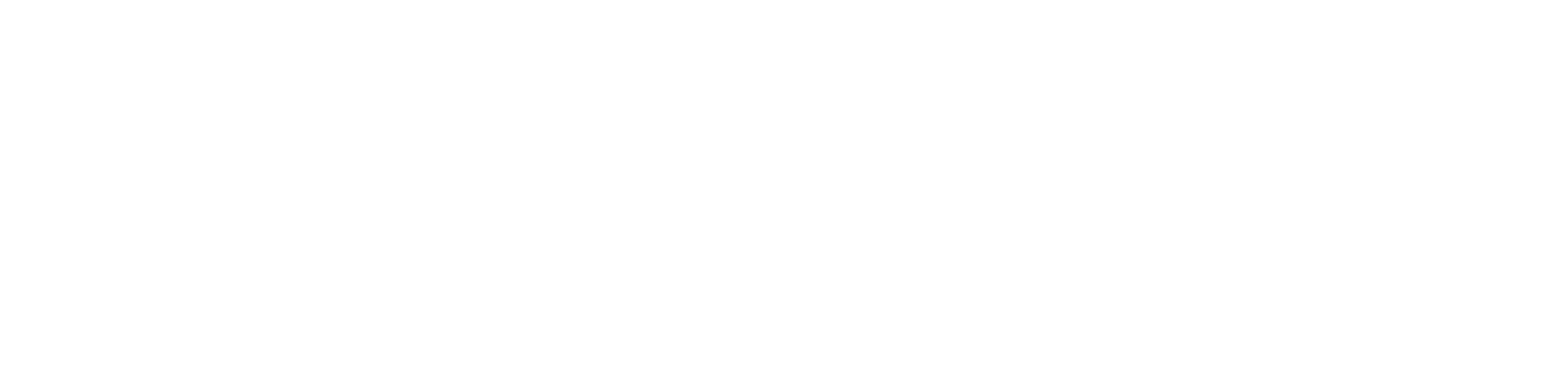 For Additional Information
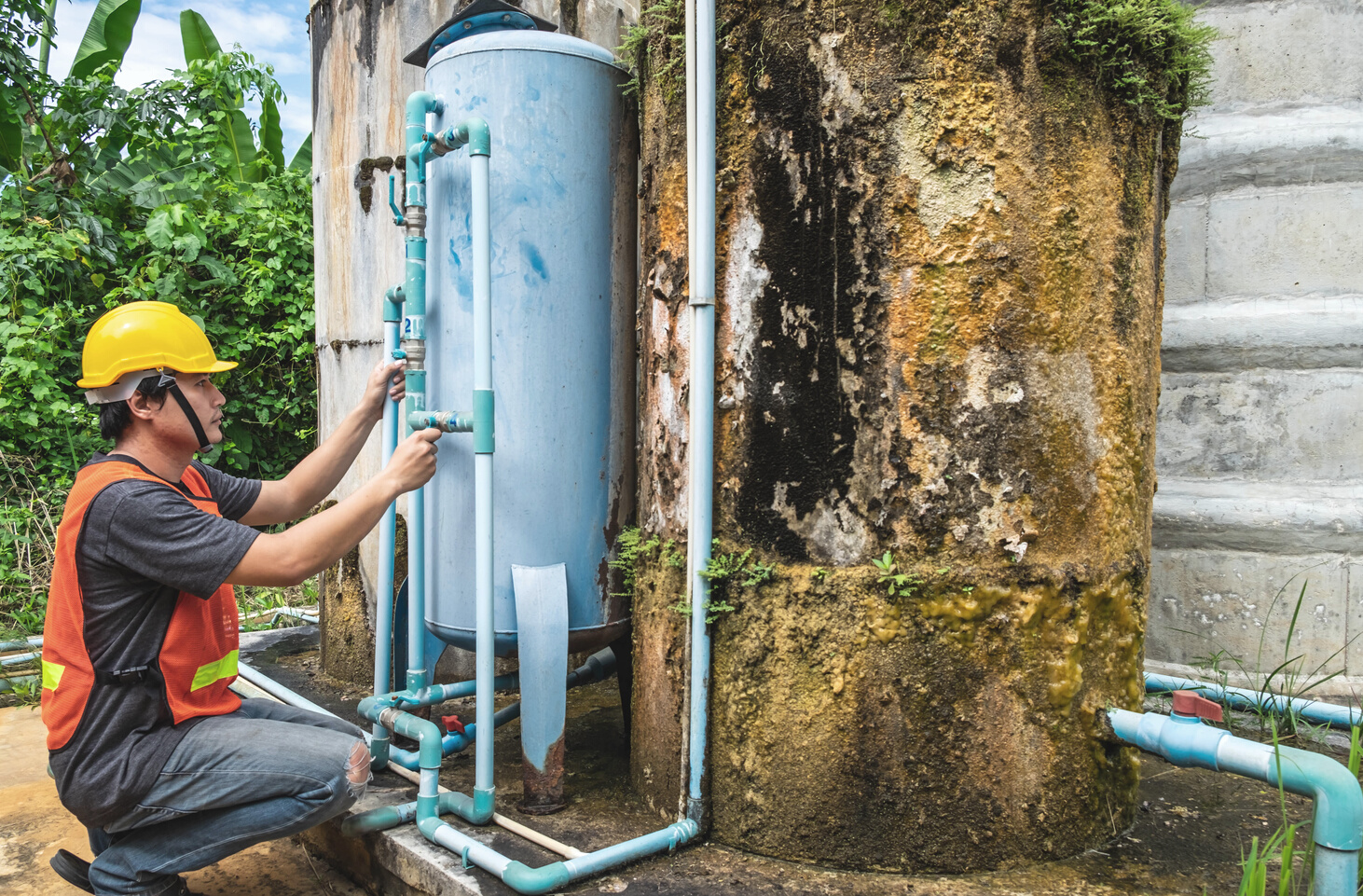 Website
Gswater.com/conservation
Email
conservation@gswater.com
gswater.com
Phone
800.999.4033
Facebook/Twitter
@GoldenStateH2O
26
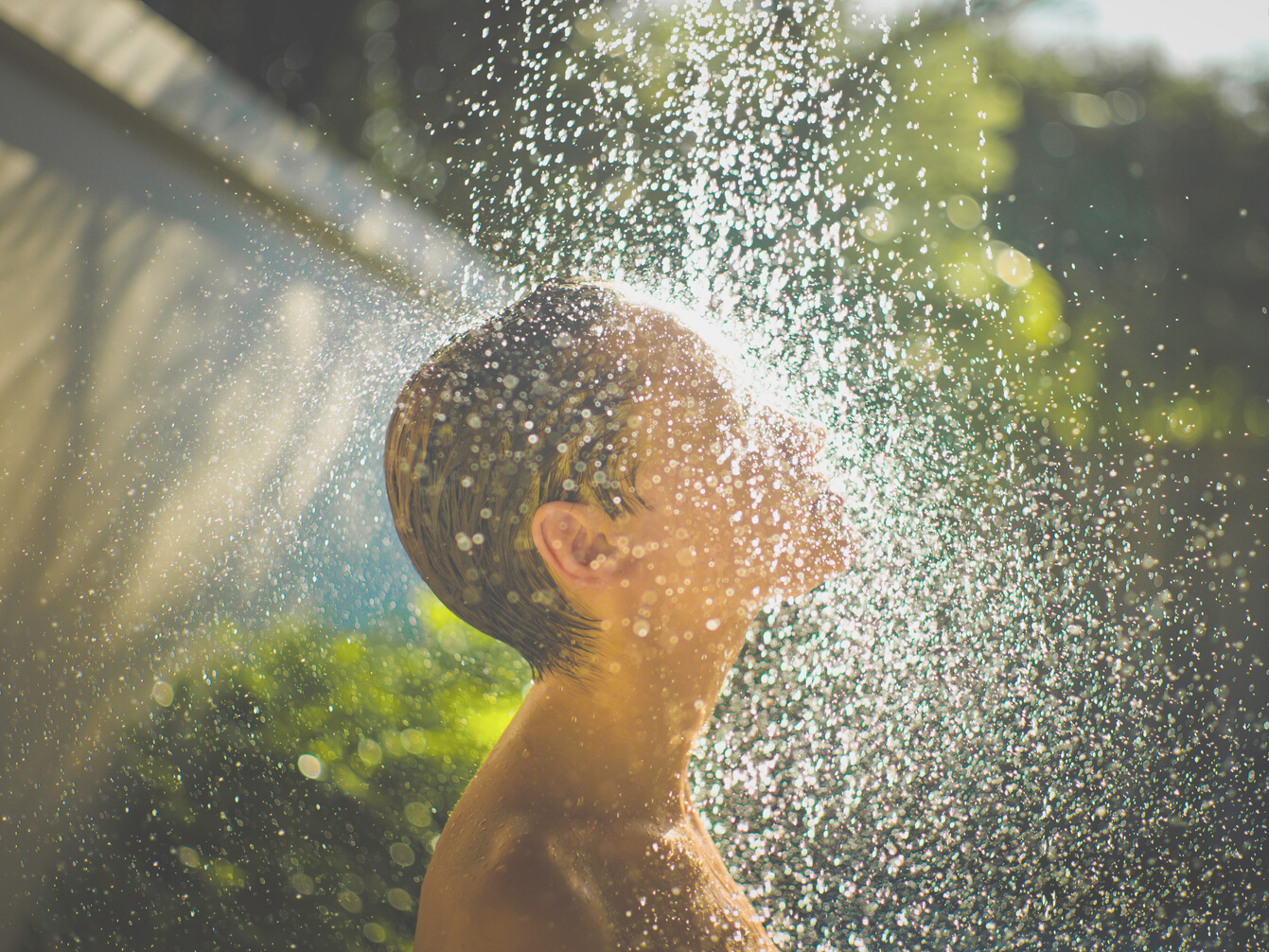 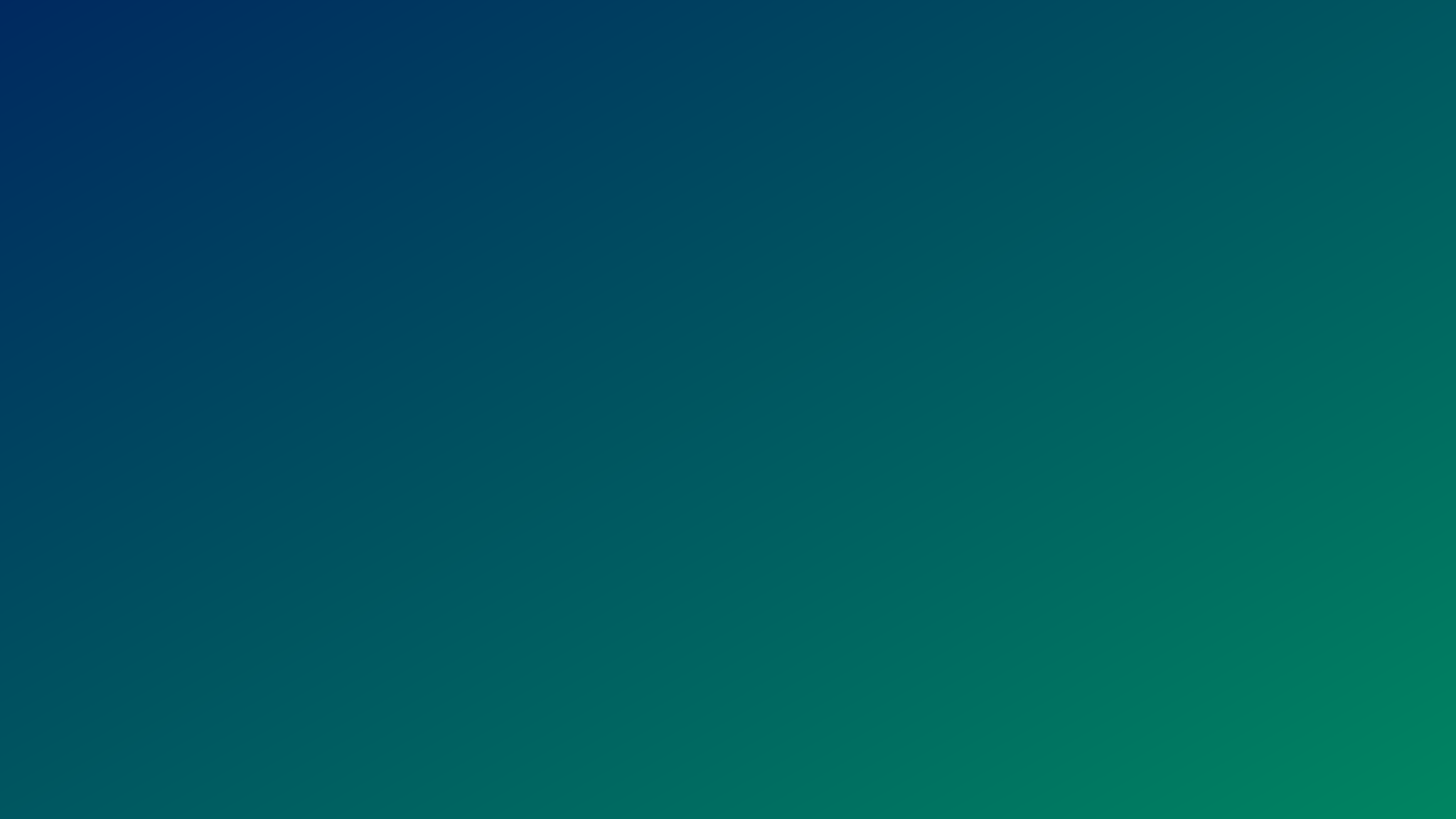 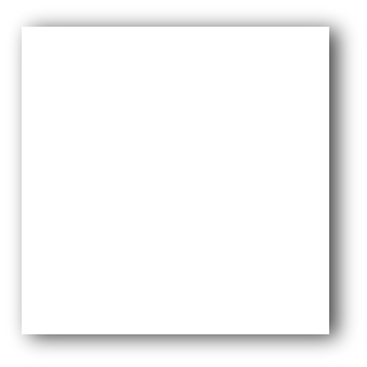 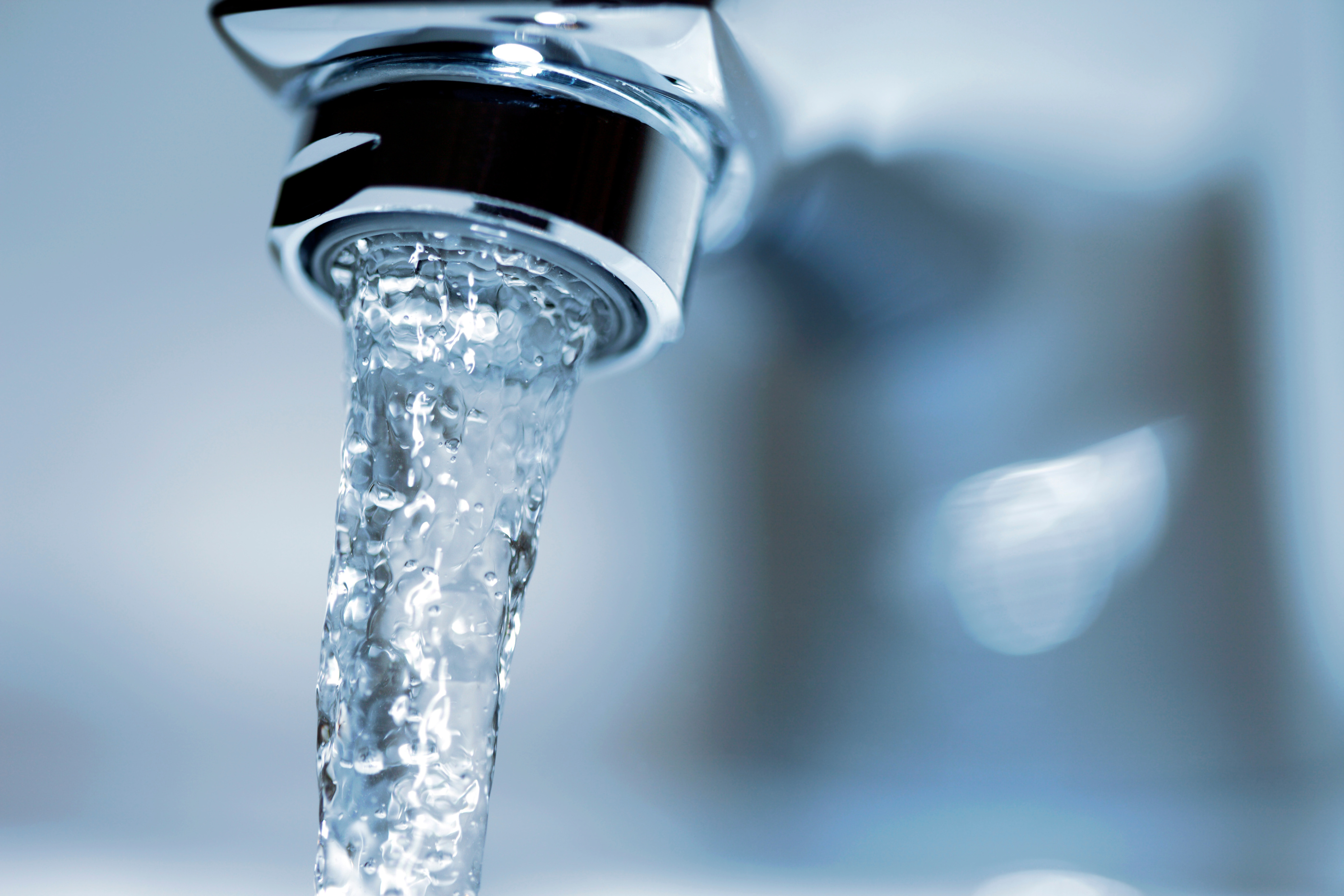 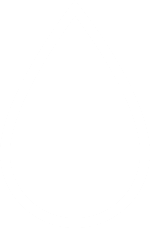 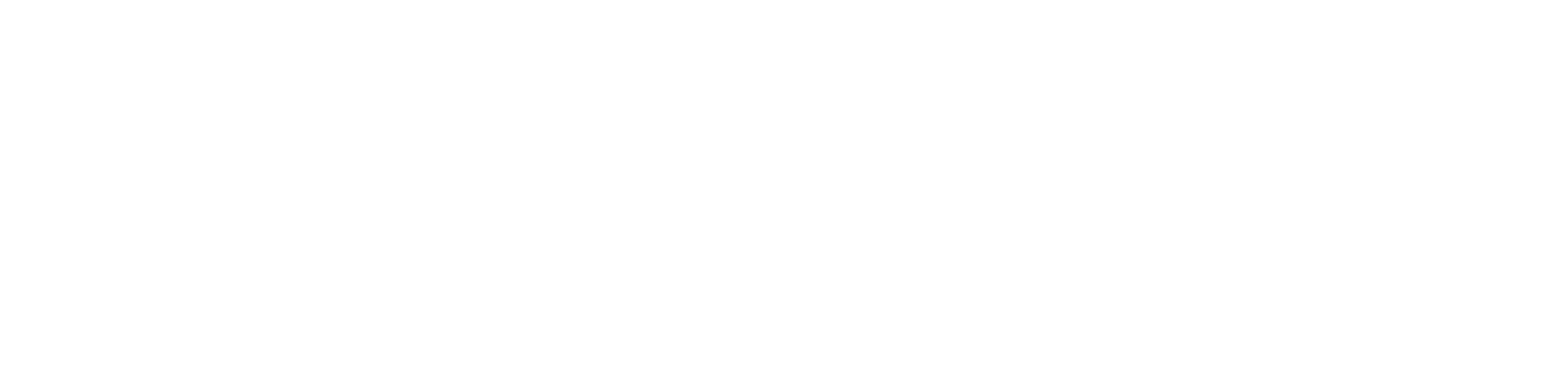 Golden State Water Company
gswater.com
Thank You Questions?
Gswater.com | 800.999.4033 | @GoldenStateH2O
www.gswater.com/post/2022-reports-public-health-goals